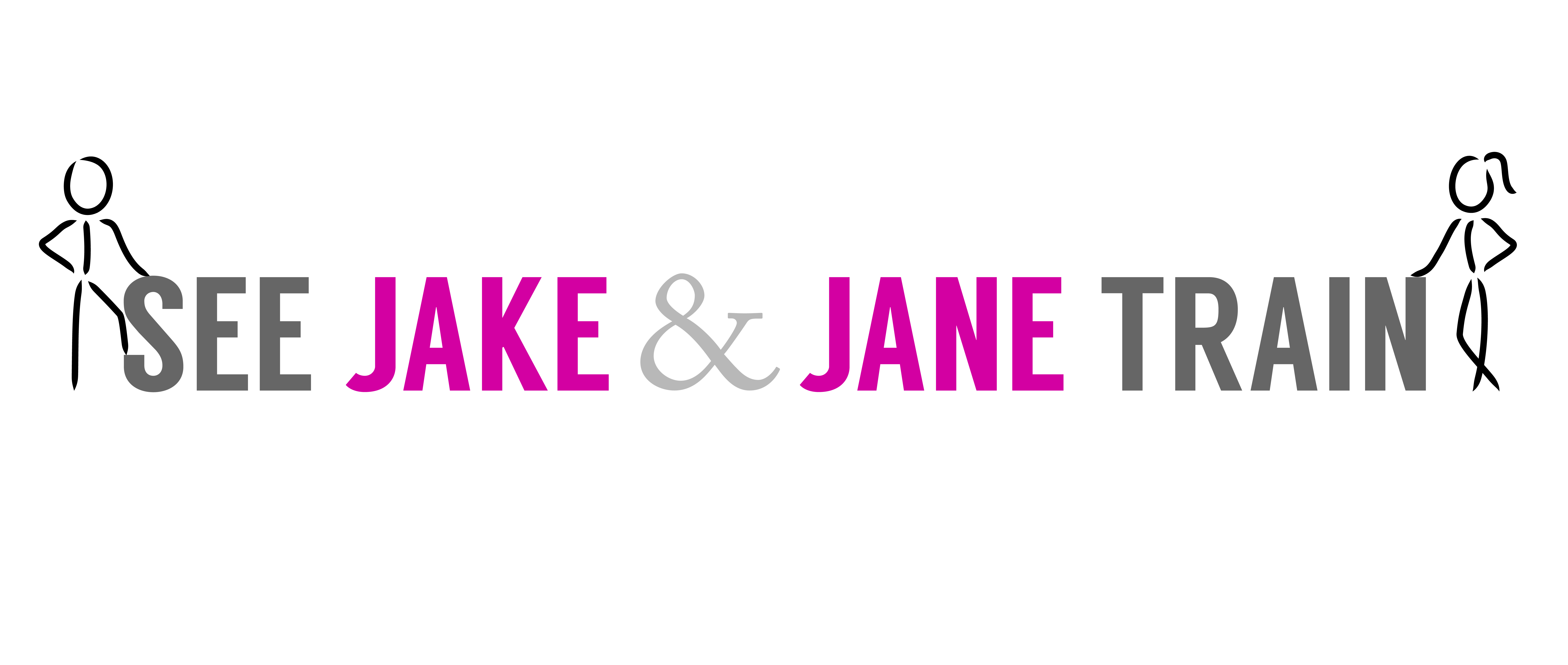 info@seejakeandjanetrain.com
REVENUE, RETENTION and REFERALS
This is the intellectual property of See Jake and Jane Train. Please use for you professional development and as a compliment to attending the 2018 NSCA GL Regional Conference. If you would like to share or repurpose any of these materials please just drop us a line! We would be happy to facilitate. 

Email: info@seejakeandjanetrain.com

Many thanks for your attendance and commitment to elevating this industry! You are the future and the powerful catalysts in our communities’ efforts to live healthfully and exponentially improve their lives. Thank you! 
 I am honored to help. Reach out anytime!  -Michelle
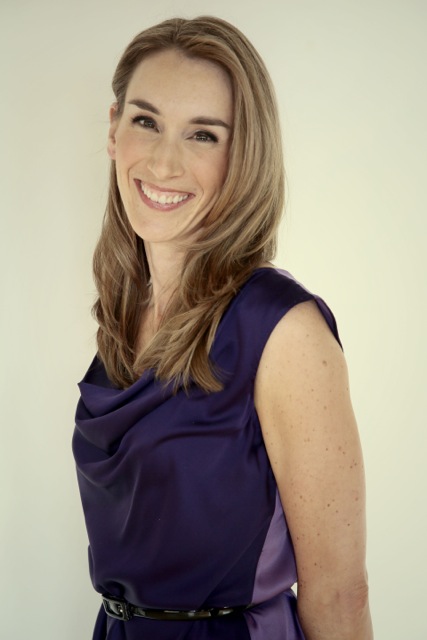 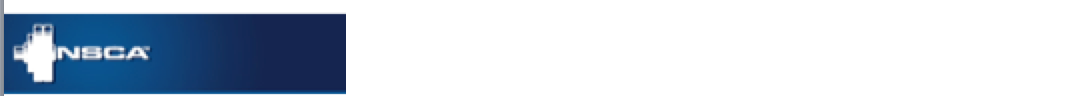 [Speaker Notes: Michelle Blakely
michelle@seejakeandjanetrain.com
Mobile: 773.680.6824]
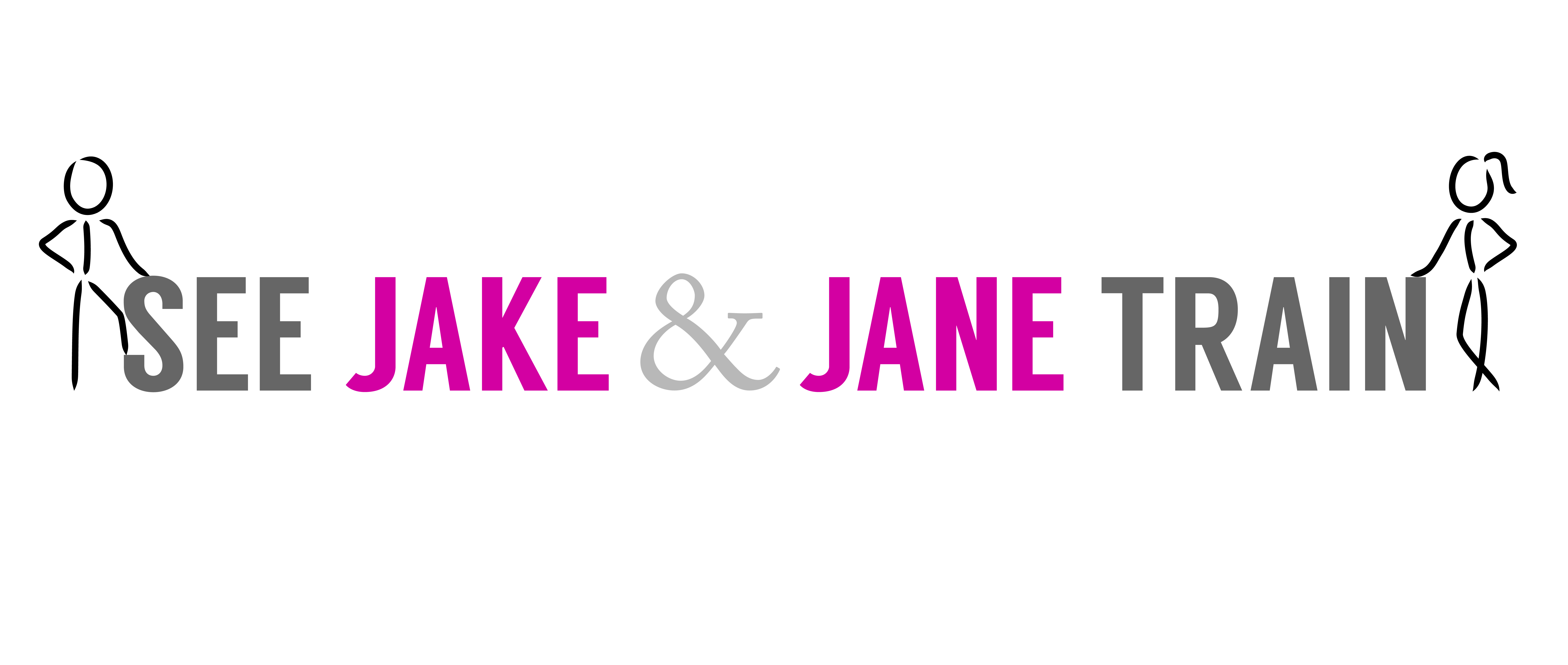 info@seejakeandjanetrain.com
REVENUE, RETENTION 
and REFERALS
Michelle Blakely
Founder 
See Jake and Jane Train
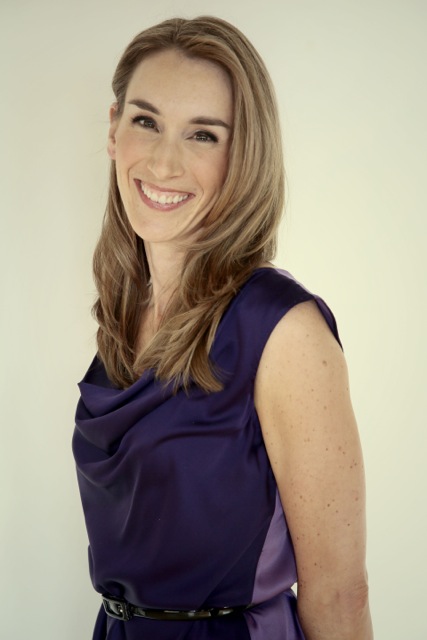 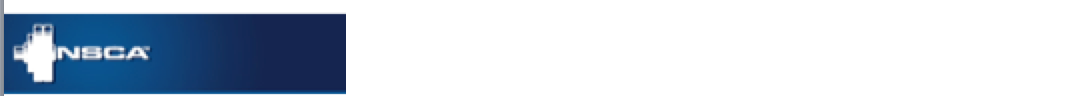 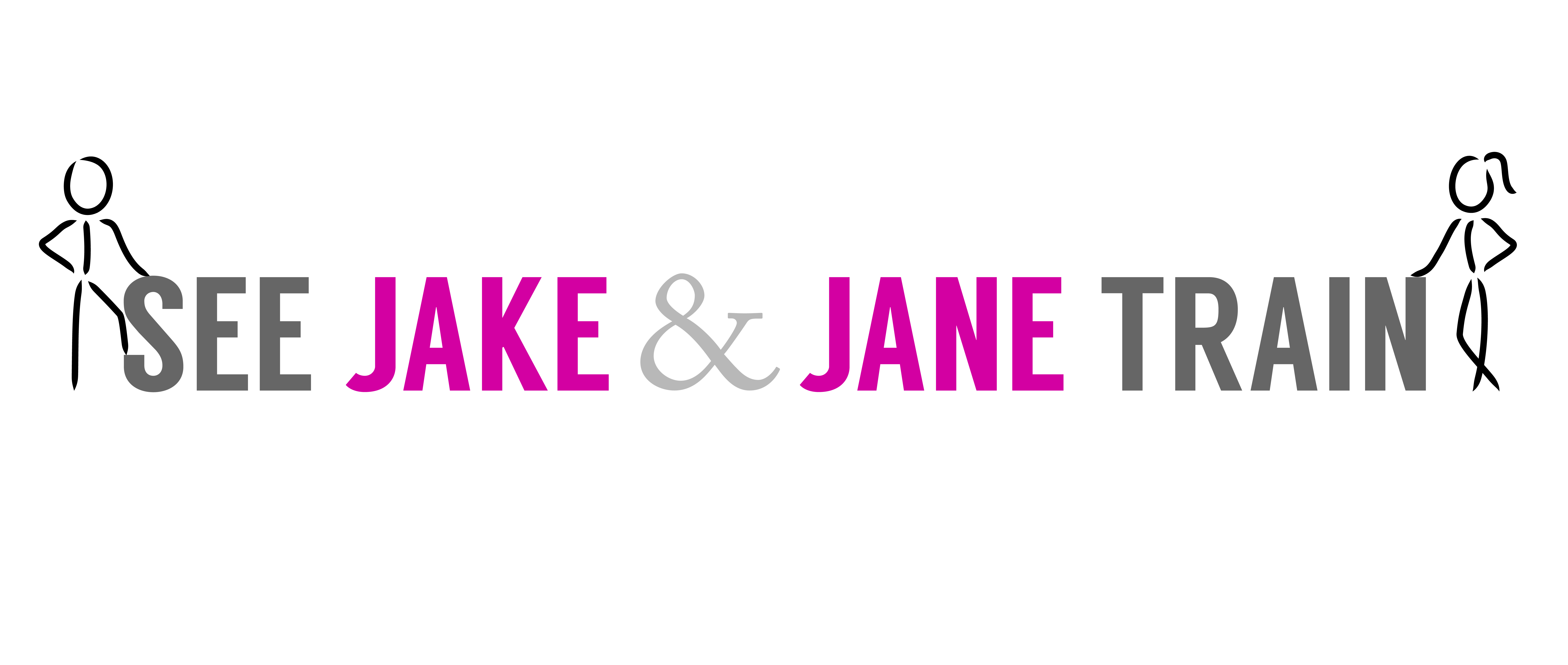 info@seejakeandjanetrain.com
Thank you!

Chris Powell, Renee Hoppe
NSCA
SJJT Clients
and You!
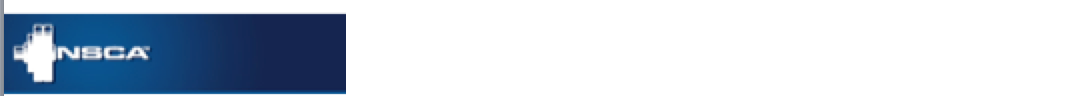 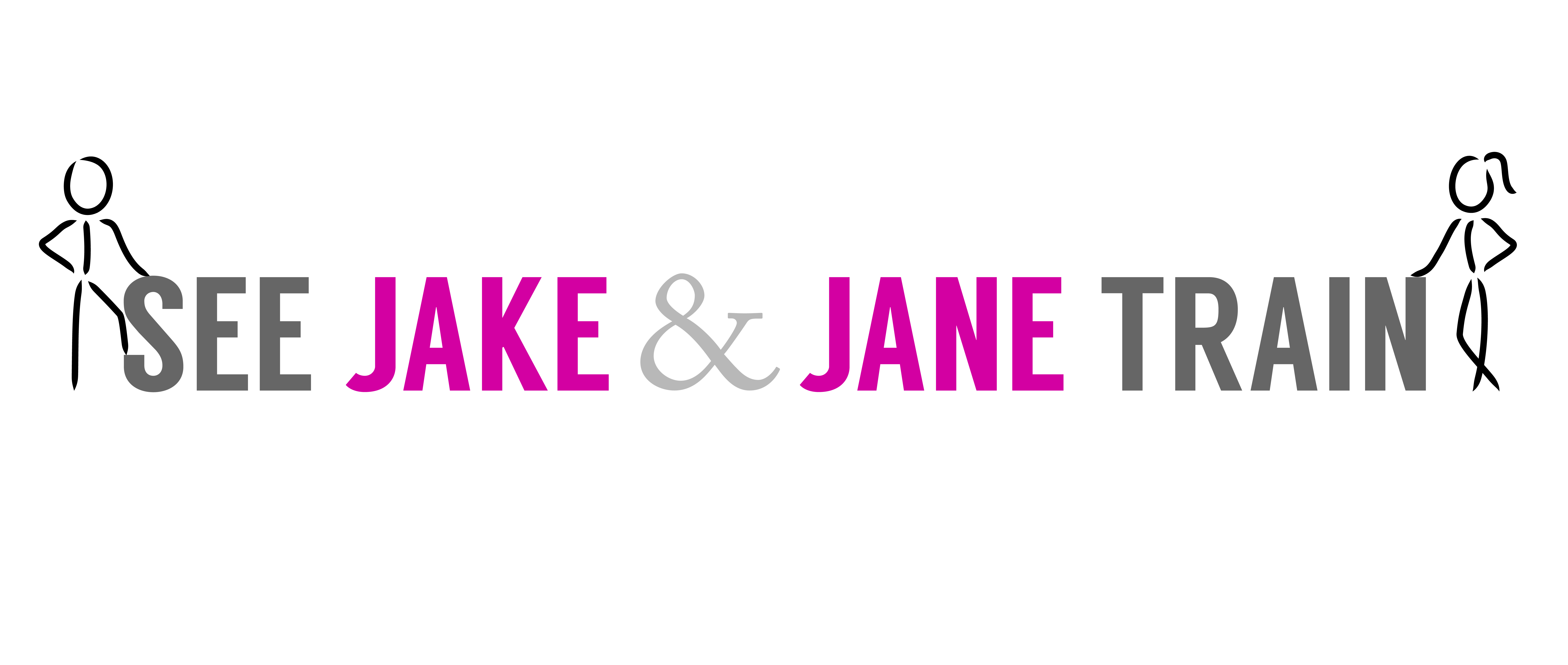 info@seejakeandjanetrain.com
KISS
HERE TO HELP! 
 
Streamline Efforts 
Accountant’s Daughter
Accelerator Experience

18-40% revenue increases
ROI of 35 days
 
4 BUFFETS OF INFORMATION: 
WS MOMENTS
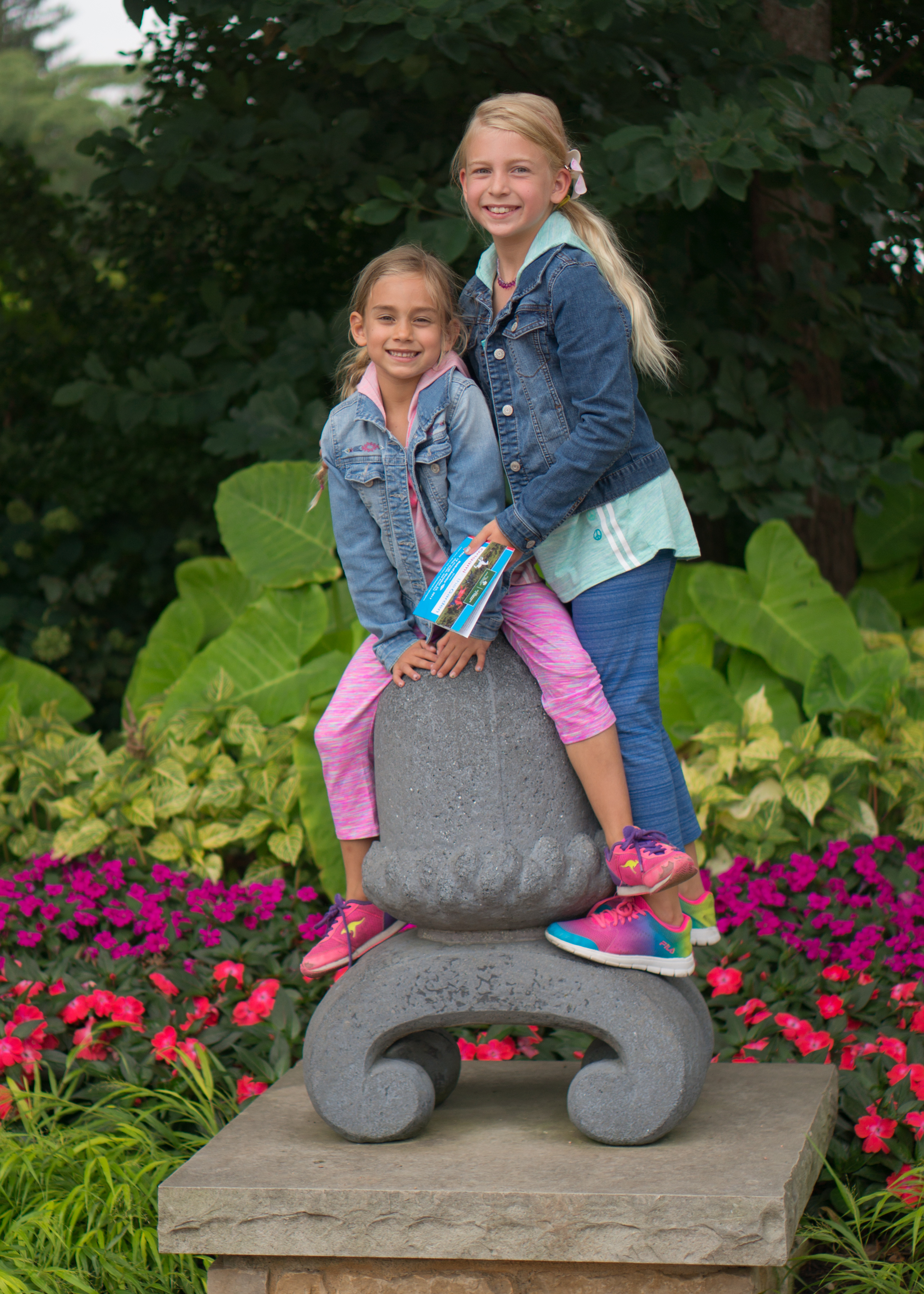 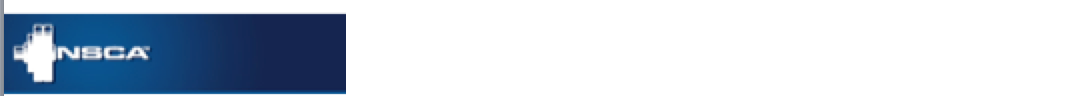 [Speaker Notes: Here to help
Personal Trainers in out Nine Week Turnaround Course Earn 18-40% more after the course. Their return on investment is 35 days.]
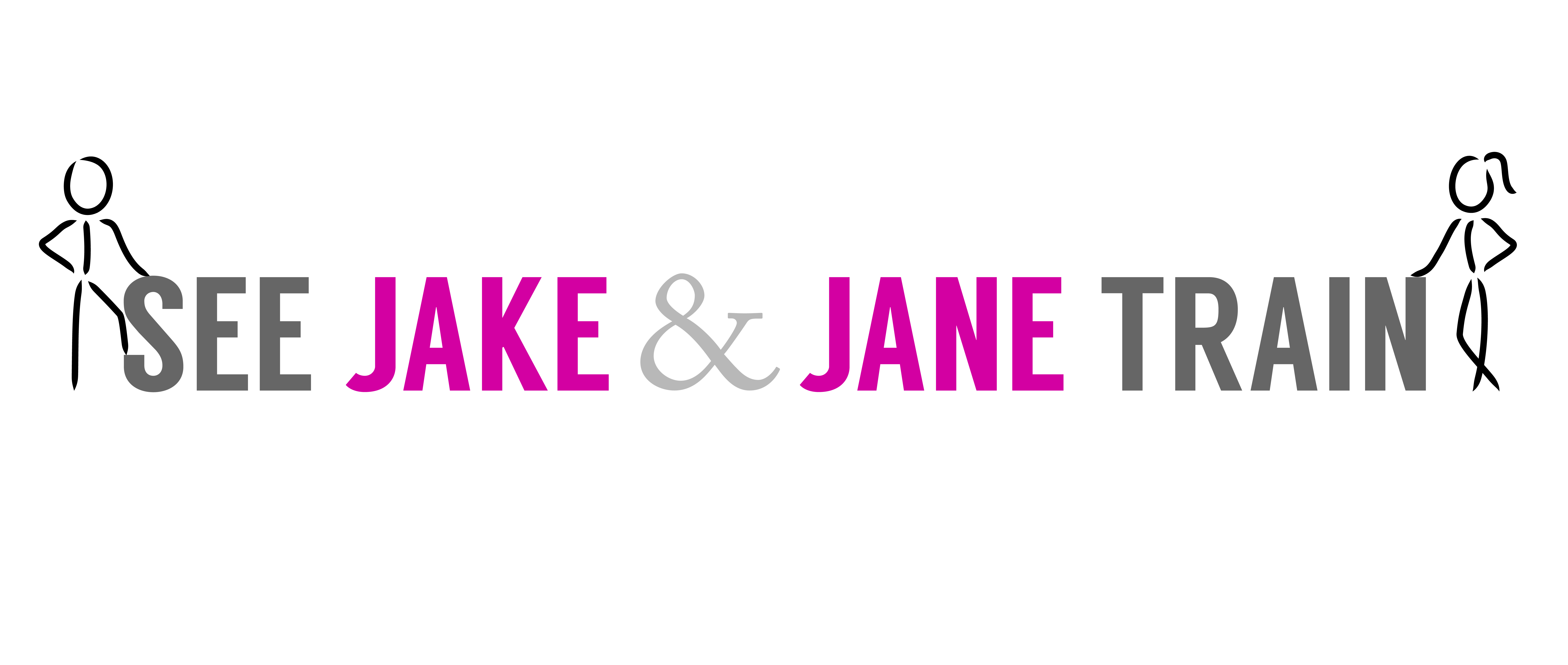 info@seejakeandjanetrain.com
TODAY
Revenue
Retention
Referrals
Branding And Social Media
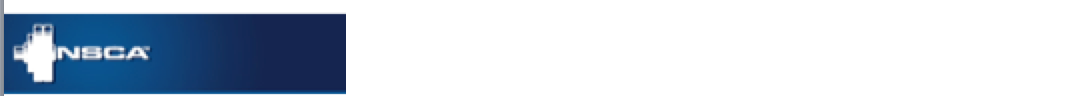 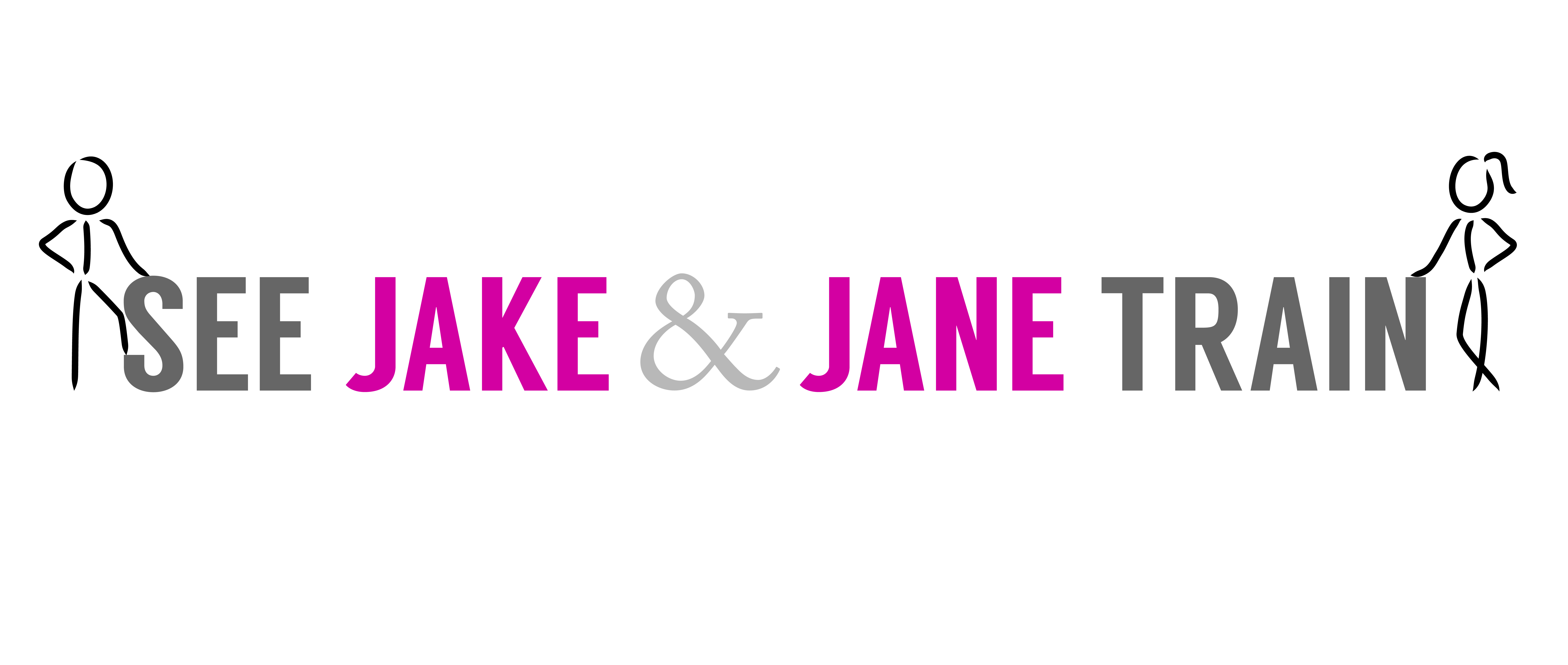 info@seejakeandjanetrain.com
“Money doesn’t make you happy but it does make you comfortable. It allows you to extend the good you do beyond your physical presence.” 
-quote of the day podcast 
INFLUENCES
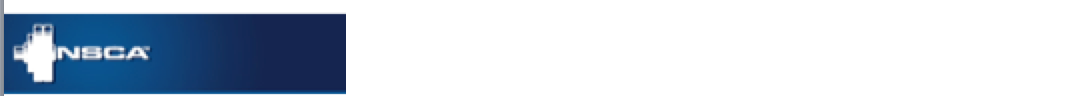 [Speaker Notes: WHAT IS INFLUENCING YOU IN YOUR LIFE REGARDING MONEY? HAVE YOU FOUND GREAT RESOURCES THAT CAN POSITIVELY INFLUENCE YOU? AND INFLUENCE YOU IN A WAY THAT SPEAKS TO YOUR BELIEF SYSTEM?]
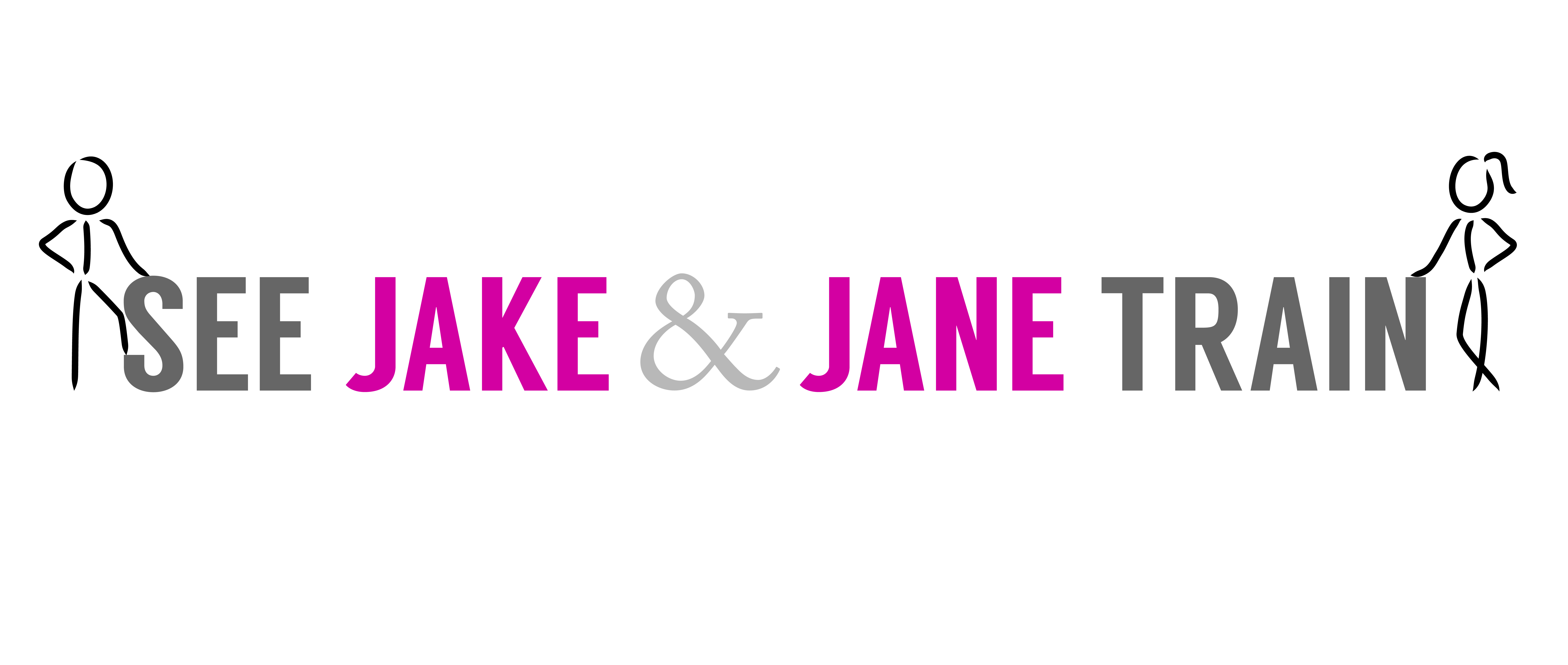 info@seejakeandjanetrain.com
INFLUENCES
Close your eyes
WS Moment
abundance v scarcity
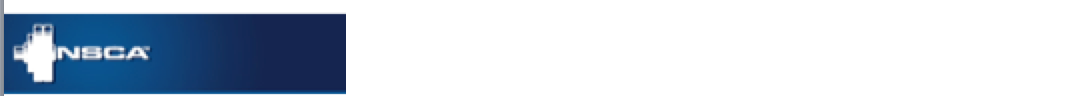 [Speaker Notes: Scarcity or Abundance
WHAT IS INFLUENCING YOU IN YOUR LIFE REGARDING MONEY? HAVE YOU FOUND GREAT RESOURCES THAT CAN POSITIVELY INFLUENCE YOU? AND INFLUENCE YOU IN A WAY THAT SPEAKS TO YOUR BELIEF SYSTEM? ONE SIDE LIST MESSAGES OF ABUNDANCE. OTHER… MESSAGES OF SCARCITY. BE AWARE OF OUR INFLUENCES AND MESSAGES.]
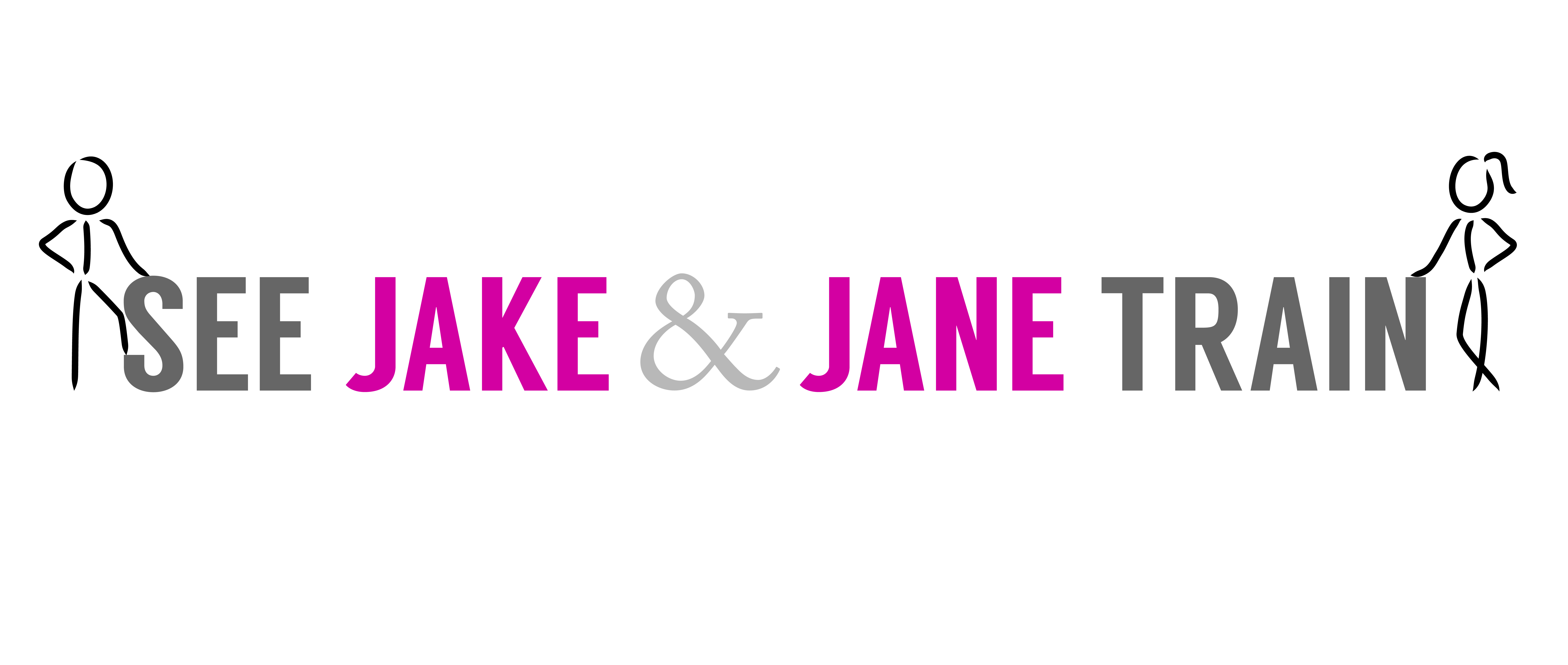 info@seejakeandjanetrain.com
REVENUE:

Truly Know Your Numbers

Enlist help

Your head and sand
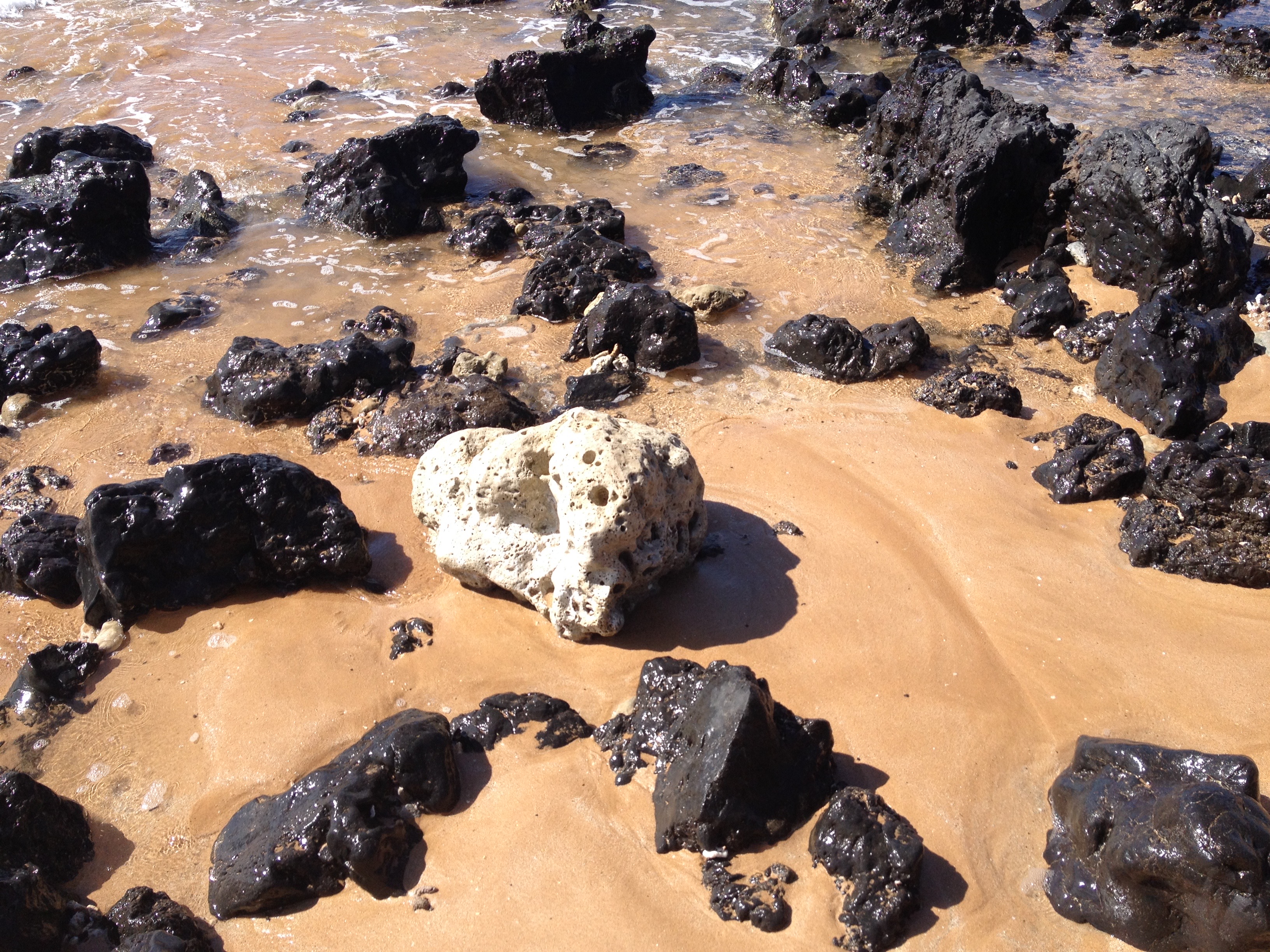 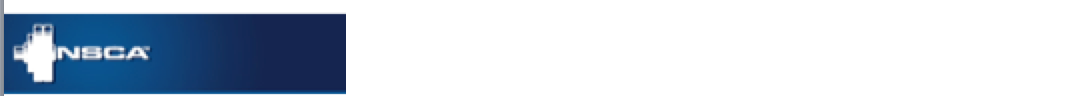 [Speaker Notes: only one take away – Know Your Numbers – Keep things as simple as possible and then work through the details
as you go month to month. Digital banking? File Cabinet? Excel spreadsheet? Pencil and paper? Whatever works for you is the right system.
Get help where you need it.
Don’t ignore problems. Address them one small bite at time.]
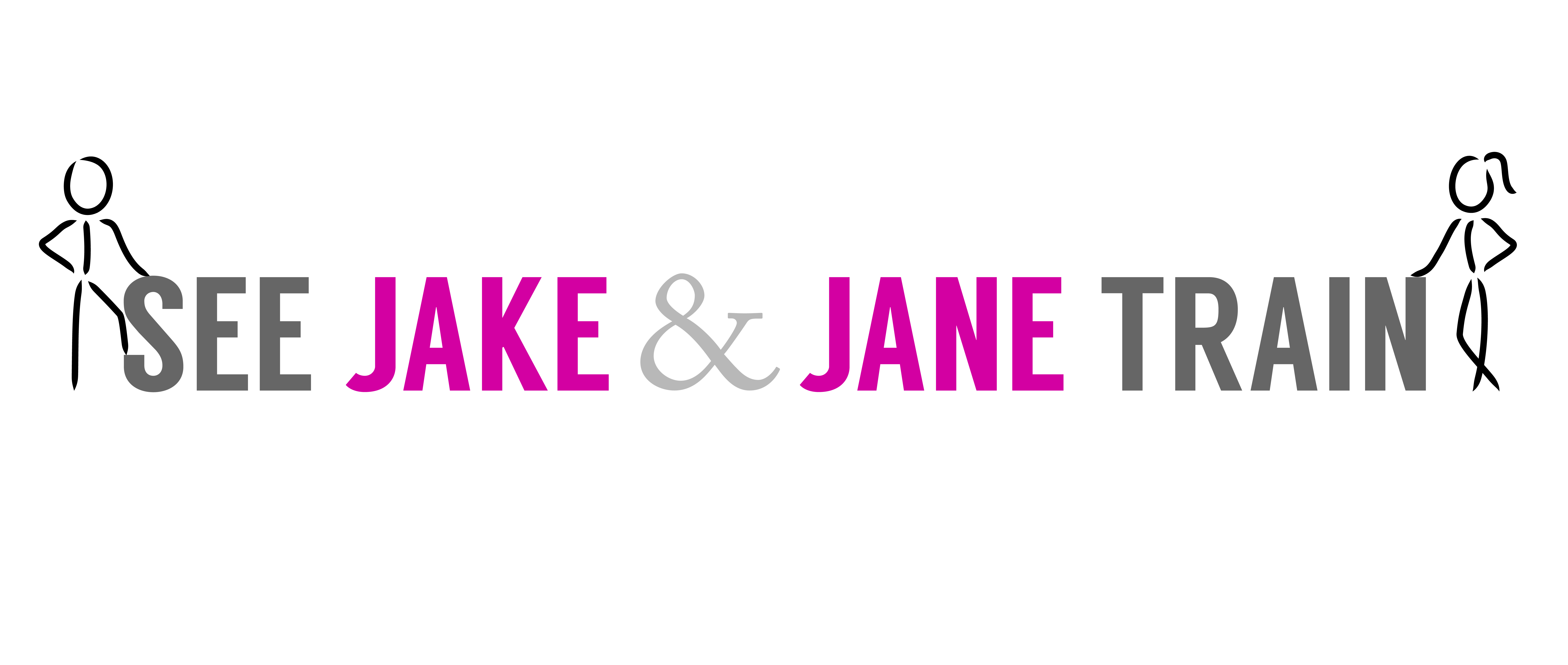 info@seejakeandjanetrain.com
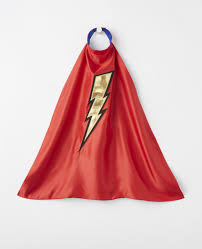 REVENUE:



EXAMPLE: Tie expenses to revenue SJJT Client


EXAMPLE: Incentivize $250 SJJT Client
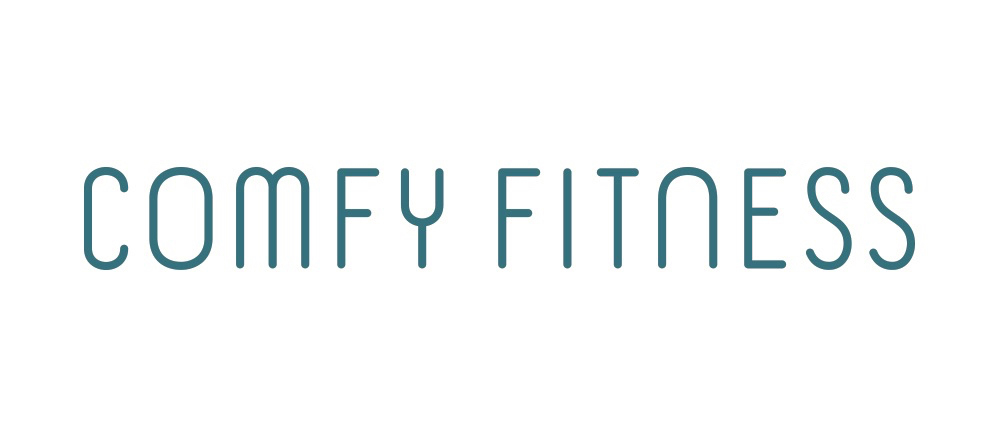 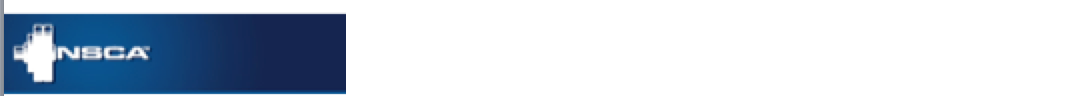 [Speaker Notes: HEROIC story…. Paying salary to trainer, paying stipend to keep trainer, no real incentives for the trainer to perform better
COMFY story… win win win incentivizing $250 for each trainer if studio acquires 10 new clients in a month
TIE INCENTIVES TO REVENUE]
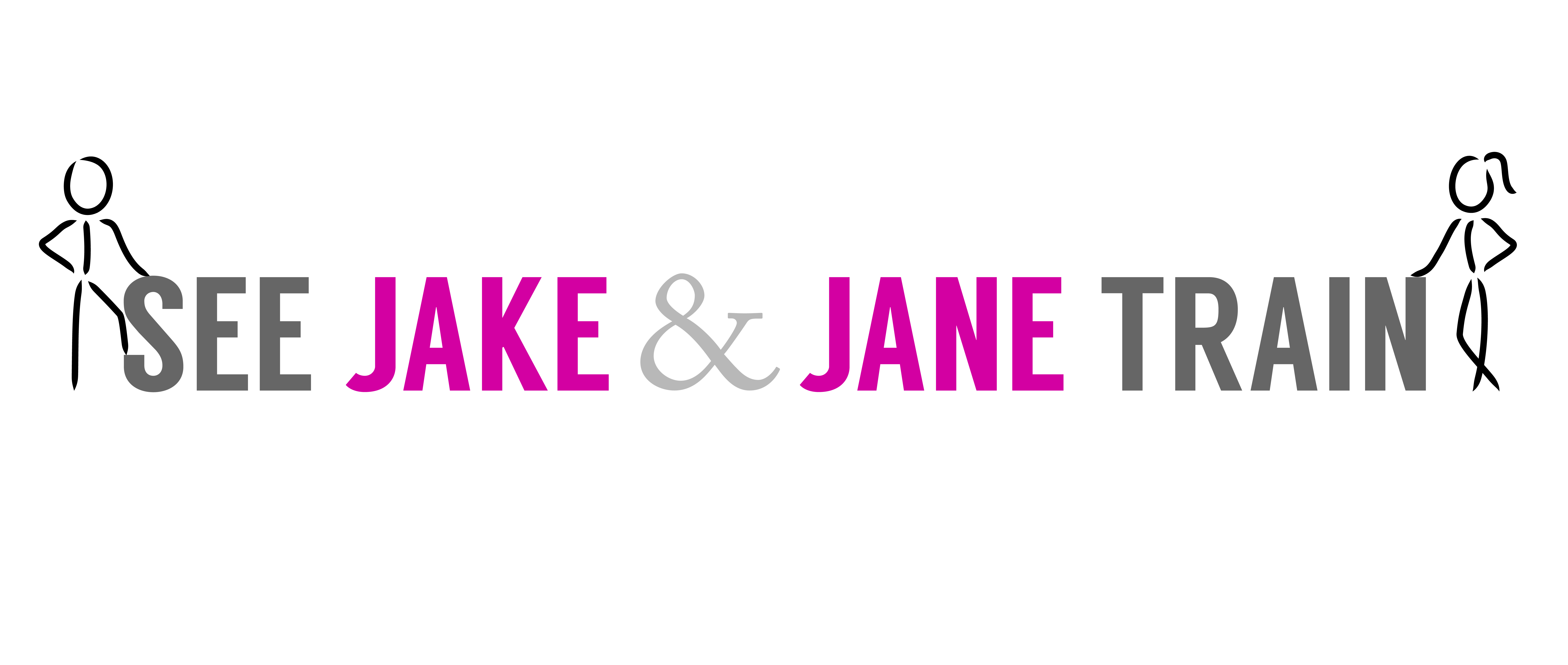 info@seejakeandjanetrain.com
REVENUE:

Communicate Numbers to your team

Listen to your trainers’ 
financial/career goals!

Think outside the box.
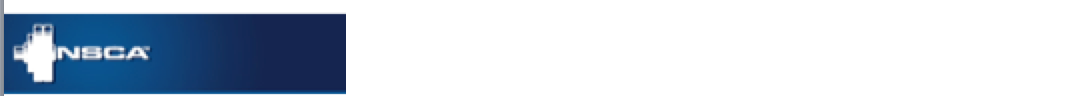 [Speaker Notes: Do not fear trainers that want to earn a lot… EMPOWER them!]
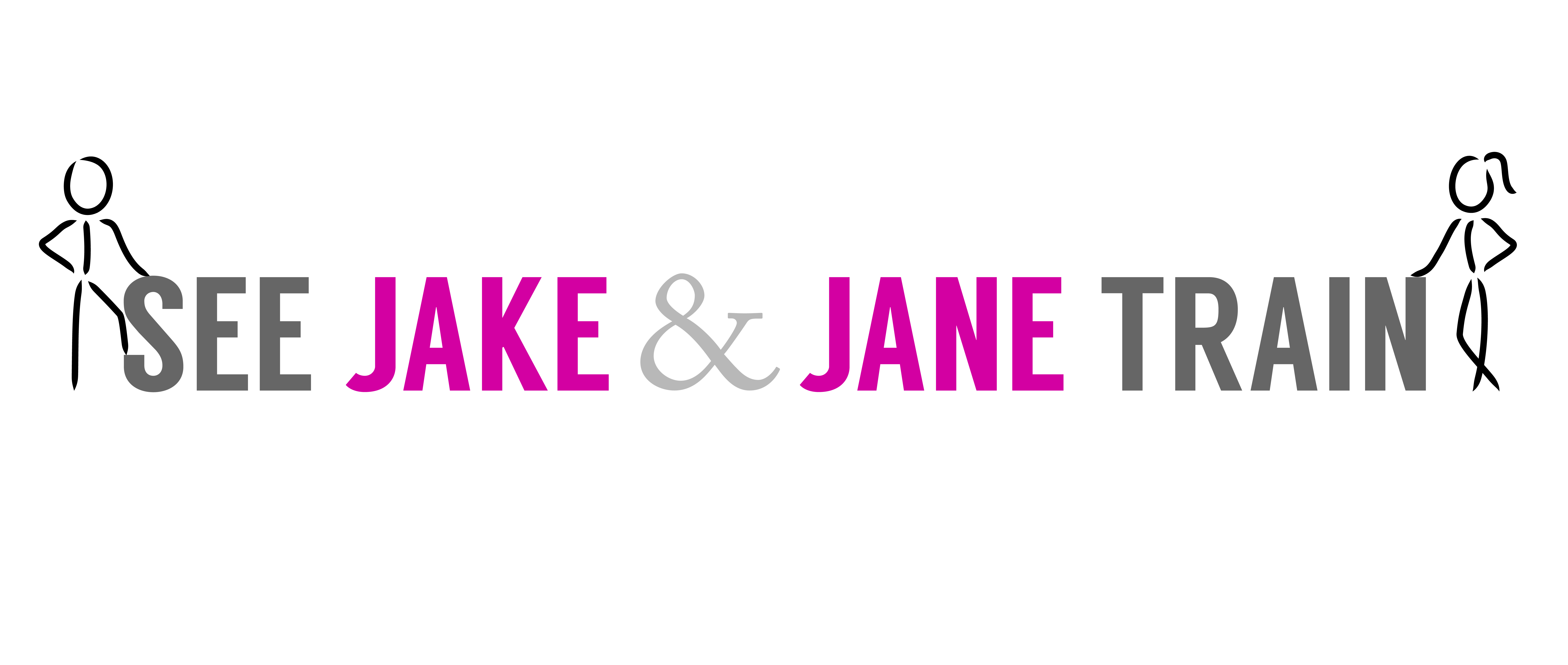 info@seejakeandjanetrain.com
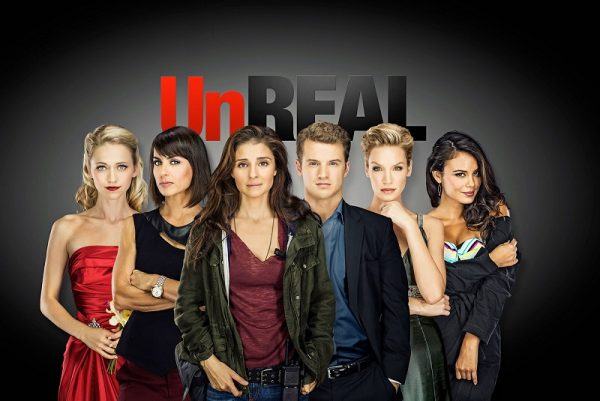 REVENUE:
Niche 












http://progressivedental-ellenlimdds.com/wp-content/uploads/2016/02/jaw-bone.jpg
https://en.wikipedia.org/wiki/Chanel
https://www.bleedingcool.com/2017/06/05/unreal-season-3-delayed-2018-greg-berlanti/
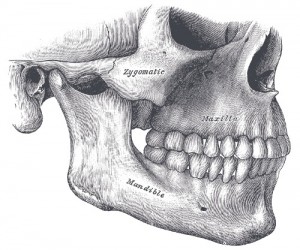 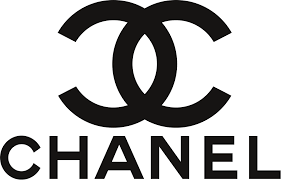 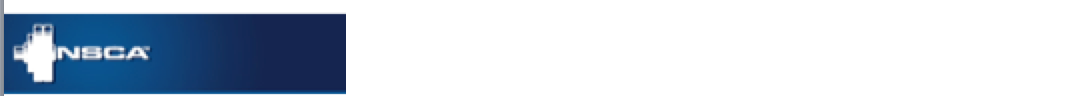 [Speaker Notes: Niche: what are you good at… specialize – don’t fear it – don’t try to be something you are not, close your eyes think of phony people in your life, think of authentic, real people, more relatable
Physical therapist that only does cranial / jaw work. Stop trying to be everything to every one, Channel counter –honest with me as the expert, me as the shopper.
Develop systems that speak to that honesty and specialty.]
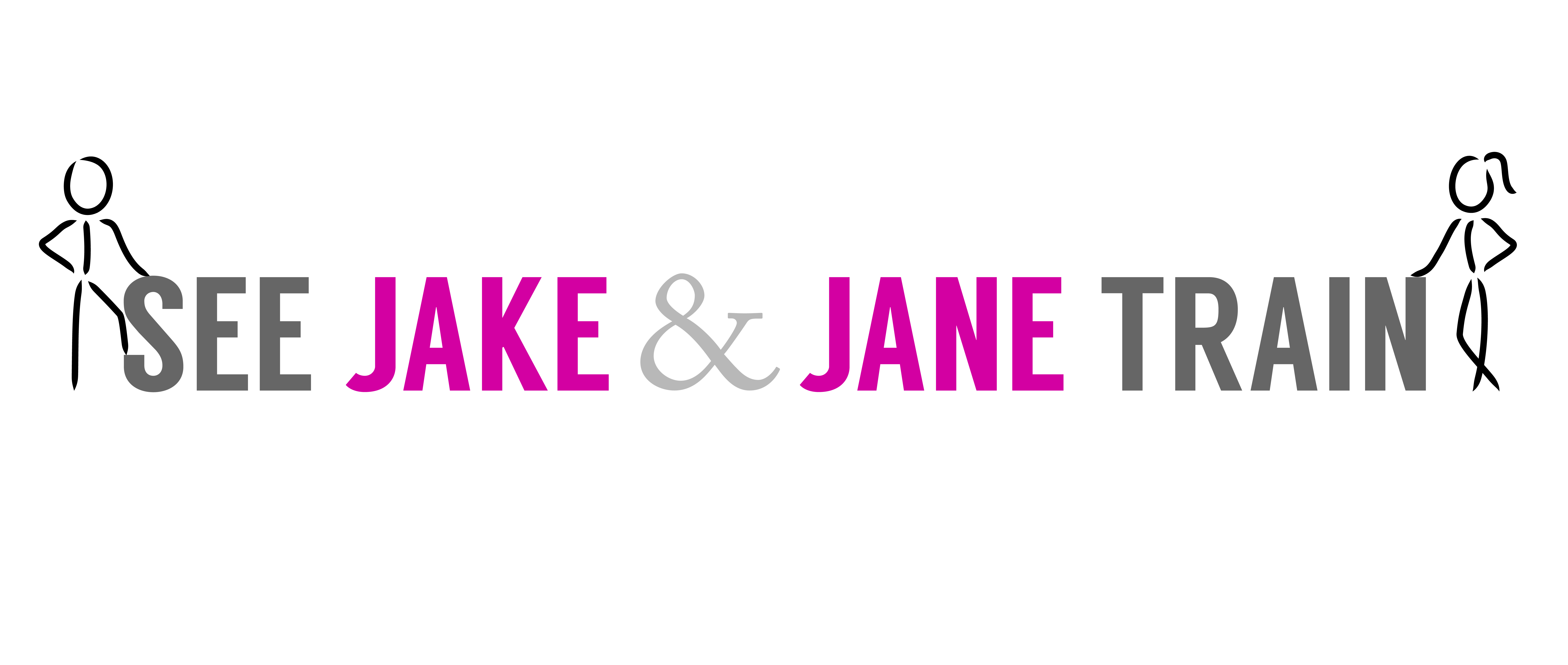 info@seejakeandjanetrain.com
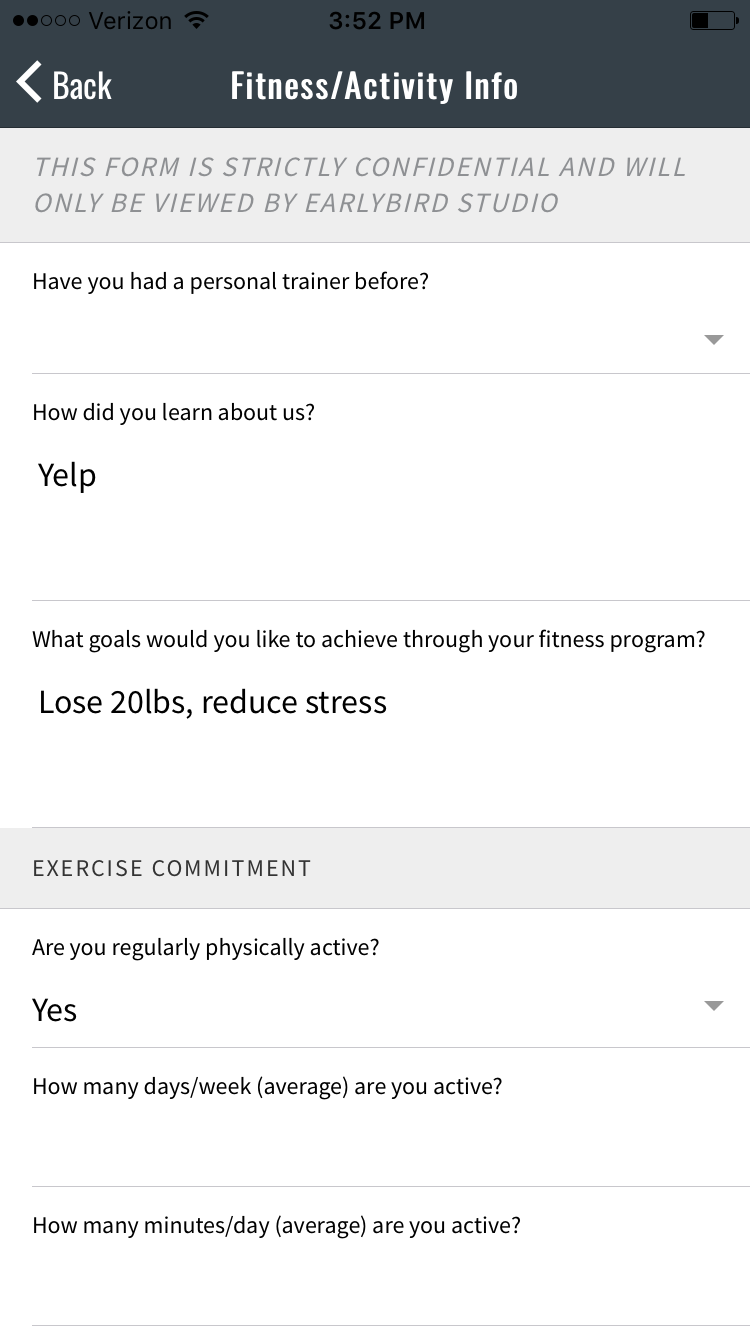 REVENUE:



seriously


INTAKE
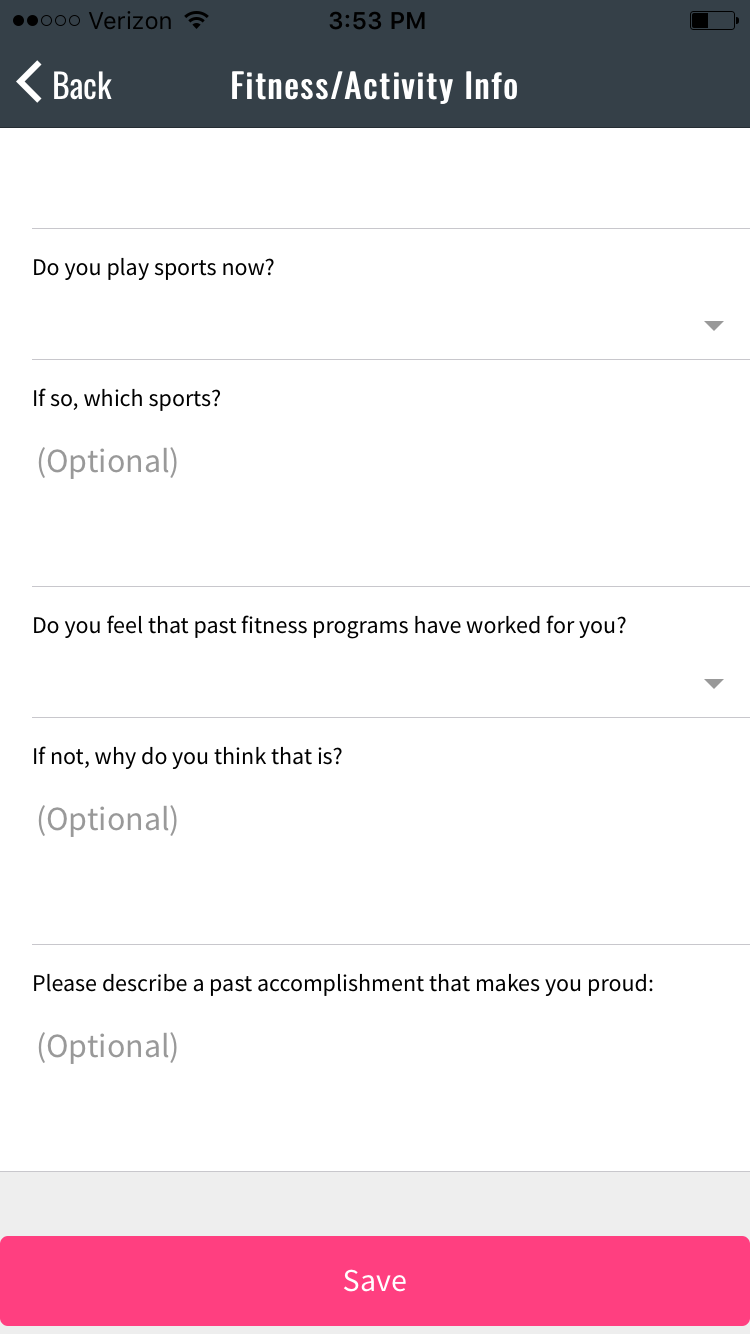 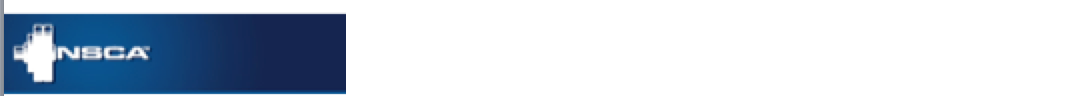 [Speaker Notes: INTAKE – take yourself seriously and clients will take your services seriously, know what you need legally, know what you need to provide/deliver the best service and then insist on that… (Pic of intake form in our see jake and jane train app)]
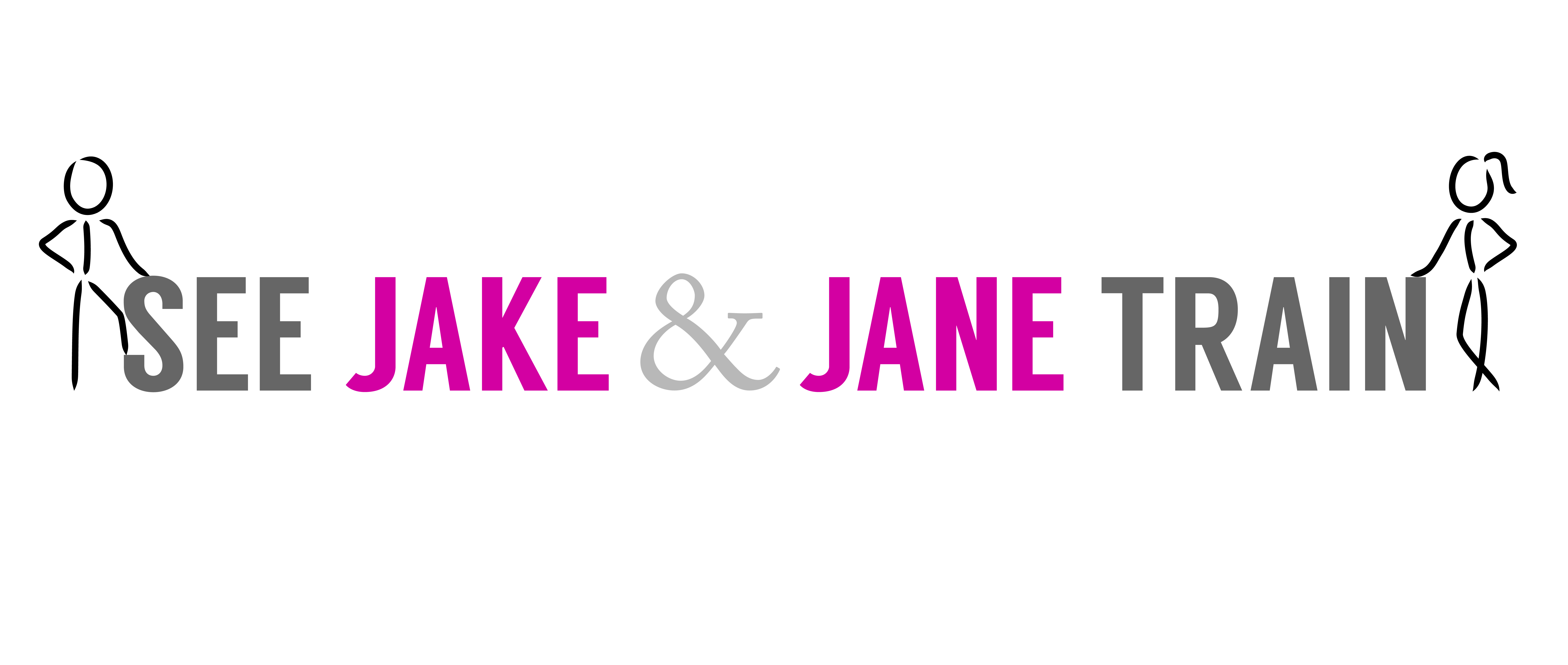 info@seejakeandjanetrain.com
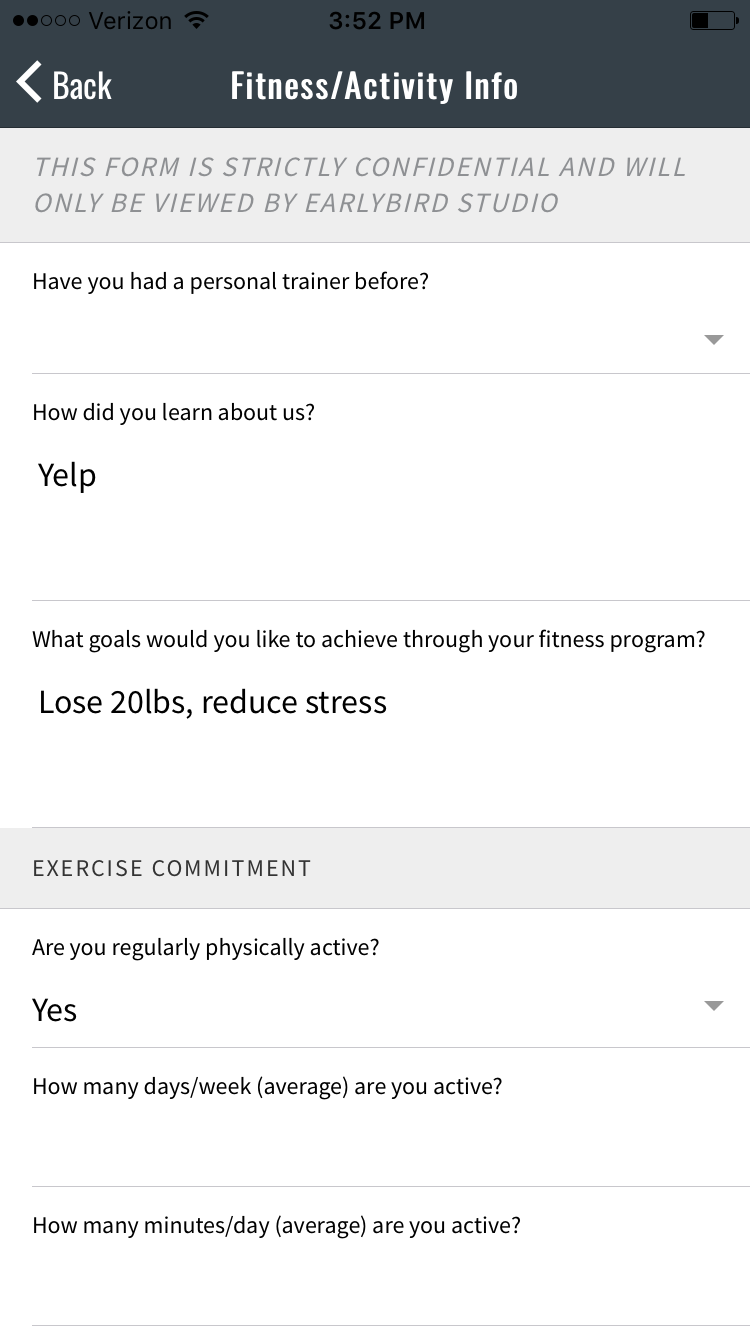 REVENUE:

INTAKE
=
IMPRESSION
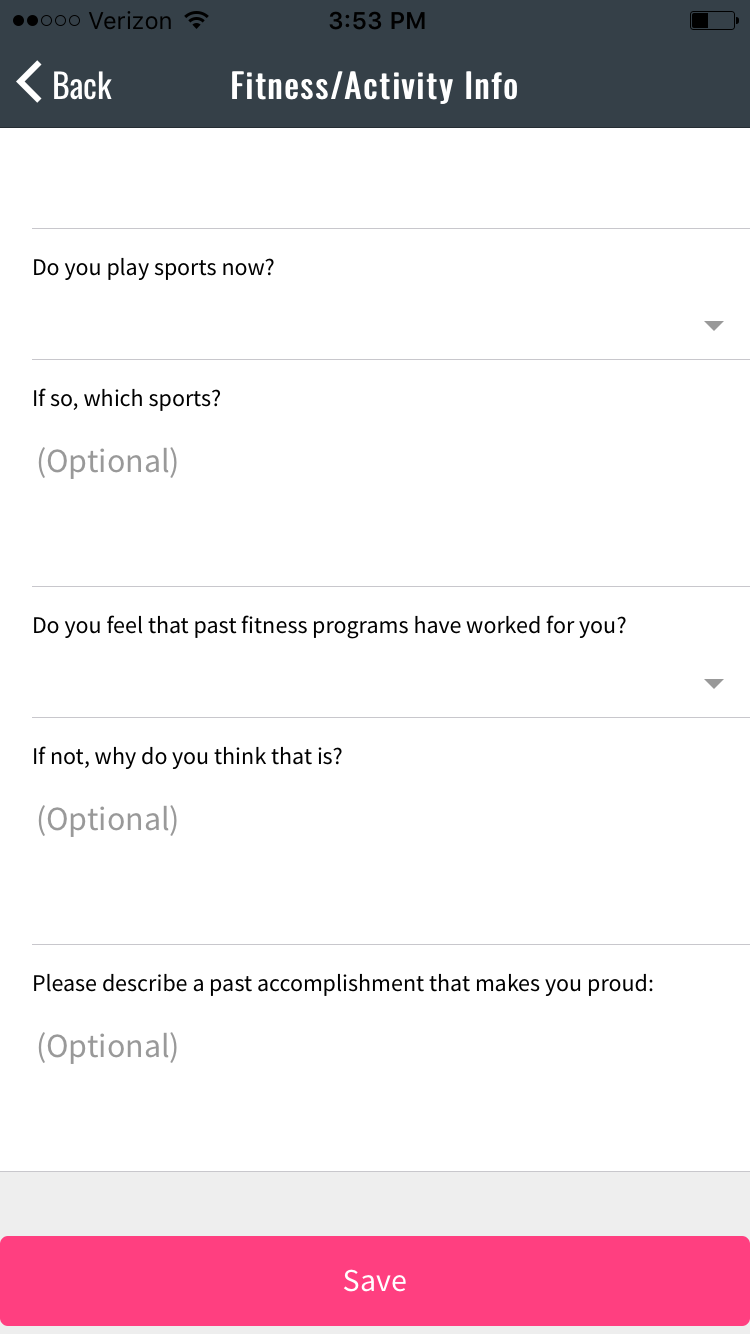 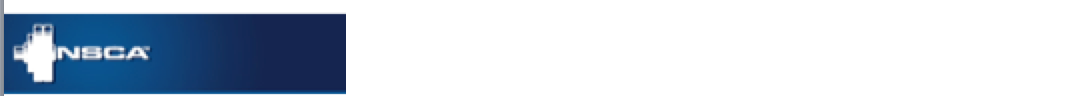 [Speaker Notes: INTAKE – sets the tone creates a brilliant first impression… client… dating analogy… “start things how you want to finish them”]
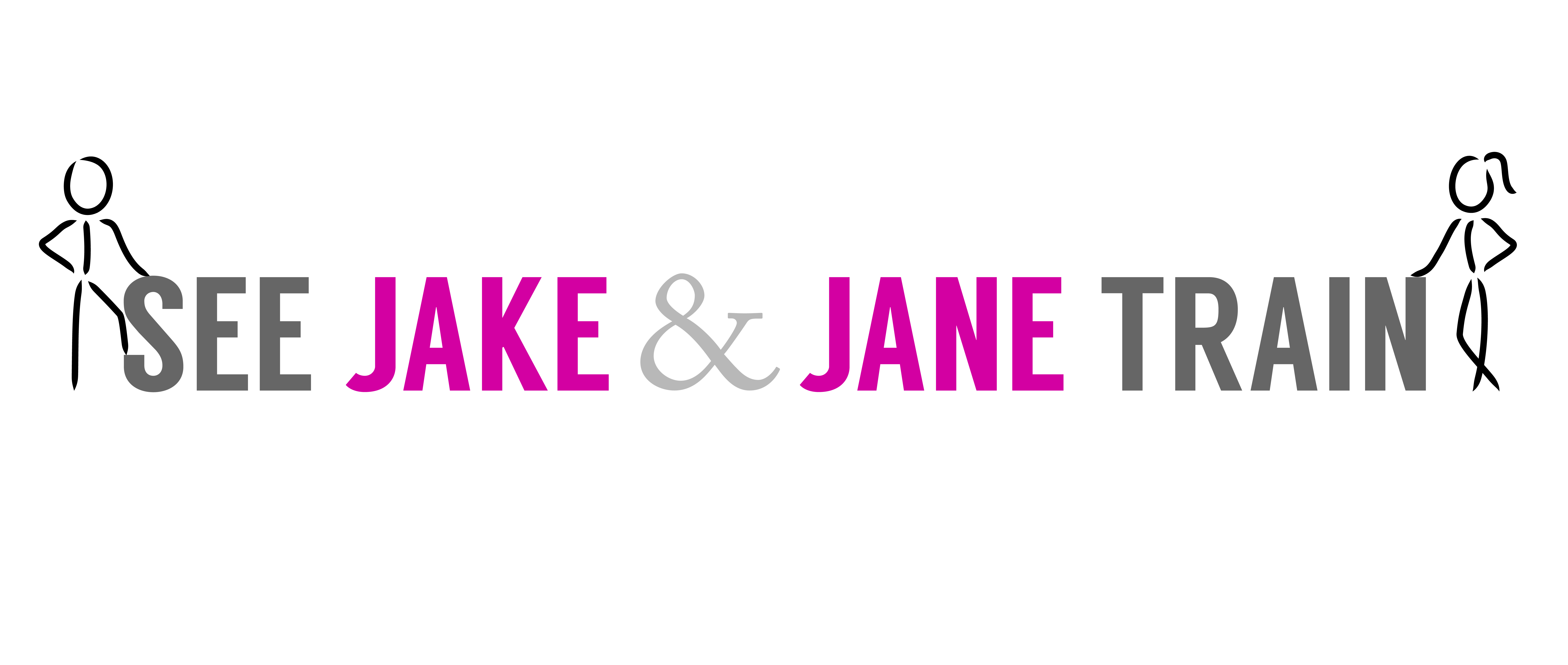 info@seejakeandjanetrain.com
REVENUE:

High End Service / Industry

Enormous Problem Solvers (healthy living)

Trainers MUST understand their worth
100 benefits of Exercise in NWT
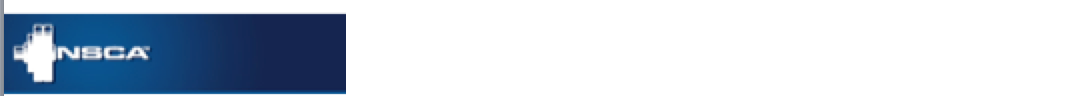 [Speaker Notes: MUST MUST MUST – we are delivering a one on one or semi or small group training experience that has a cost, expertise solving an enormous problem for our country, our citizens and our communities (throw out some stats), we cannot undervalue that, must get our trainers/staff to understand their worth, 100 benefits of exercise list in our Nine Week Turnaround course]
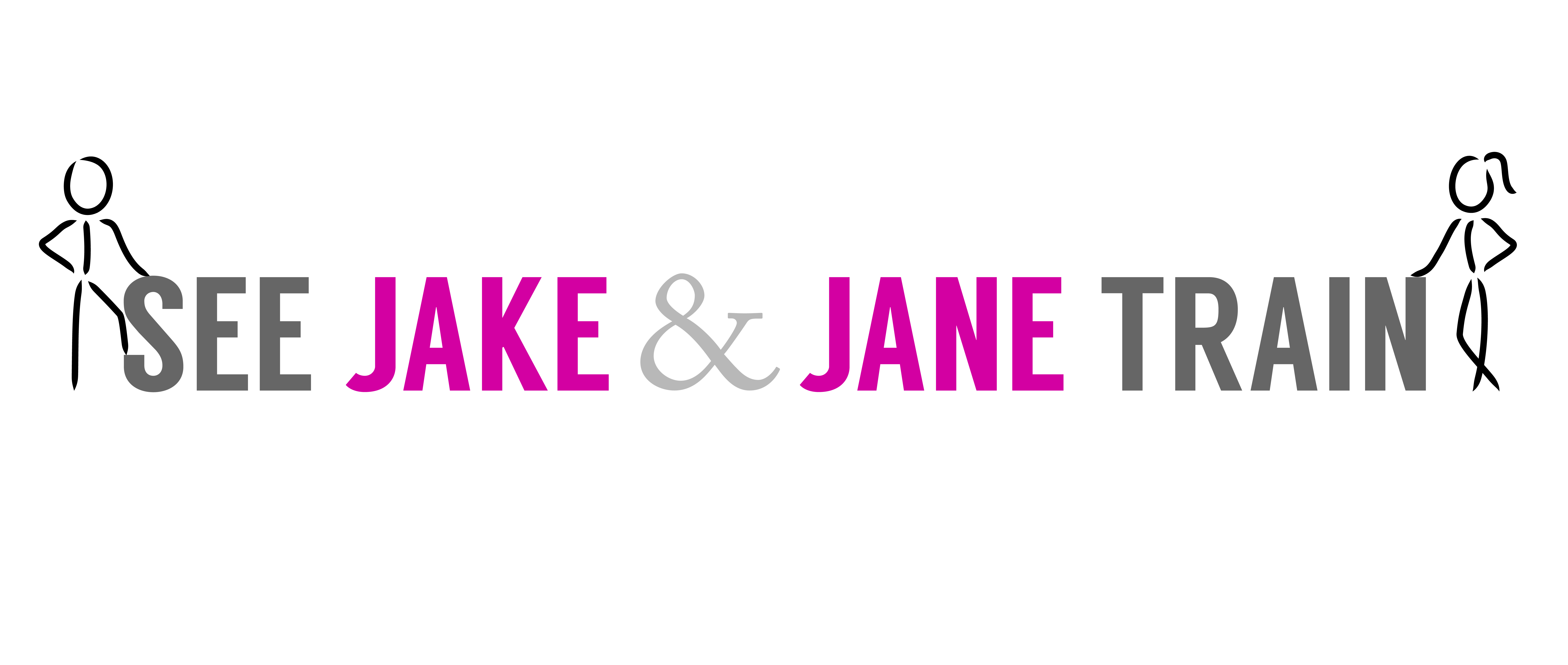 info@seejakeandjanetrain.com
REVENUE:

YOU ARE NOT YOUR customer

“bus stop occupation” (higher than Rest. Ind.)

raise the bar of professionalism
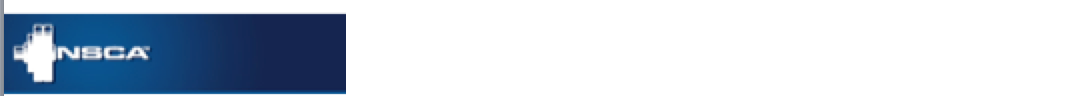 [Speaker Notes: YOU ARE NOT YOUR customer – own that and stop presenting only the types of offerings that you would buy, appreciate, need or want, and not offerring the items/details they do want. Step into their shoes.
In our industry… too little great practitioners, too few great trainers, our turnover rate is higher than the restaurant industry!, colleague: “bus stop occupation”, raise the bar of professionalism]
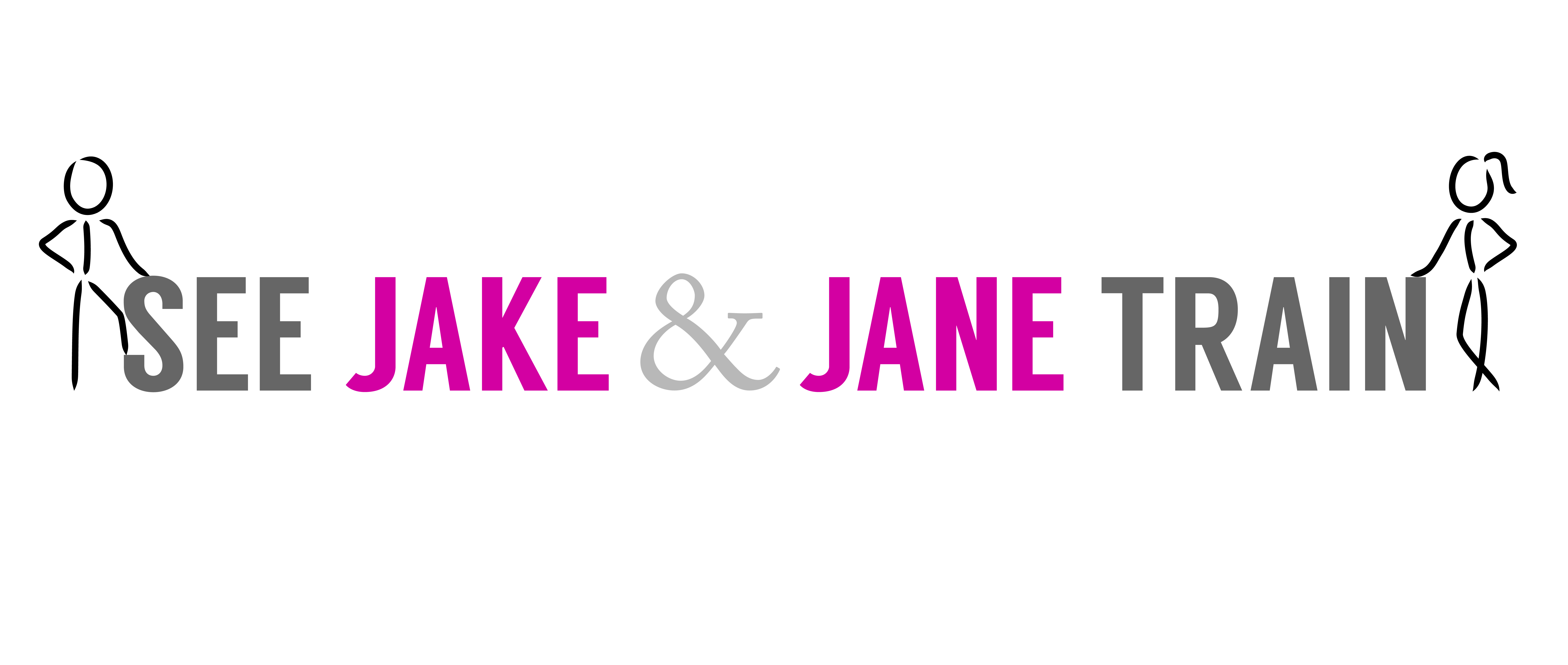 info@seejakeandjanetrain.com
REVENUE:

Goals: We are a goal-oriented field? How many of us start the intake process with learning what our potential clients goals are? Why? 

Well… 


Where are your revenue goals written?
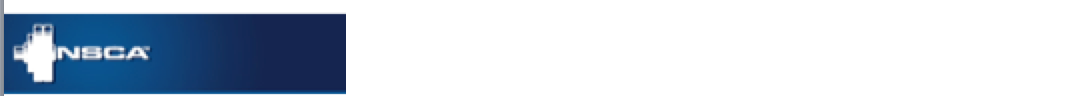 [Speaker Notes: Goals: We are a goal-oriented field? How many of us start the intake process with learning what our potential clients goals are? Why? Well… What are your financial goals for your company? Think outside the box. Did you write them down??? Does your staff know? Is your staff part of it? Is it posted somewhere? Did they post their goals? Do you know what they want/need to earn? Do you know what financially motivates them? Health insurance? Clothing expense? CEU benefit? Group retreat? Understand that this is a win=win=win. I LOVE hearing when trainers want to hit the $100K mark (or relative depending on your location), even employee trainers ($65 x 30 x 50)]
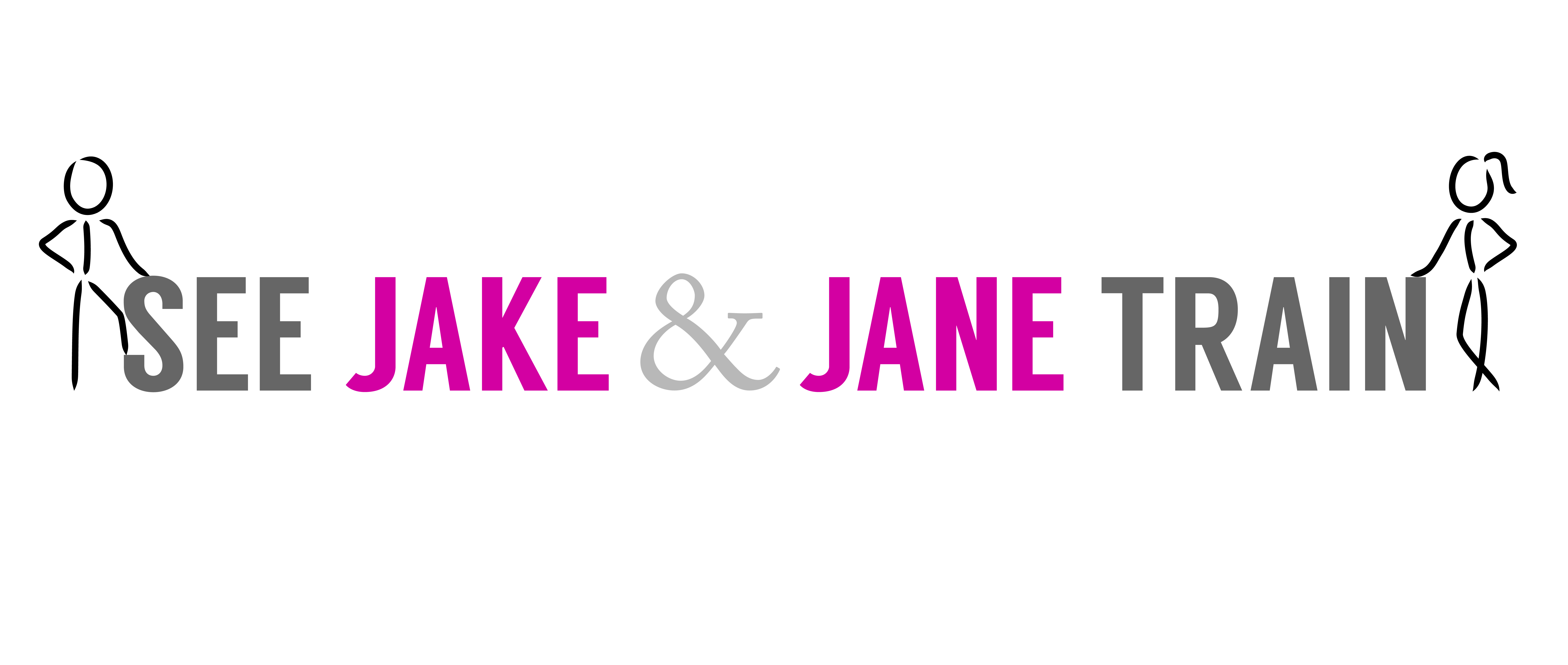 info@seejakeandjanetrain.com
REVENUE:

WS MOMENT

We’re going to write them down
Personal and Professional
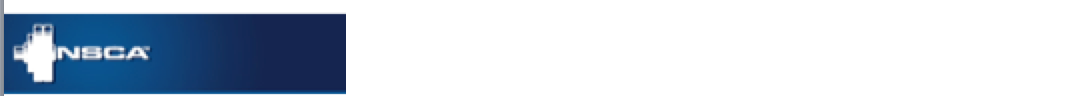 [Speaker Notes: WORKSHOP MOMENT: really think about your goals financially… write them down
Biz and Personal Separate – 
what do you need – 
what do you want – 
where are you at – 
what is the WIN-WIN-WIN to get there – don’t worry about everyone else – worry about you]
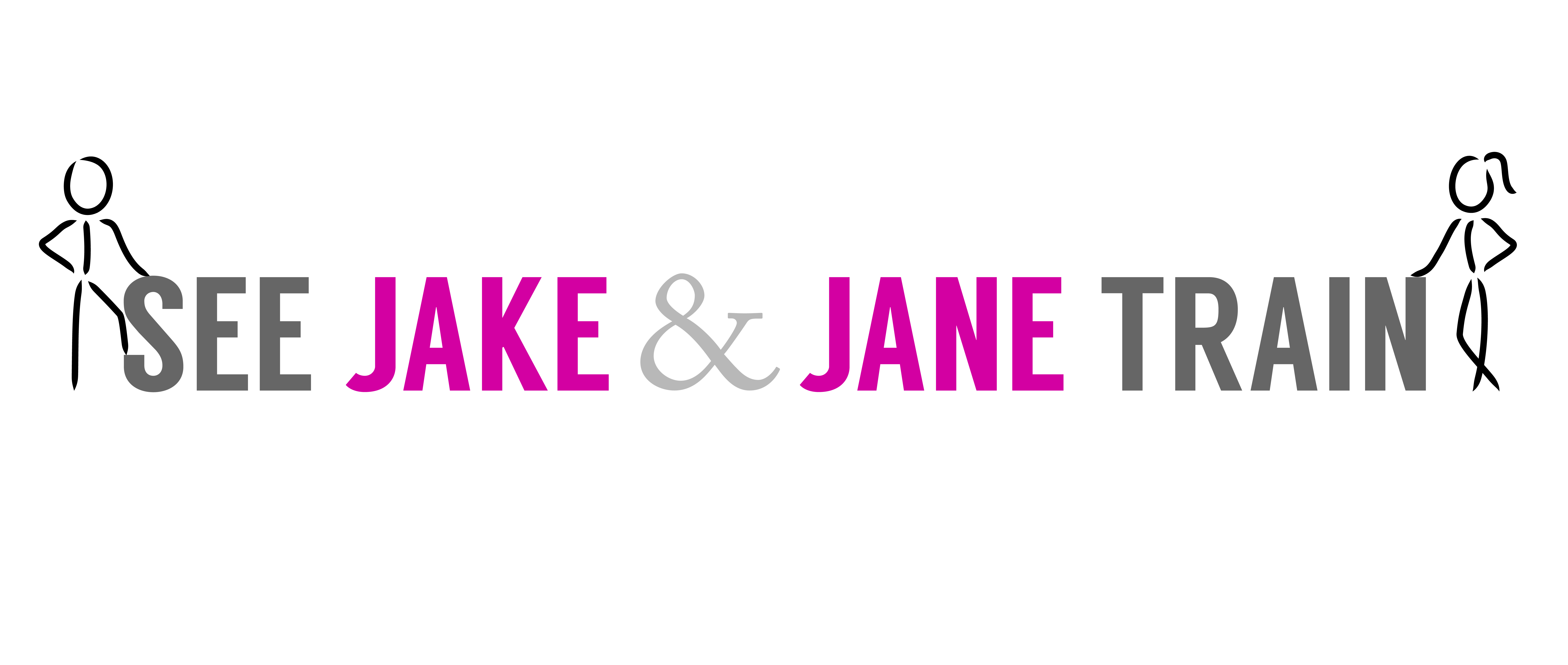 info@seejakeandjanetrain.com
REVENUE:
Efficiency in offerings: 
small group training 
half hour sessions 
recurring monthly billing 
you must be at the top of your game 
you must be a team of consummate professionals
BRAND your offerings…
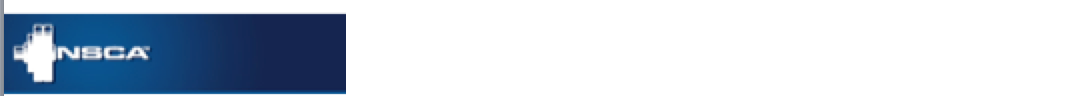 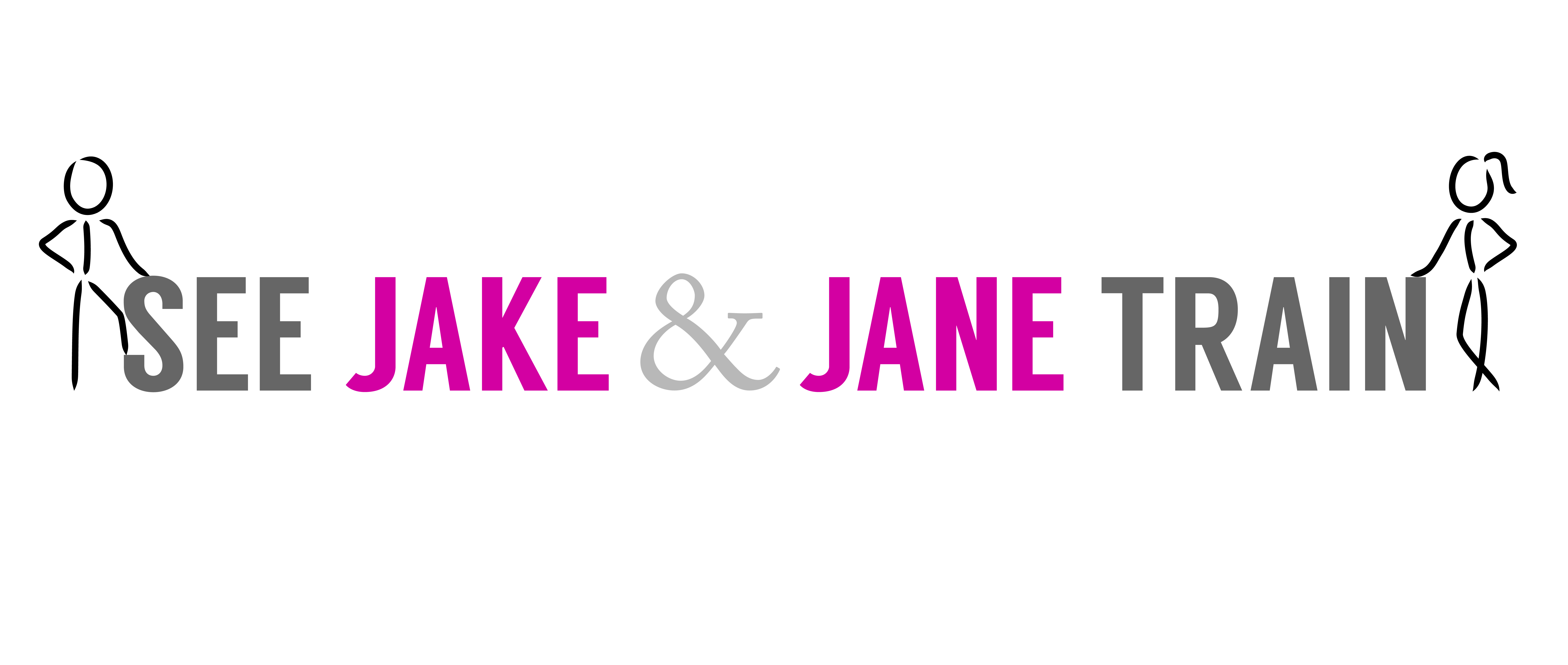 info@seejakeandjanetrain.com
REVENUE:
BRAND OFFERINGS… (naming and tone)
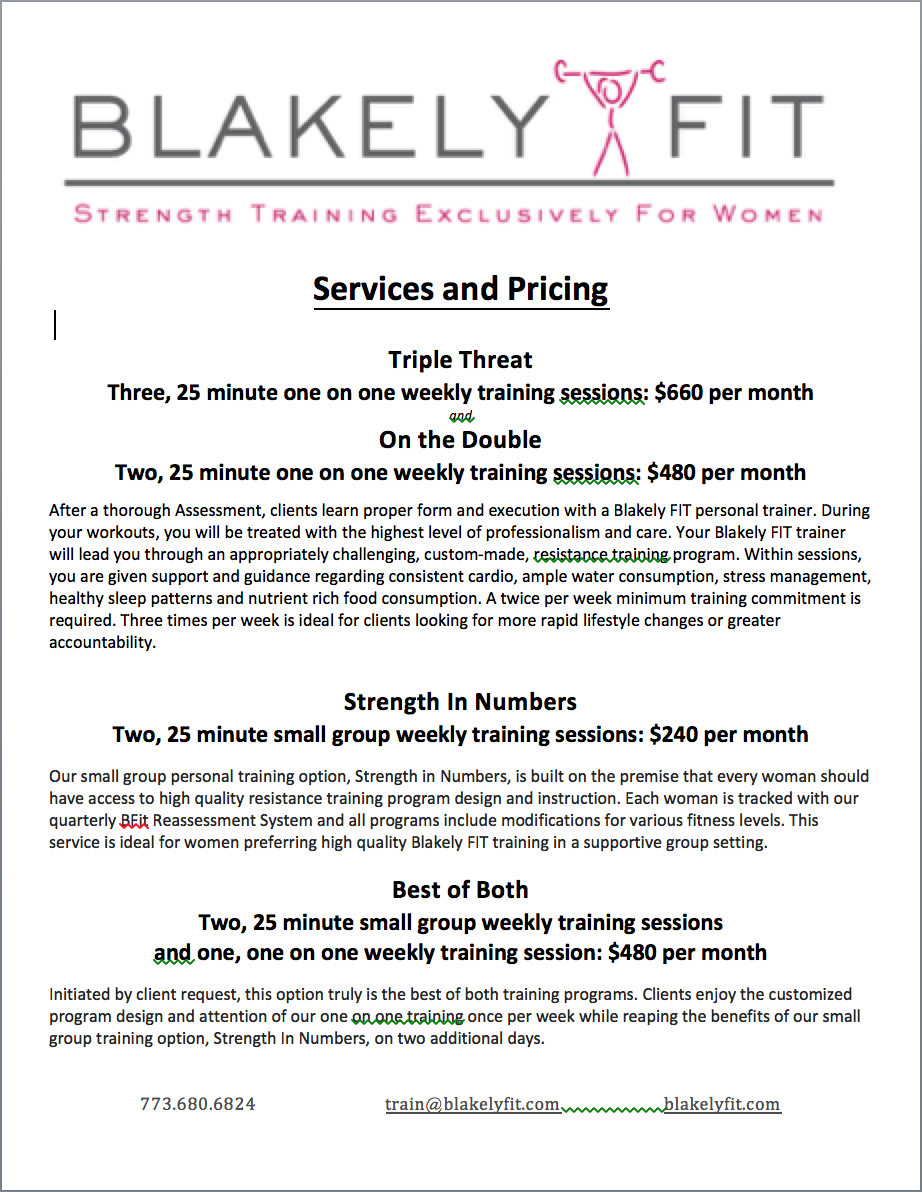 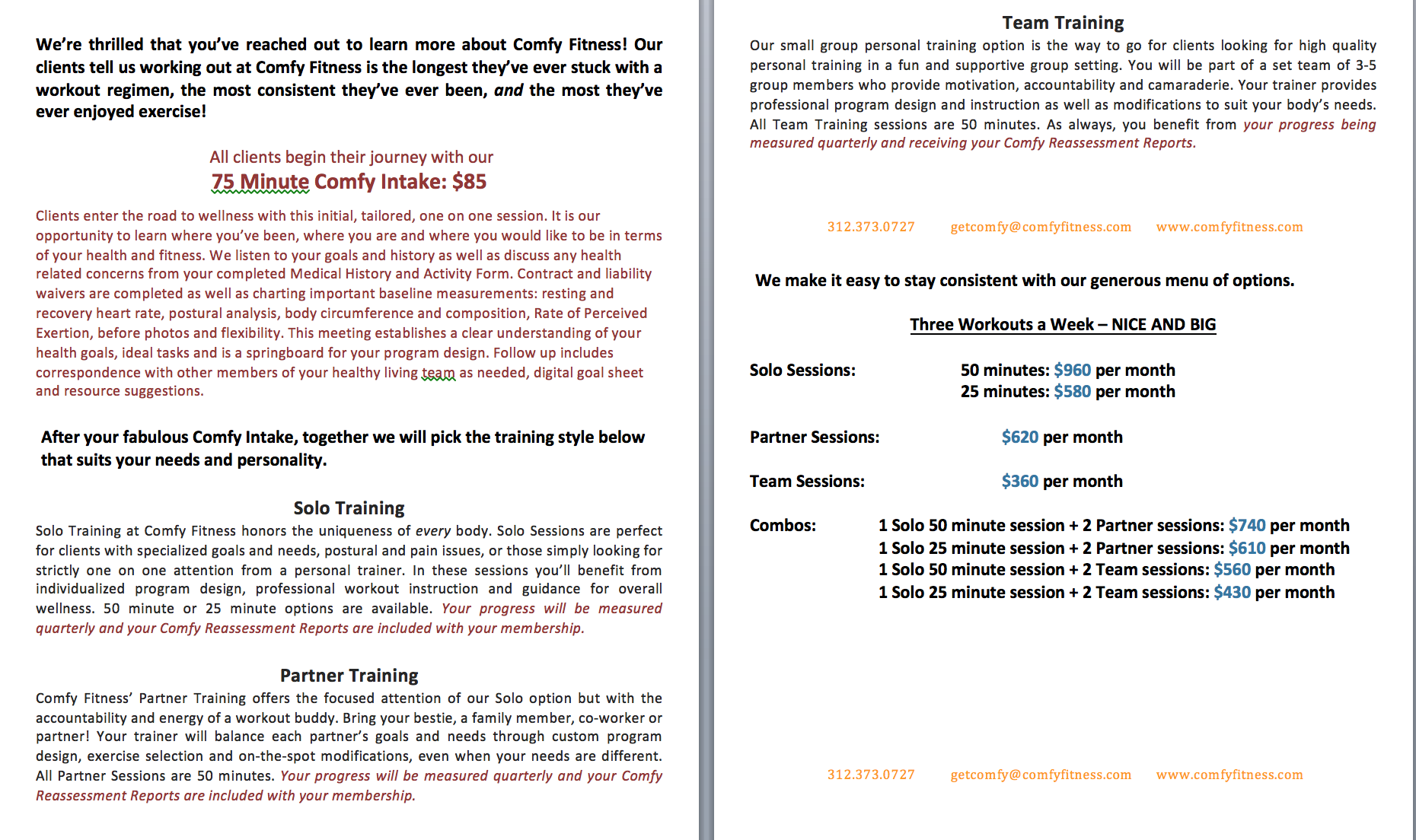 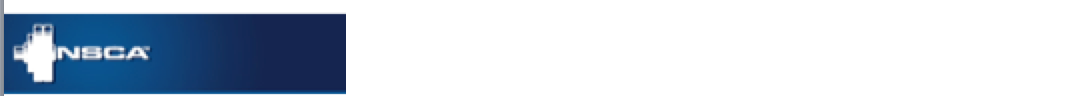 [Speaker Notes: Brand your offerings]
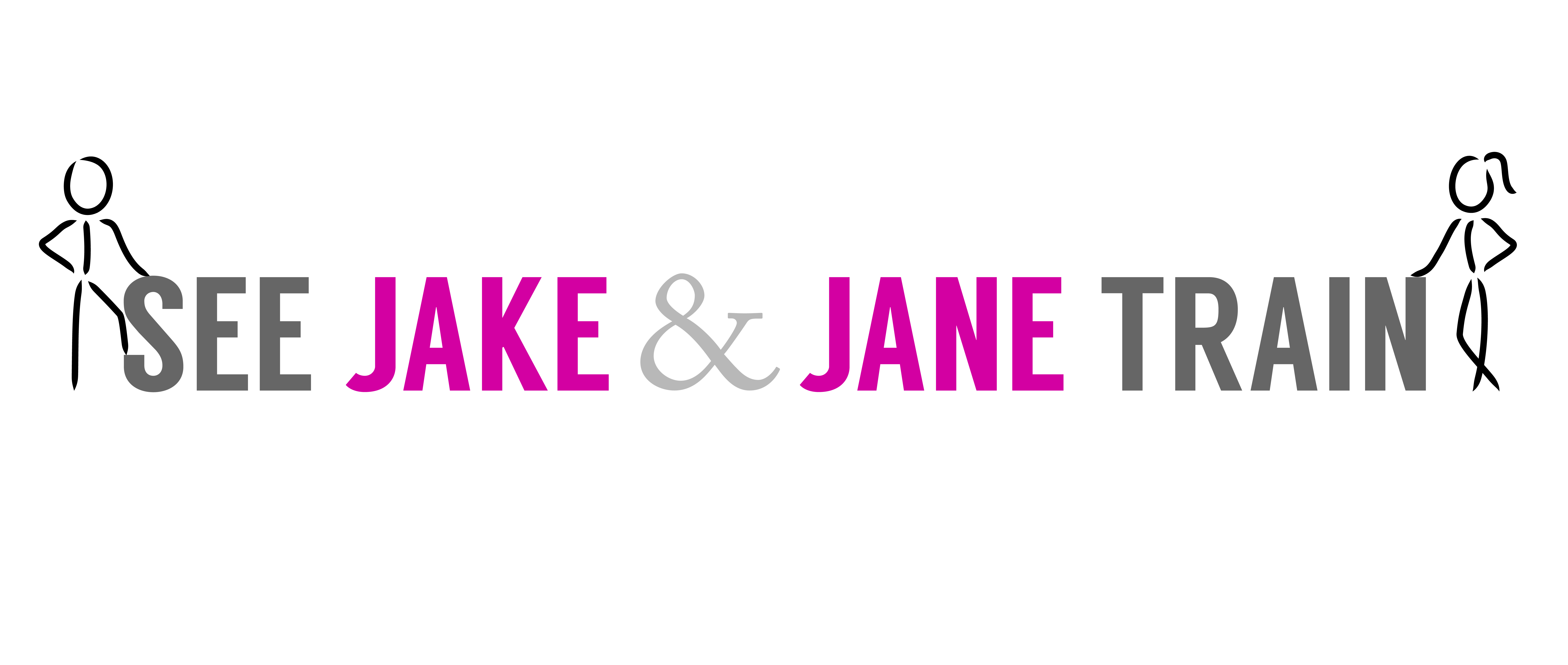 info@seejakeandjanetrain.com
REVENUE:
BRAND OFFERINGS
Make it easy to buy
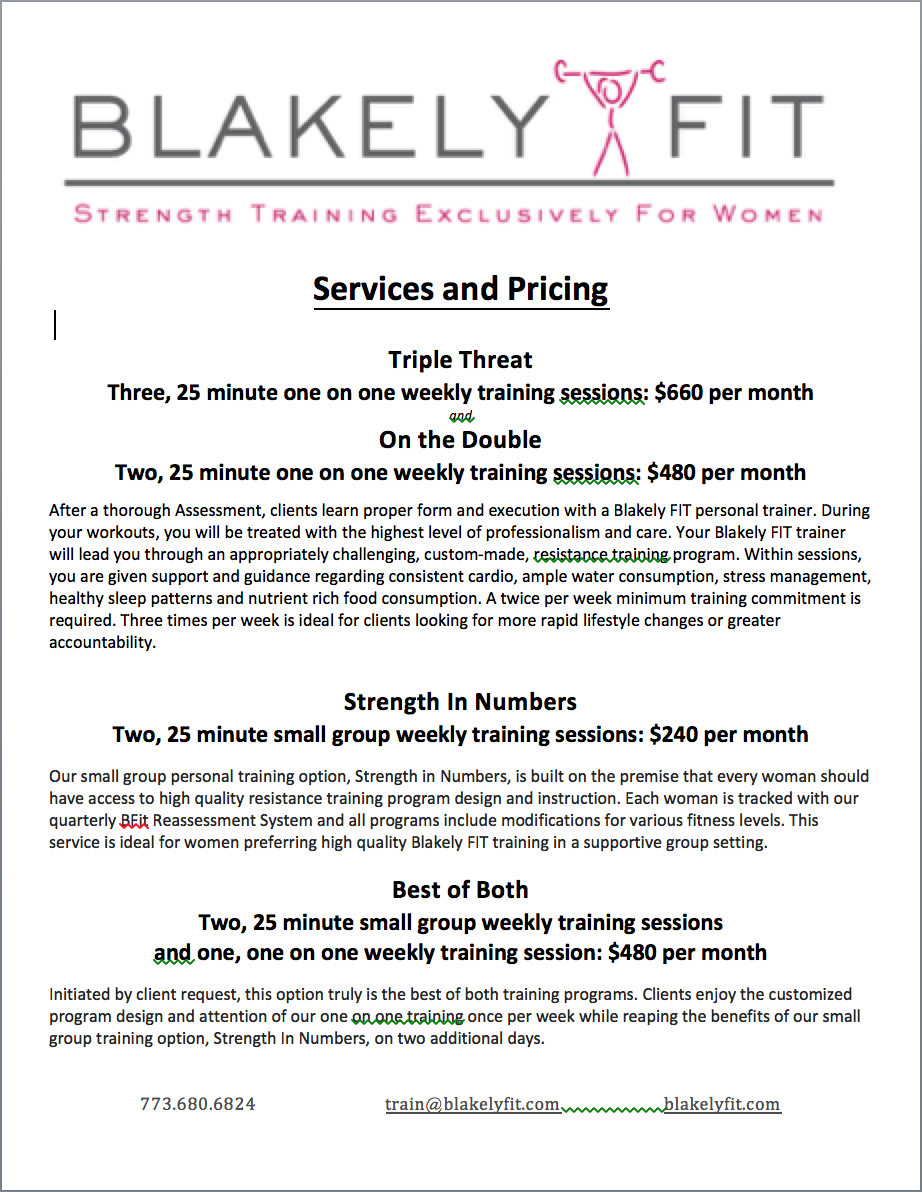 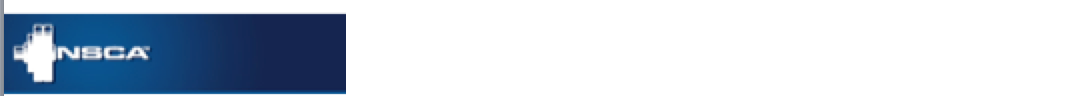 [Speaker Notes: Make it easy to buy… stand in your cliens shoes and make sure it’s EASY to buy and understand]
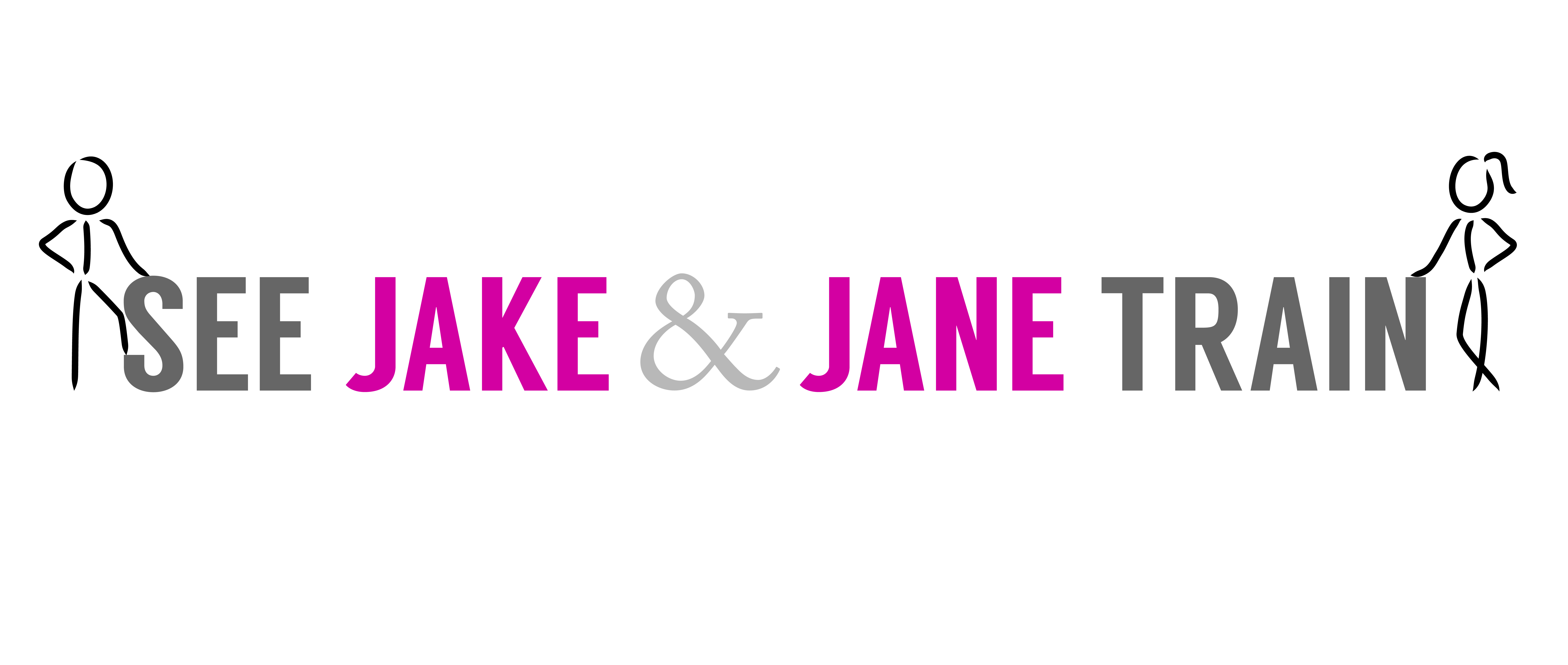 info@seejakeandjanetrain.com
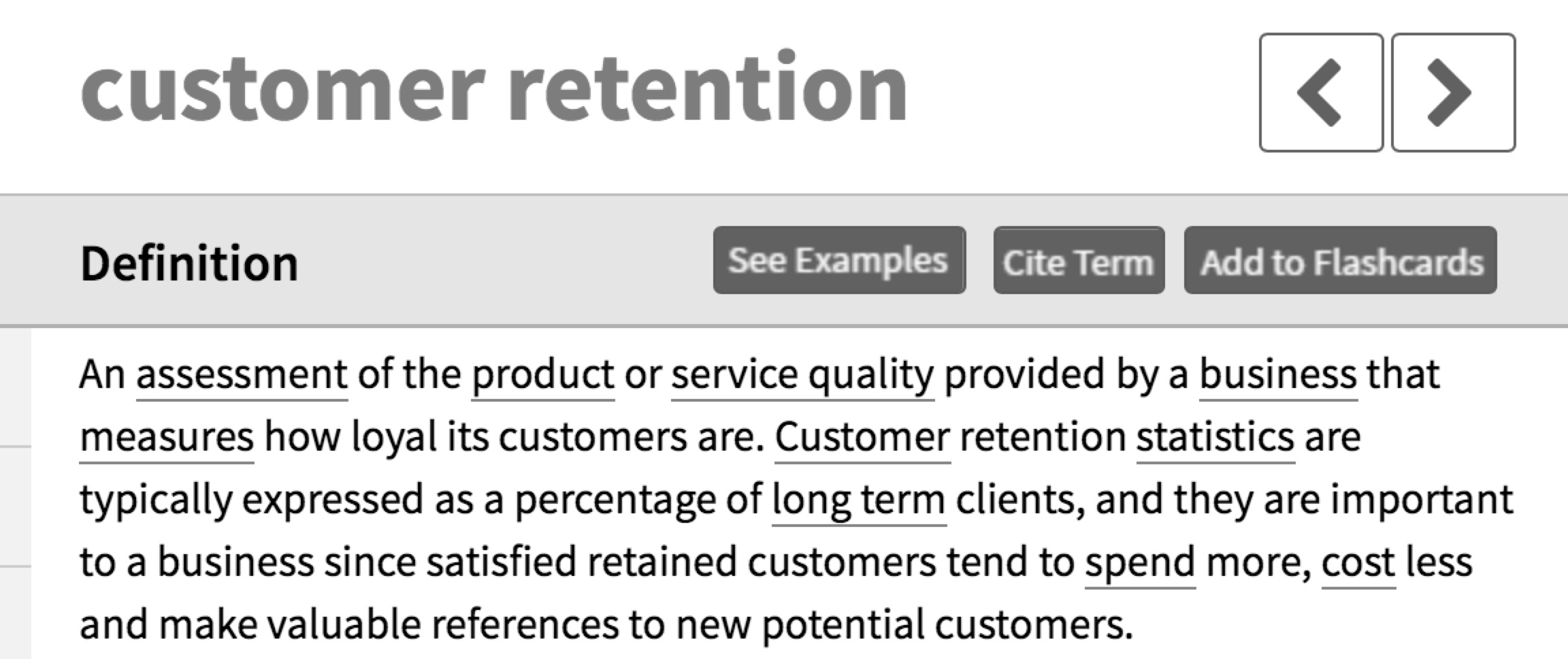 REVENUE, RETENTION AND REFERRALS
http://www.businessdictionary.com/definition/customer-retention.html
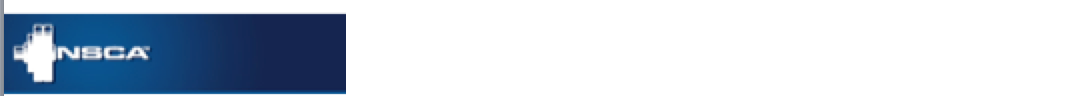 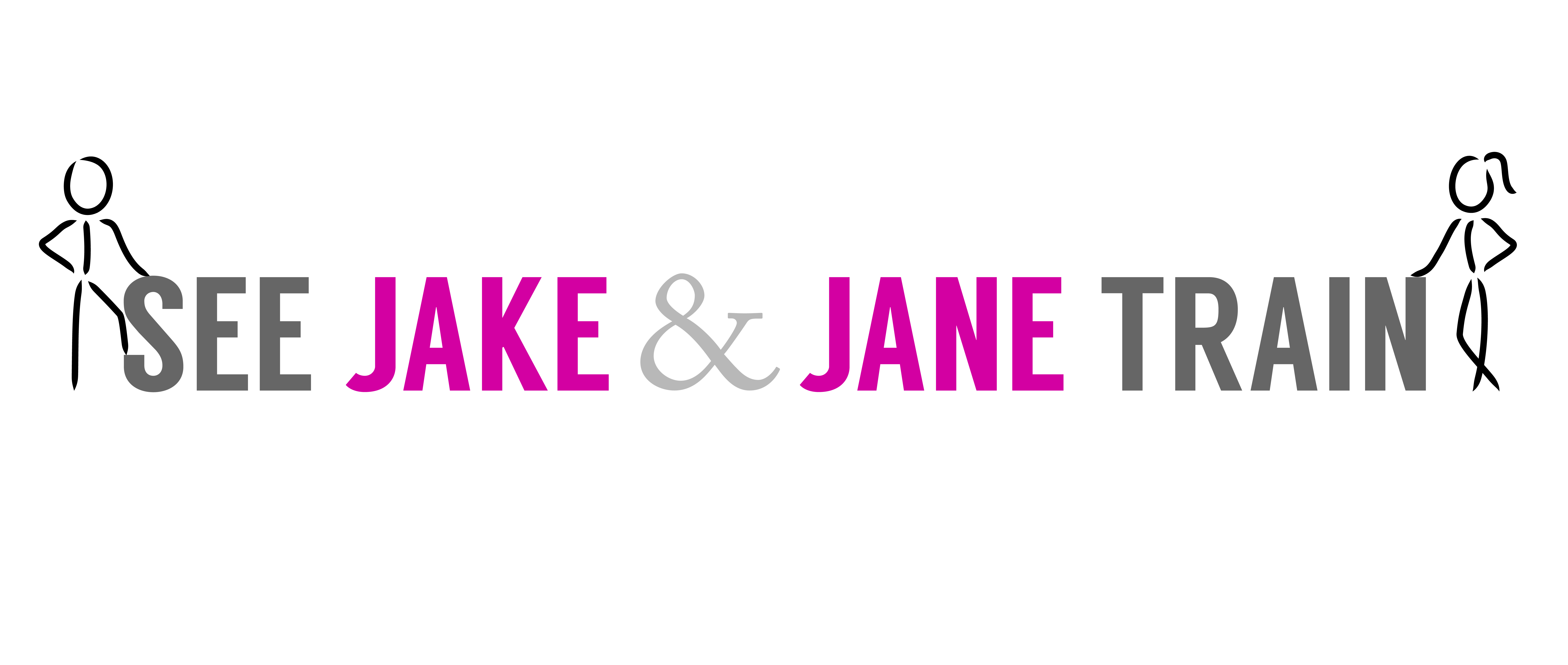 info@seejakeandjanetrain.com
RETENTION: 
 
What are you doing to communicate the benefits of your work with clients on a recurring basis?  SHOUT IT OUT
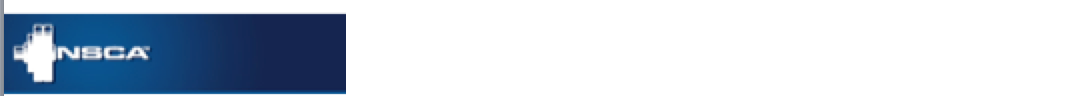 [Speaker Notes: What are you doing to communicate the benefits of your work with clients on a recurring basis? SJJT app – reassessment… easy, powerful, differentiator from group x, differentiator from MANY personal training experiences, (huge branding experience) 

5 Questions download on our website… for free for you]
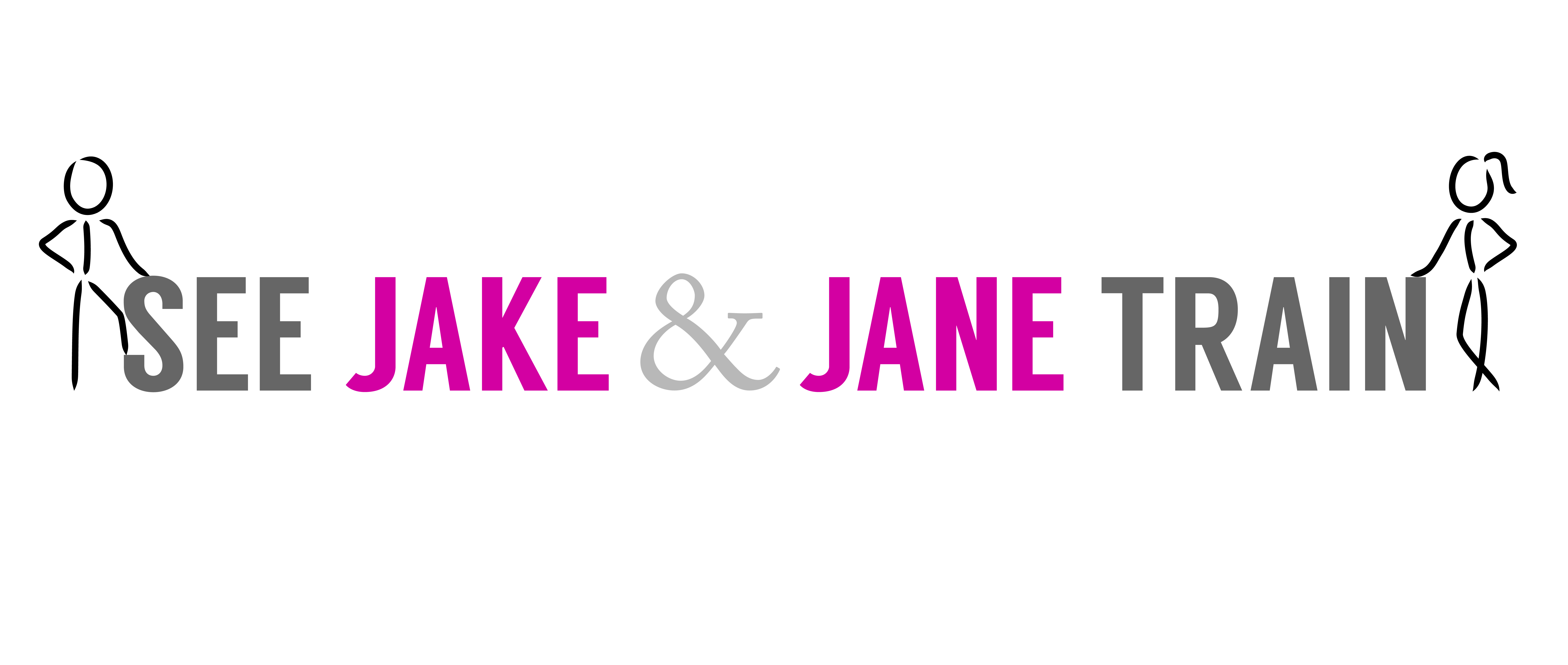 info@seejakeandjanetrain.com
RETENTION: 
 

Free tool: 5 Questions
www.seejakeandjanetrain.com



Free tool: Last question of the session
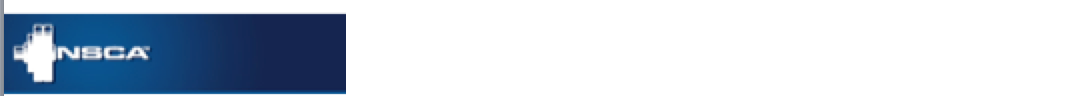 [Speaker Notes: What are you doing to communicate the benefits of your work with clients on a recurring basis? SJJT app – reassessment… easy, powerful, differentiator from group x, differentiator from MANY personal training experiences, (huge branding experience) 

5 Questions]
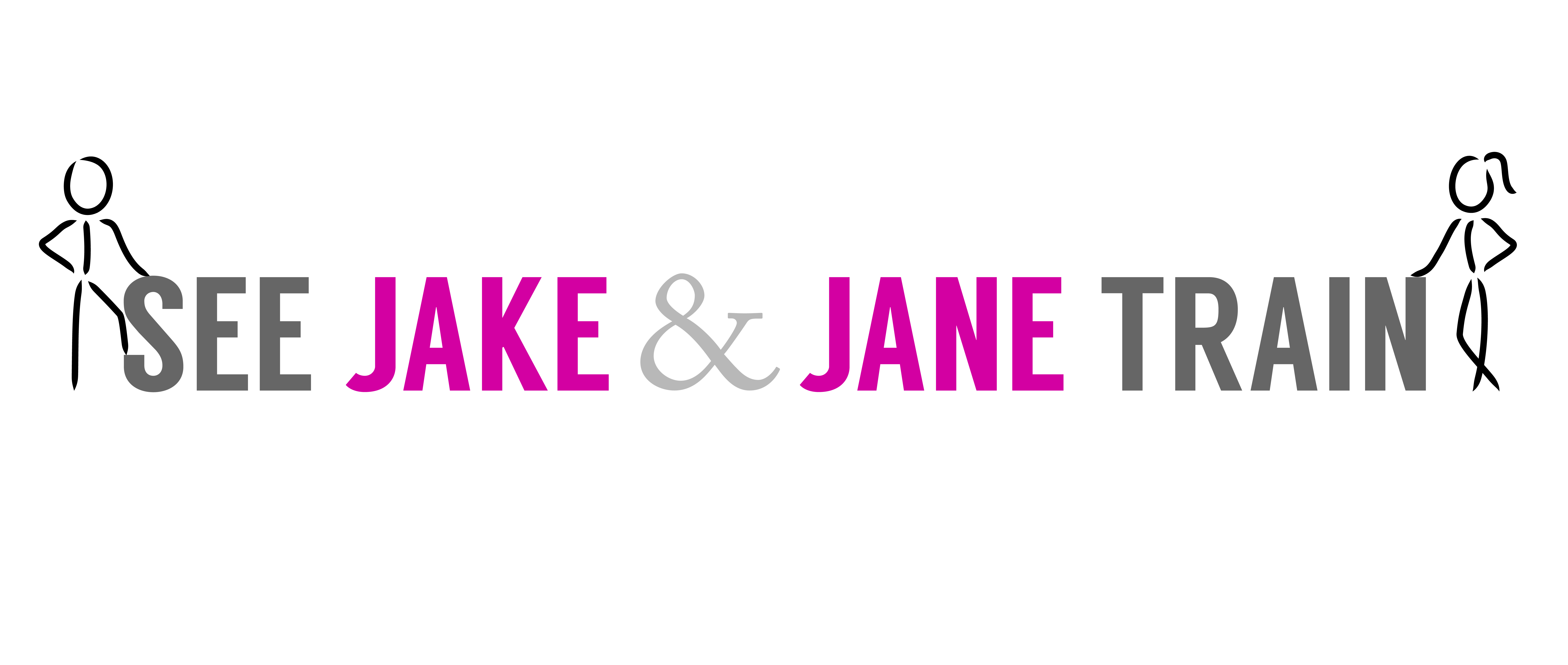 info@seejakeandjanetrain.com
RETENTION:
Know the research… healthier people… 
make more money, 
improves self-esteem and confidence , 
reduce anxiety, 
sleep better, 
can give more to those they love, 
effective personal training empowers ALL of that in their lives 
Miriam E. Nelson and on and on and on… 
									COMMUNICATE THIS TO CLIENTS
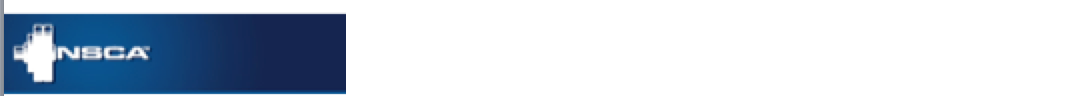 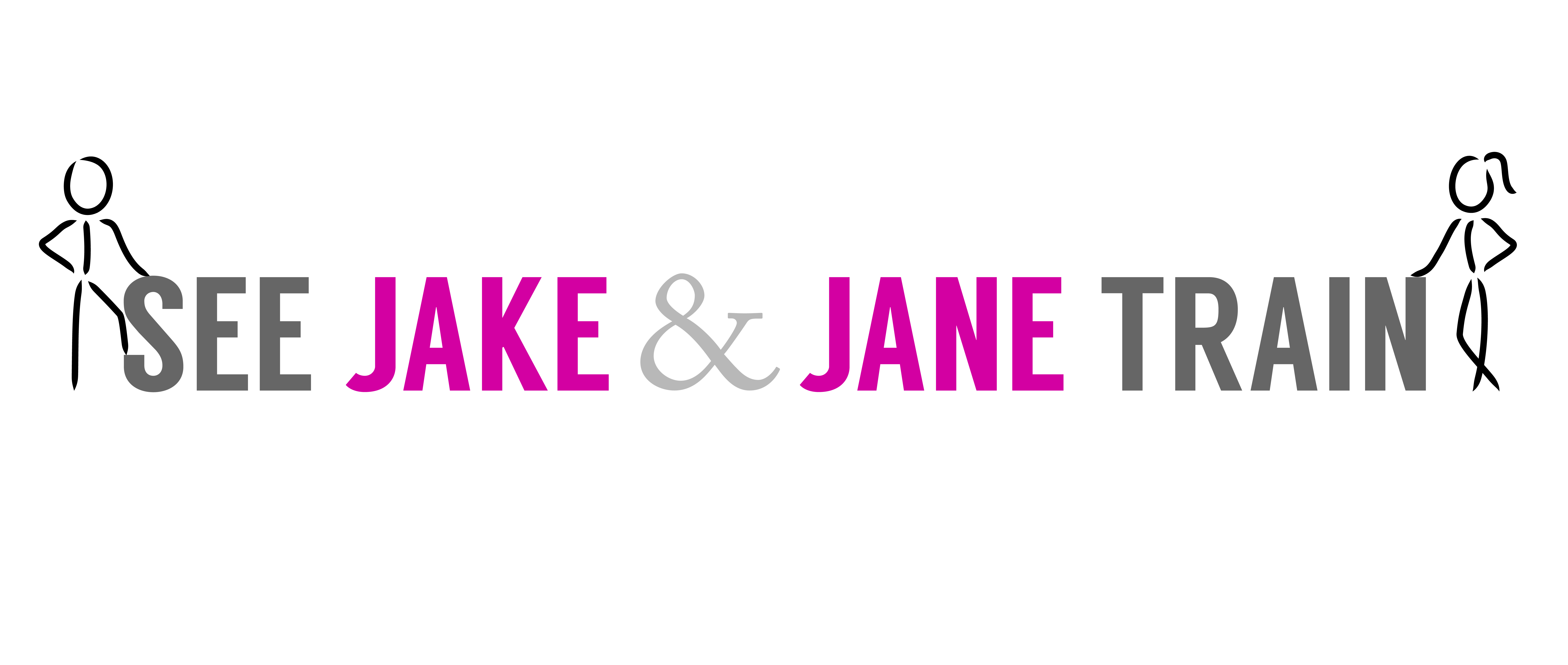 info@seejakeandjanetrain.com
RETENTION: 
 
What are you doing to say thank you?
 
JUST BECAUSE
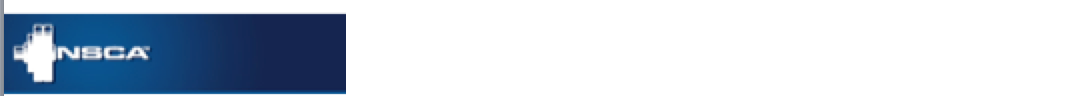 [Speaker Notes: Keep a personal relationship healthy… do the same with business]
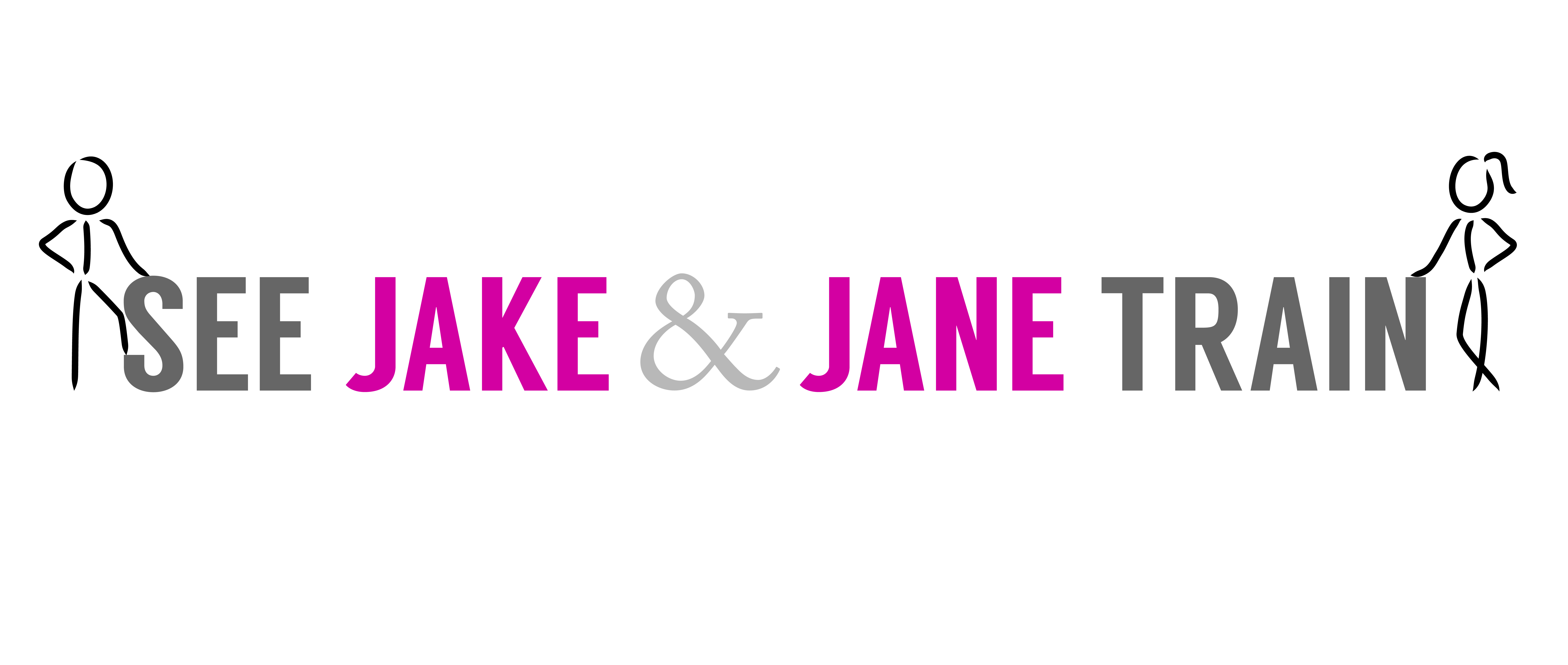 info@seejakeandjanetrain.com
RETENTION: 
Elevate our service before the client requests it, 
be proactive in educating clients about other trends in food, wellness, strength training, clothing, software, devices, 
BE THEIR TRUSTED EXPERT RESOURCE, incentivize in silly ways…
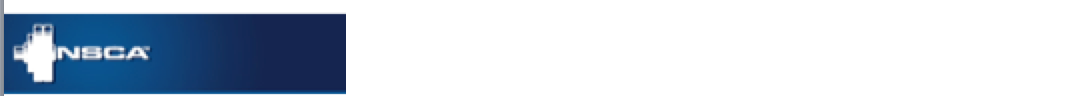 [Speaker Notes: Elevate our service before the client requests it, be proactive in educating clients about other trends in food, wellness, strength training, clothing, software, devices, BE THERE TRUSTED EXPERT RESOURCE, incentivize in silly ways… every client showed up to Small Group Training: gift.]
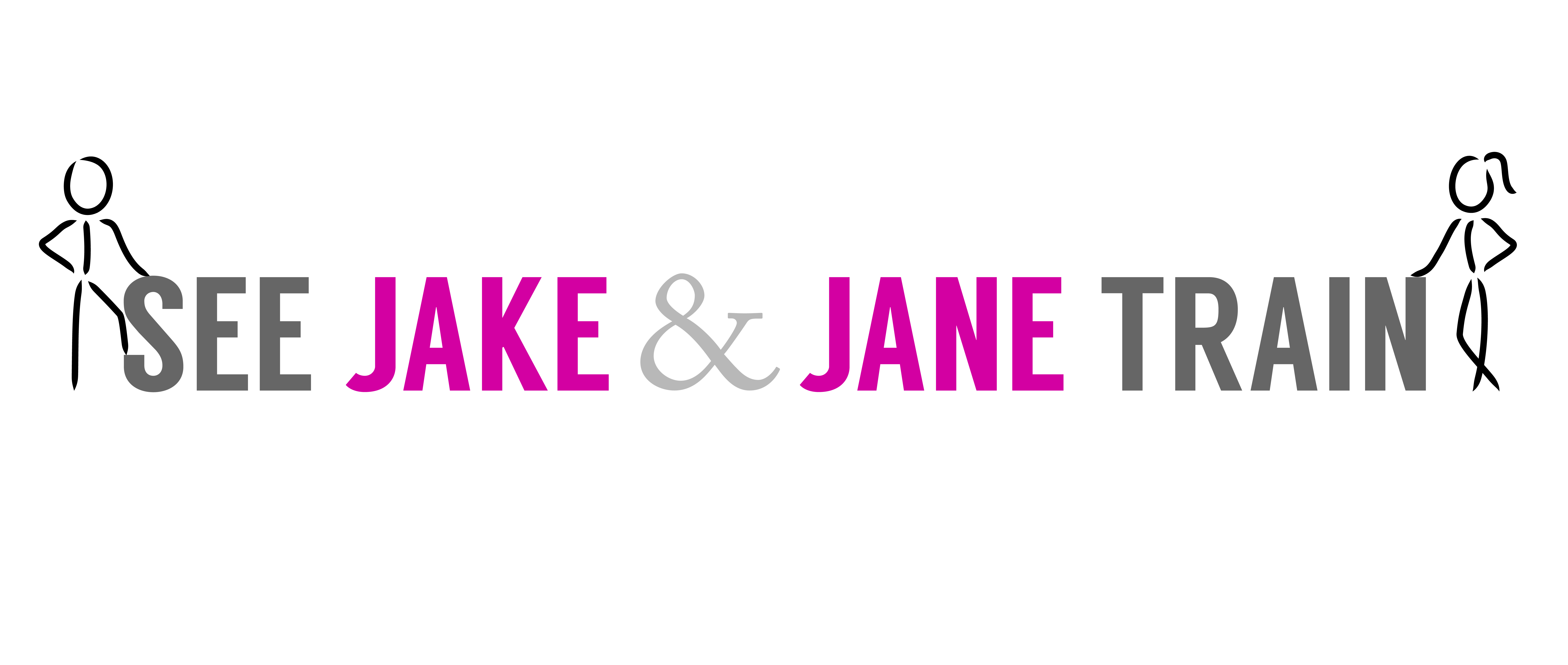 info@seejakeandjanetrain.com
RETENTION: 
Find room for clients as their lives/needs change… 
they need more of you… not less…
BRANDING opportunity… small group, couples training, one on one, frequency, complimentary services all allow you to stay with in your niche while delivering what they need…
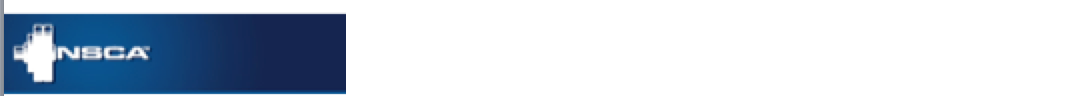 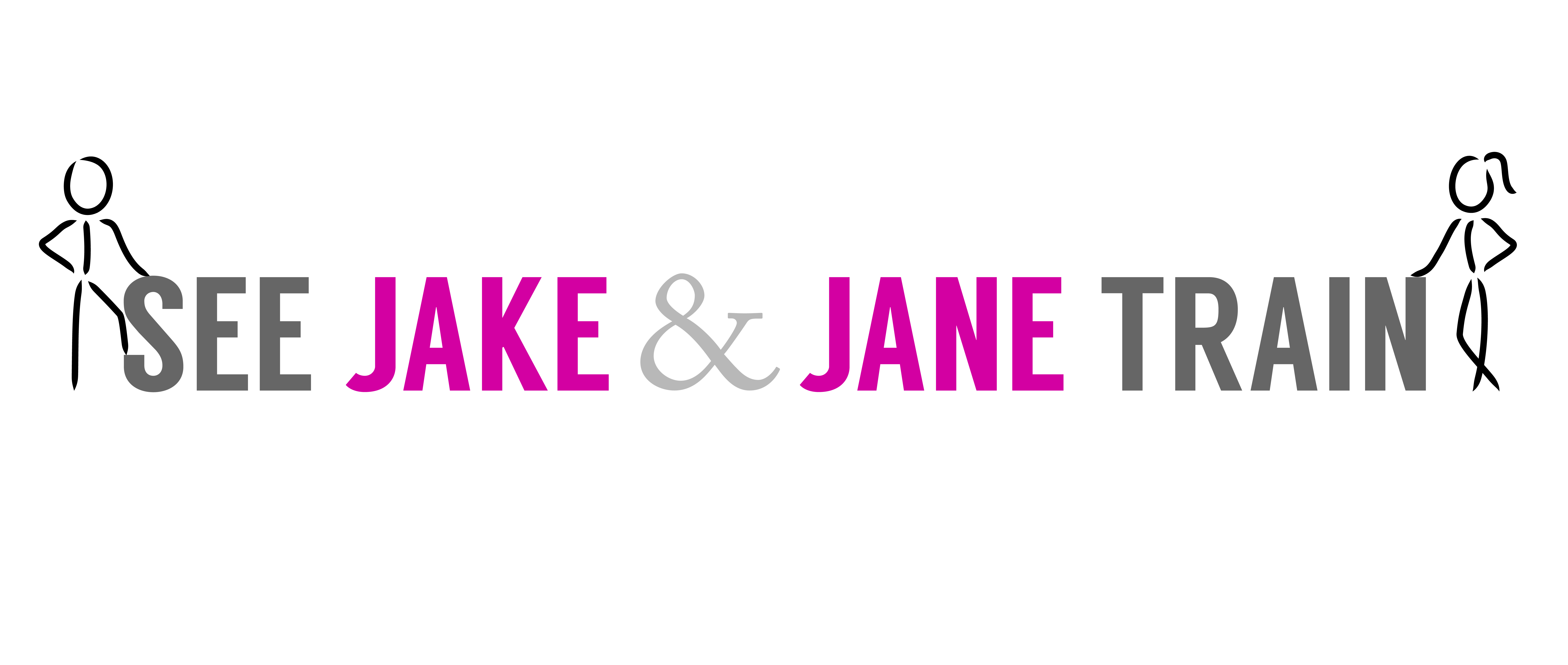 info@seejakeandjanetrain.com
RETENTION: SIDE NOTE!!!!

Studio owners / managers… what are you doing to communicate the evolution of offerings to your trainers on the floor with clients
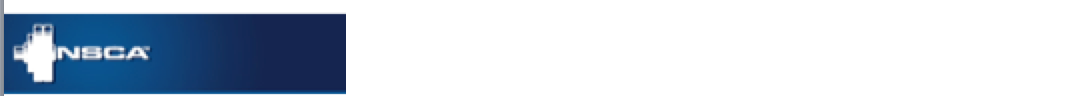 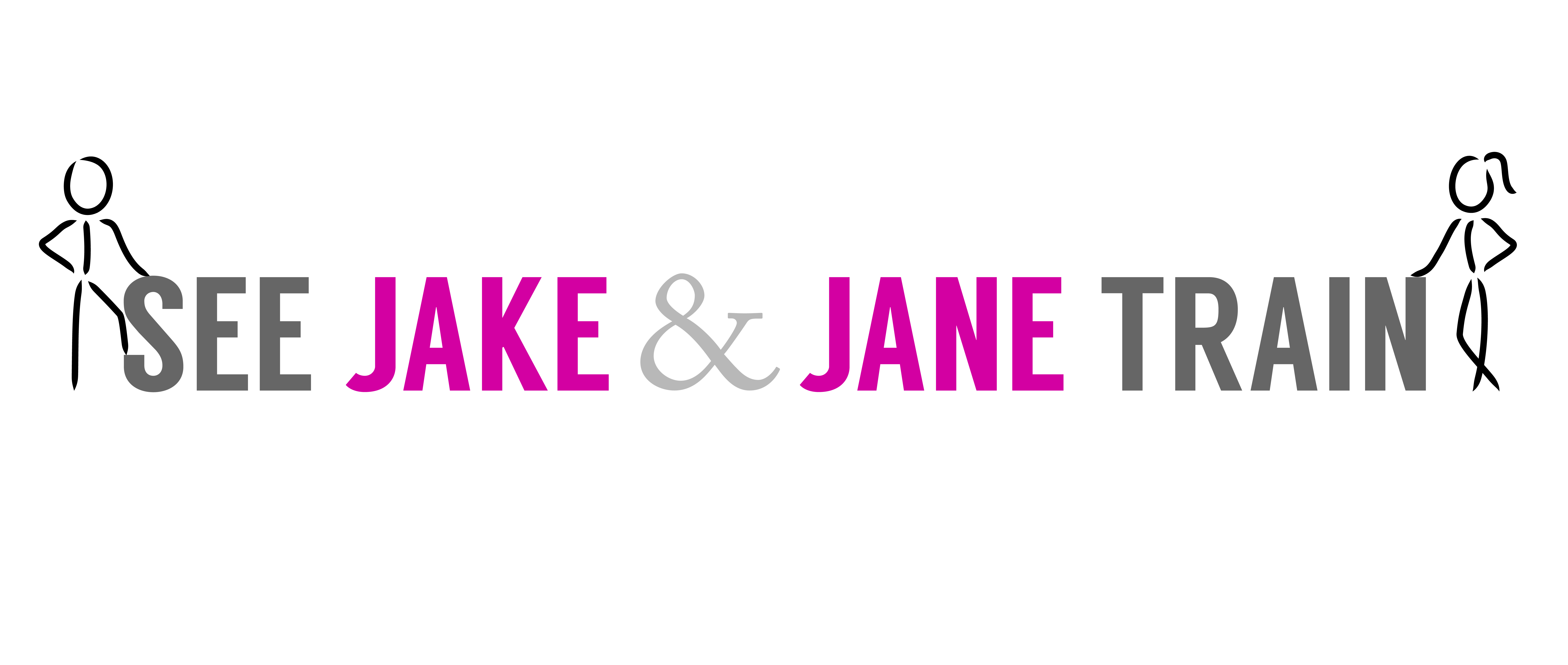 info@seejakeandjanetrain.com
RETENTION: 

Be consistent in your attendance
Be consistent in your conversations
Be consistent in your follow through
Be consistent in your start and end times

Years of asking… shocking answers
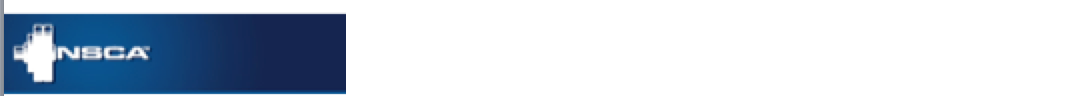 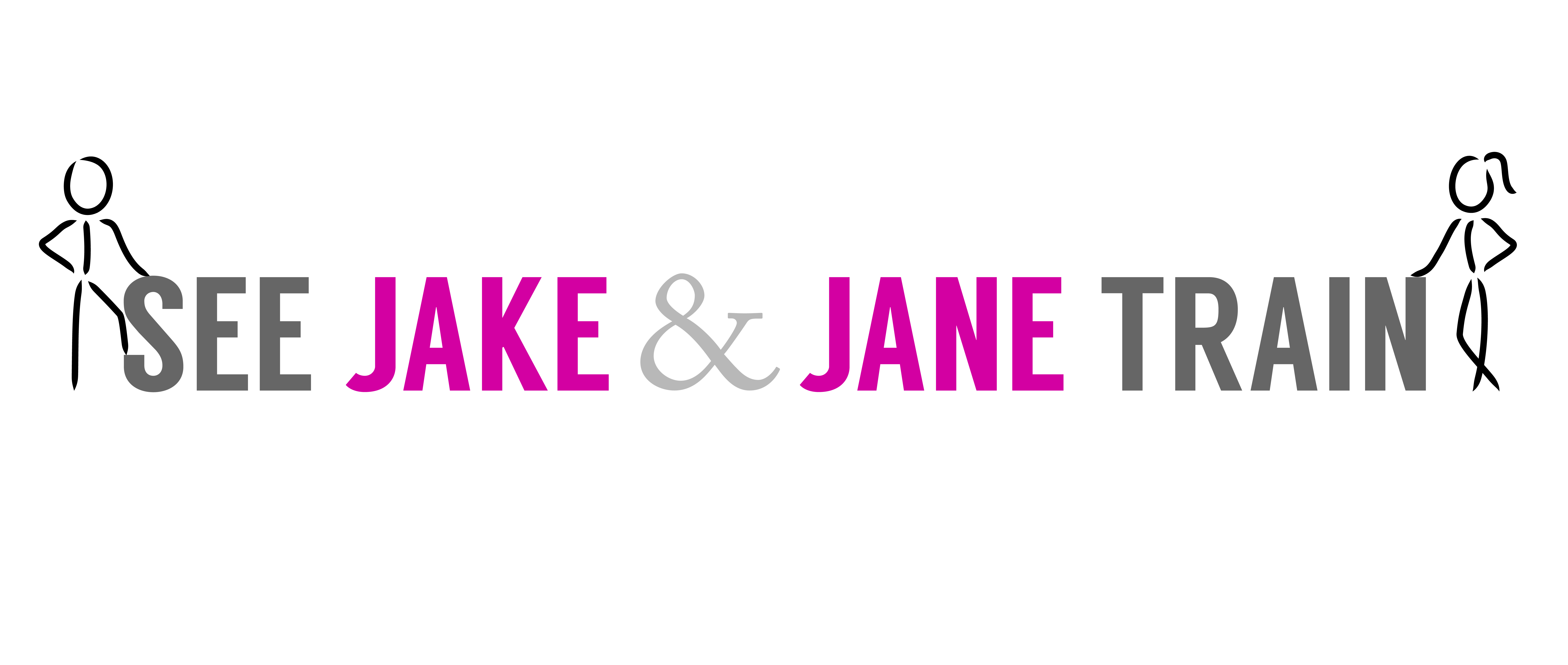 info@seejakeandjanetrain.com
RETENTION: 

WORKSHOP MOMENT:
Share Shopping Experience


Does everyone see and feel the big picture on your team?
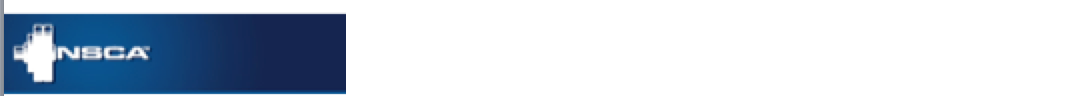 [Speaker Notes: Email if you would like this. michelle@seejakeandjanetrain.com]
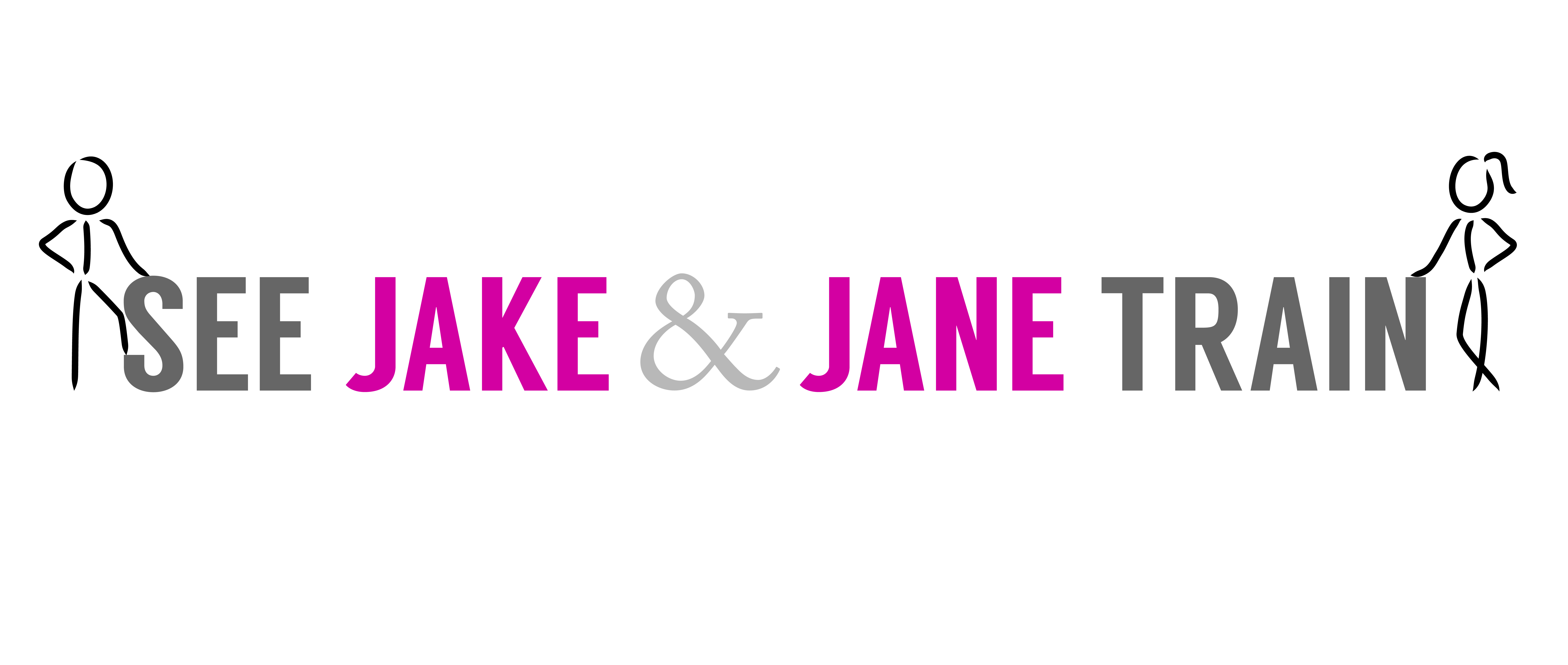 info@seejakeandjanetrain.com
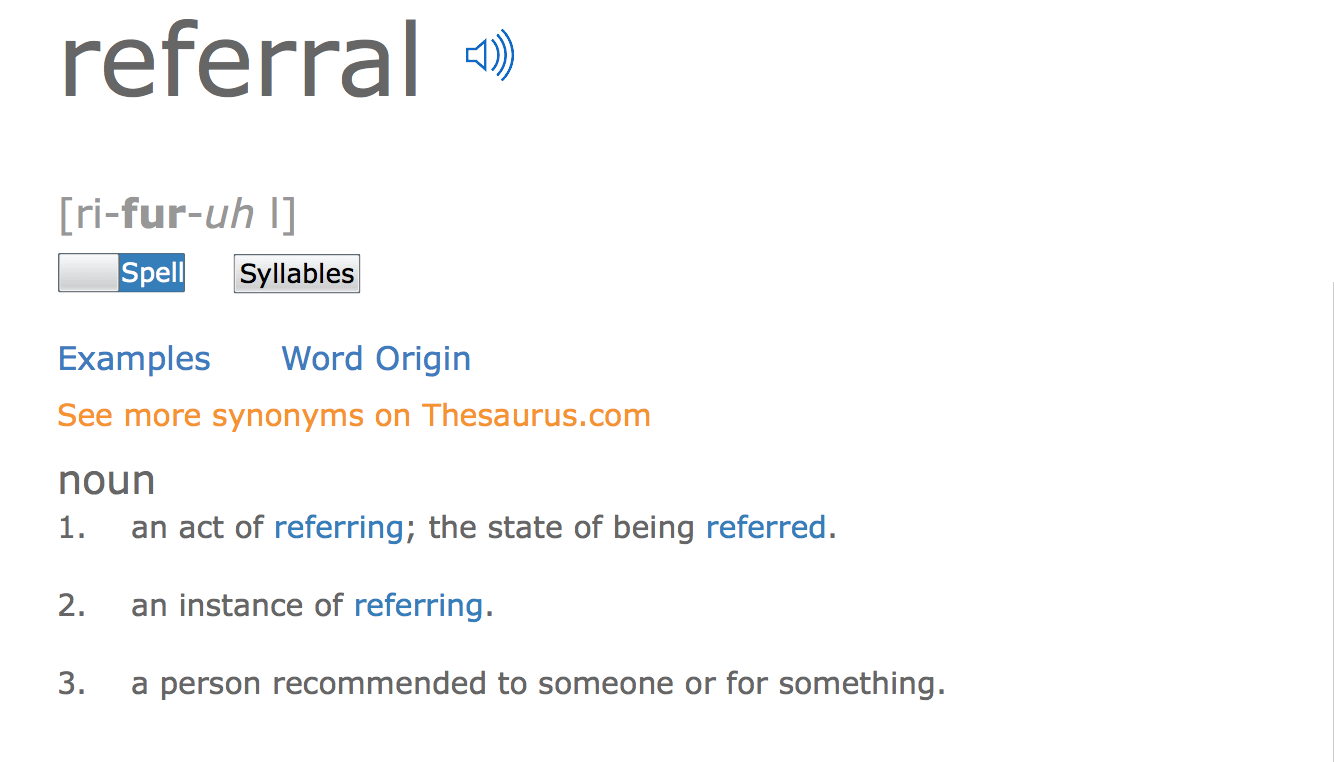 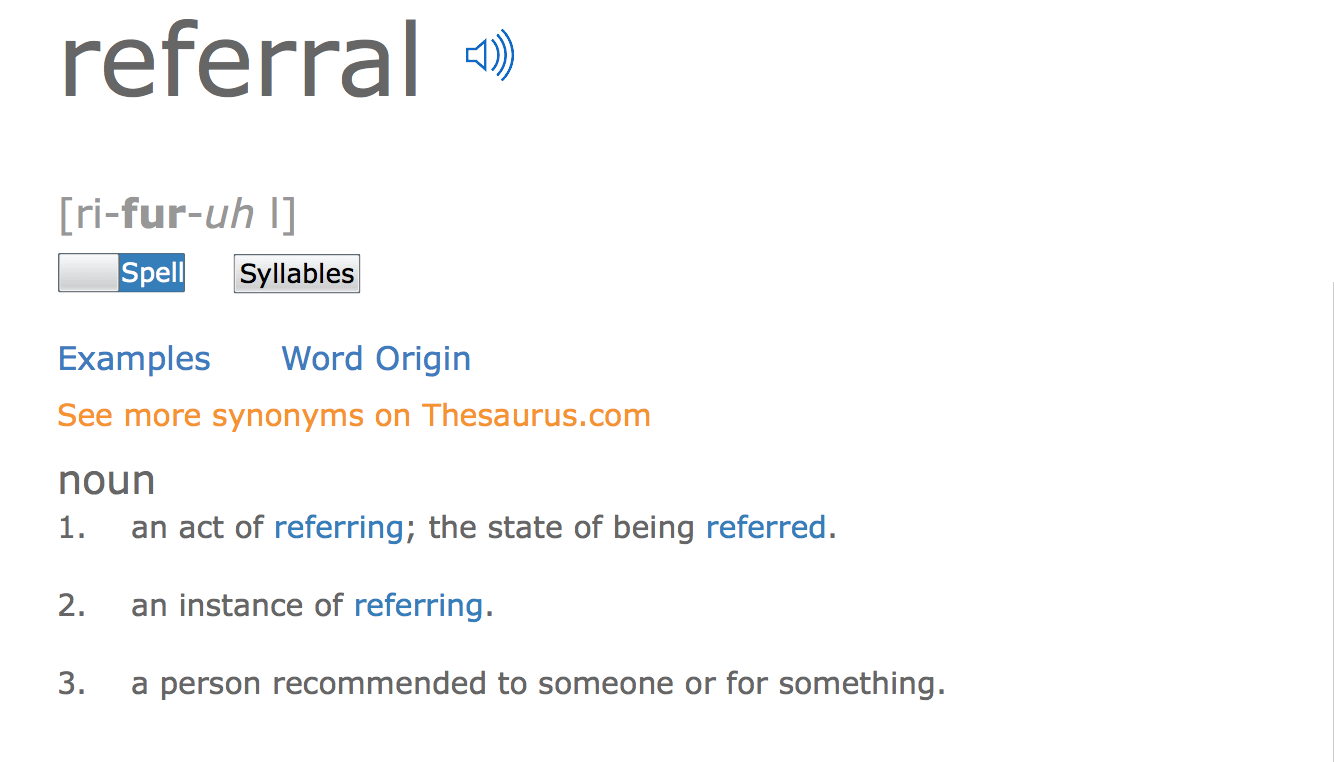 REVENUE, RETENTION AND REFERRALS
http://www.dictionary.com/browse/referral
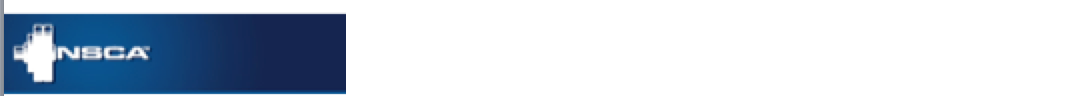 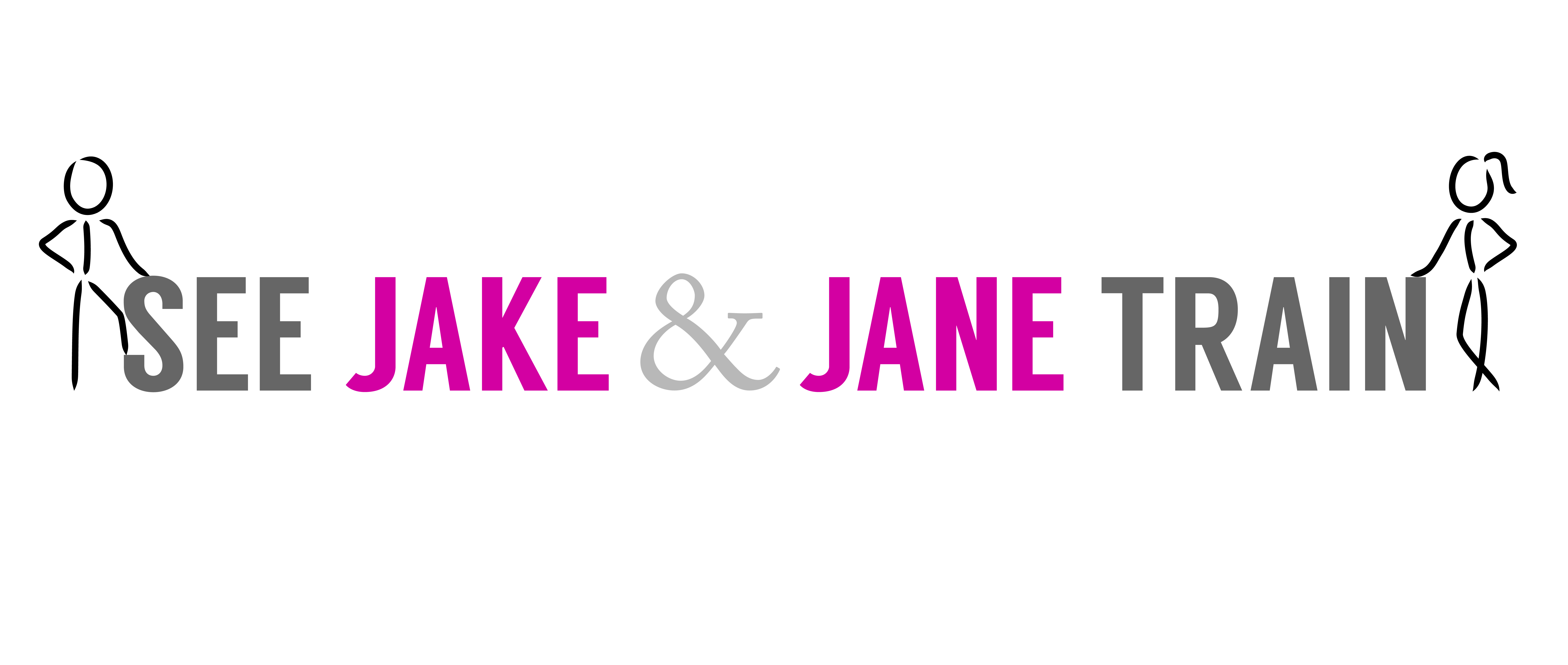 info@seejakeandjanetrain.com
REFERRALS:

Ideal leads not just any leads
Postcard story (Dan)
Print Ad story (Carsten)
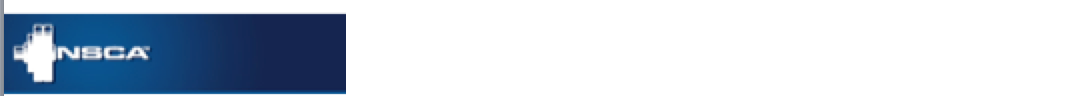 [Speaker Notes: Only invest in what works]
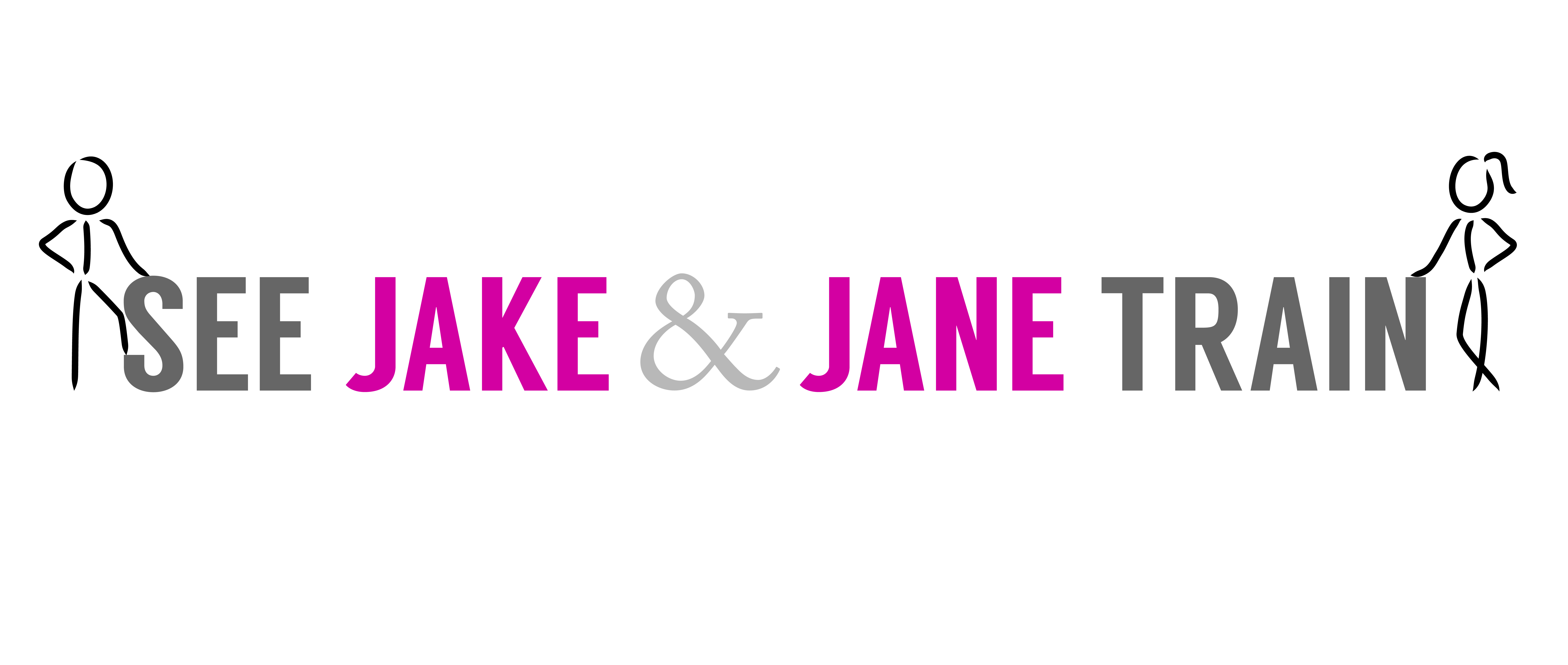 info@seejakeandjanetrain.com
REFERRALS:

WORKSHOP MOMENT:

Testimonials and Referrals course excerpt (TAR)
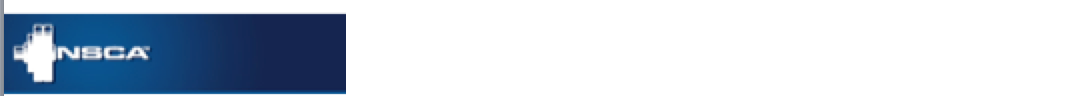 [Speaker Notes: Print for everyone to work through… mention that it is part of the course, 
Leads discussion
Email for copy: michelle@seejakeandjanetrain.com]
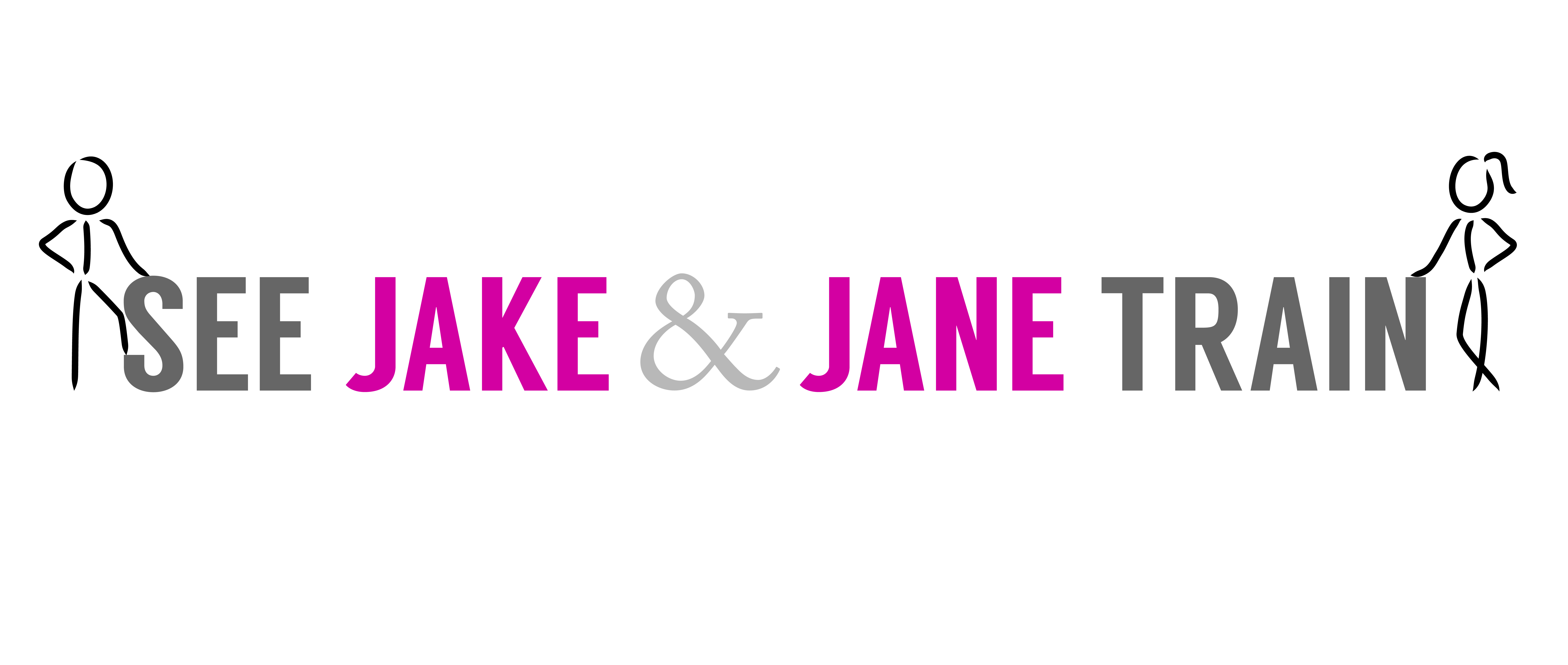 info@seejakeandjanetrain.com
REFERRALS:    Leads Next Step

Greet with name and handshake (practice)
Thank them for interest
Express enthusiasm and professionalism
LISTEN
Clearly take and move the ball forward with explicit options / directions / expectations
Confirm next steps
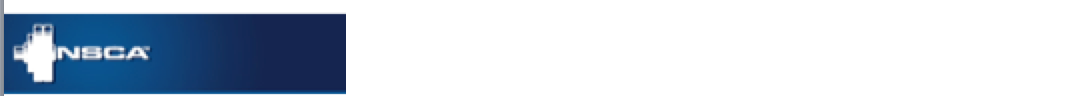 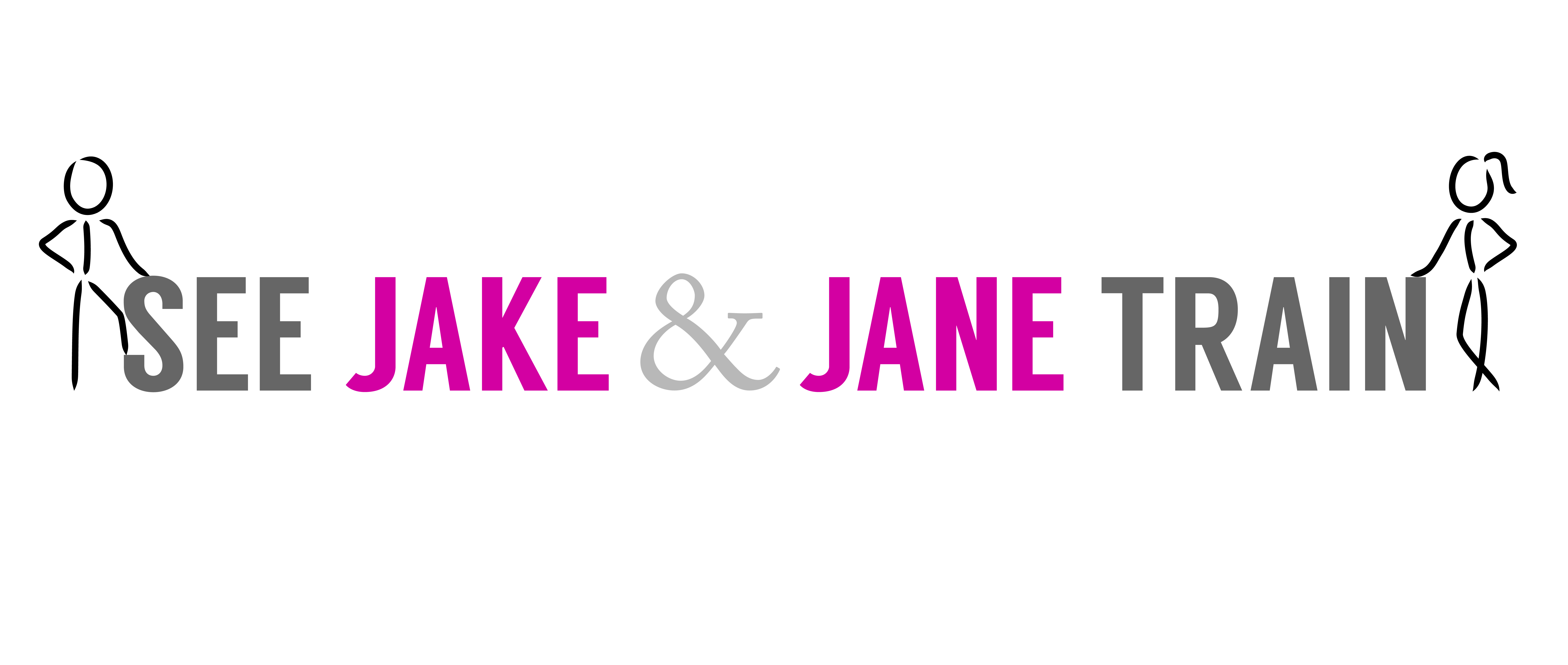 info@seejakeandjanetrain.com
REFERRALS: 
Leads Next Step
Hi Jen!
Thank you for your recent inquiry about our facility.
We are very excited that you're interested in visiting our studio! Our staff can't wait to help you achieve and exceed all of your personal fitness goals! 
 
Give us a call to schedule your free day pass. In addition, if you call today we'll include a free personal consultation which involves taking your body composition measurements, discussing your fitness goals, and helping to outline your path to success! 
The secret to moving forward is getting started, so don't wait to schedule your first training session, call us today.
 
Please reach out to either Brad at 847-217-5979 or Jose at 847-917-4849 to schedule your appointment.
We look forward to hearing from you!
Sincerely, Margaret
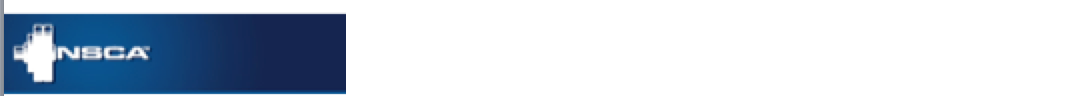 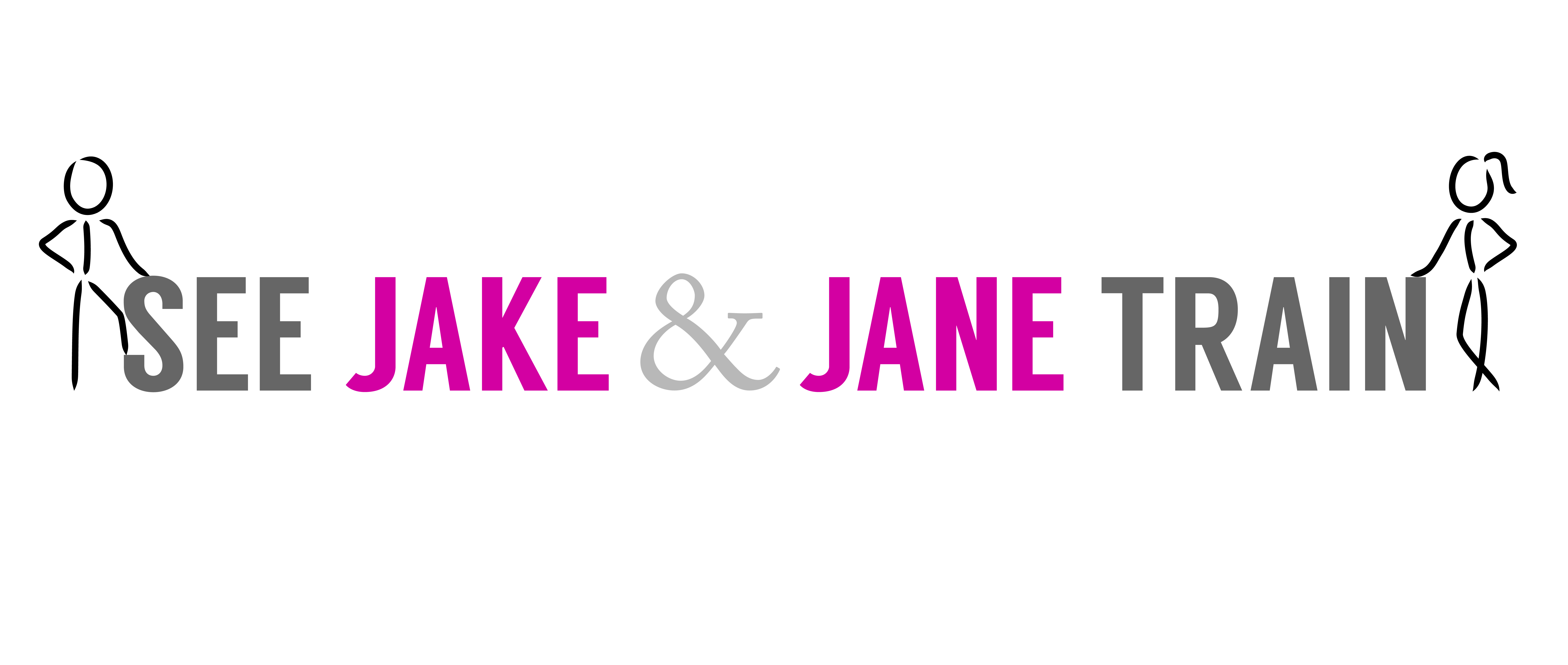 info@seejakeandjanetrain.com
REFERRALS: 
Leads Next Step
Hi Jen!
Thank you for your recent inquiry about our facility.
 We are very excited that you're interested in visiting our studio! Our staff can't wait to help you achieve and exceed all of your personal fitness goals! 
 
Give us a call to schedule your free day pass. In addition, if you call today we'll include a free personal consultation which involves taking your body composition measurements, discussing your fitness goals, and helping to outline your path to success! 
The secret to moving forward is getting started, so don't wait to schedule your first training session, call us today.
 
Please reach out to either Brad at 847-217-5979 or Jose at 847-917-4849 to schedule your appointment.
We look forward to hearing from you!
Sincerely, Margaret
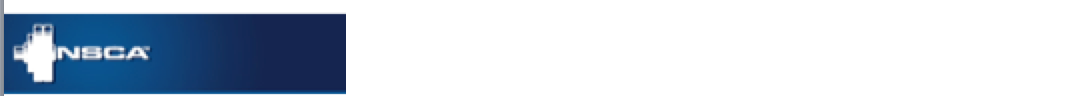 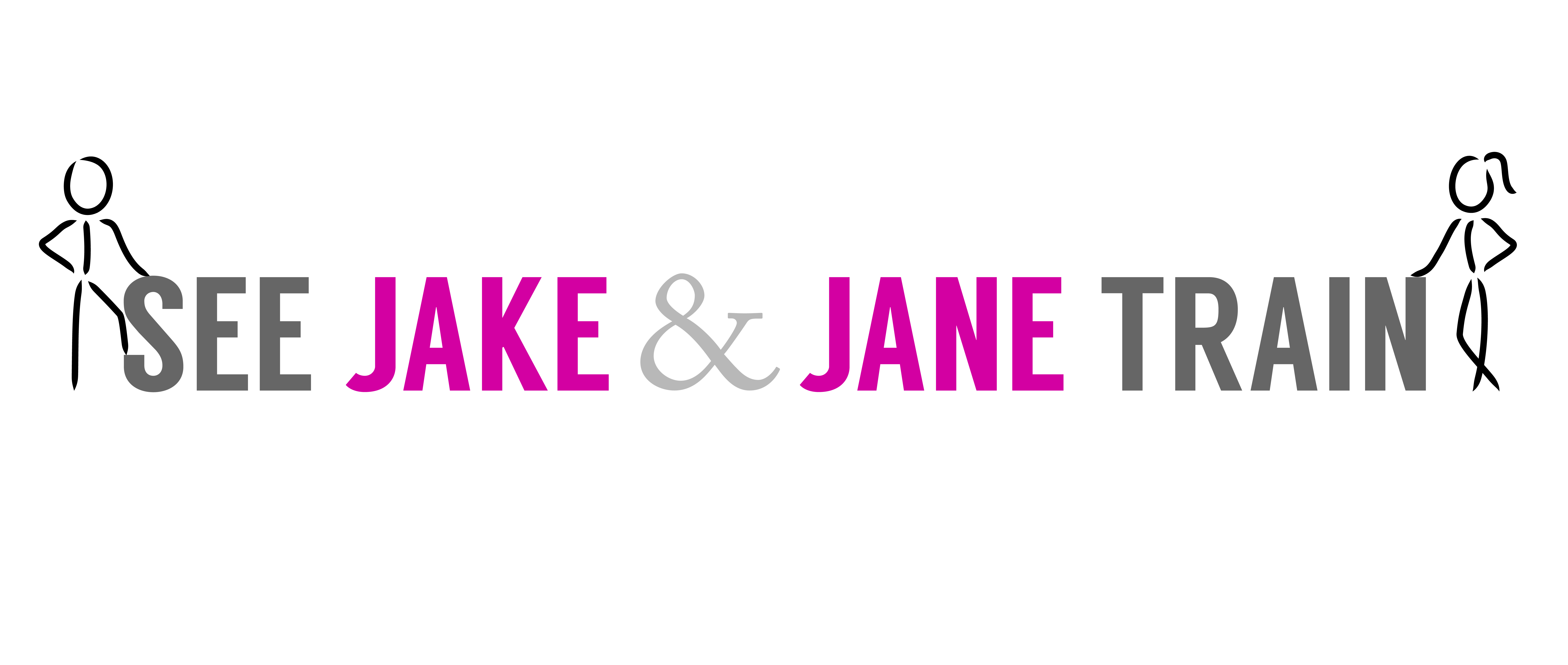 info@seejakeandjanetrain.com
REFERRALS:  C to A+
Leads Next Step
Thank you very much for your inquiry, Jen. We would be delighted to help you reduce your stress and lose a few pounds as requested. Right now there is availability for an initial Assessment on 
Monday, October 2nd at 10am
Monday, October 2nd at 12noon
Wednesday, October 4th at 2:15pm
Wednesday, October 4th at 6pm
 
At the Assessment we learn where you’ve been, where you are and where you would like to be as well as decide the best plan for your success, log all baseline measurements and clarify any questions from your Medical History and Activity Form. 
Please confirm which day and time is best for you. 
 
Kind Regards, Margaret
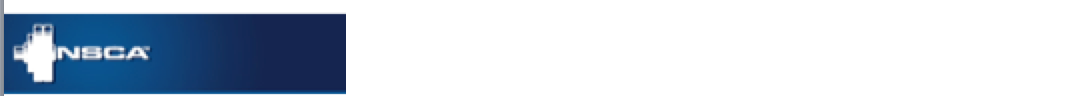 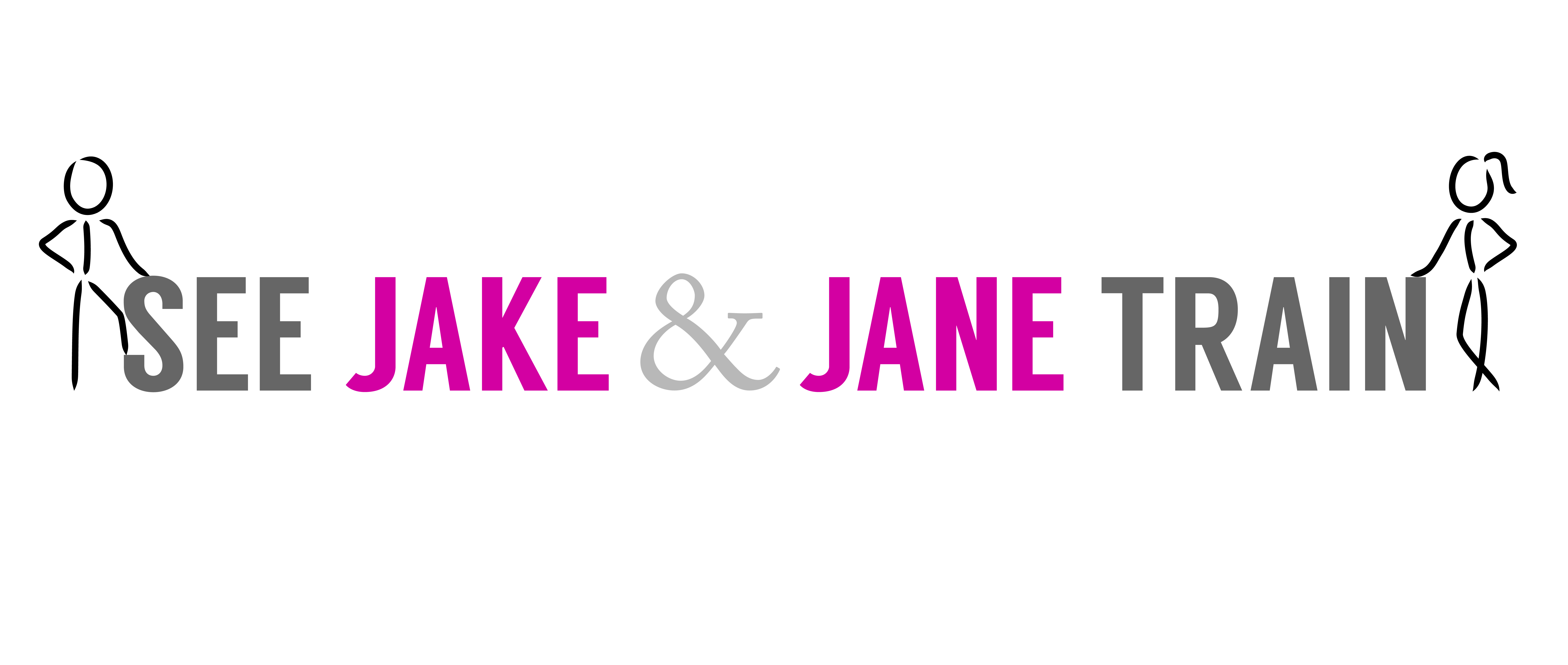 info@seejakeandjanetrain.com
REFERRALS:  C to A+
Leads Next Step

We’d be delighted train you, Jen. Best wishes on your engagement!
 
We have availability on Mondays and Thursdays at 6:30am starting April 4th or immediately on Mondays and Thursdays at 8am.
Please take a look at the services sheet attached for details and pricing.
Training takes place at Super Fit Training on Jackson and Main Street
 
Let me know which time slot is best for you and we can email an agreeable Assessment time and get started.

Kind Regards, Margaret
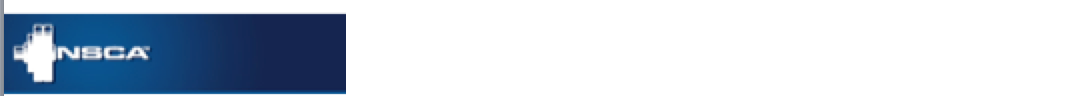 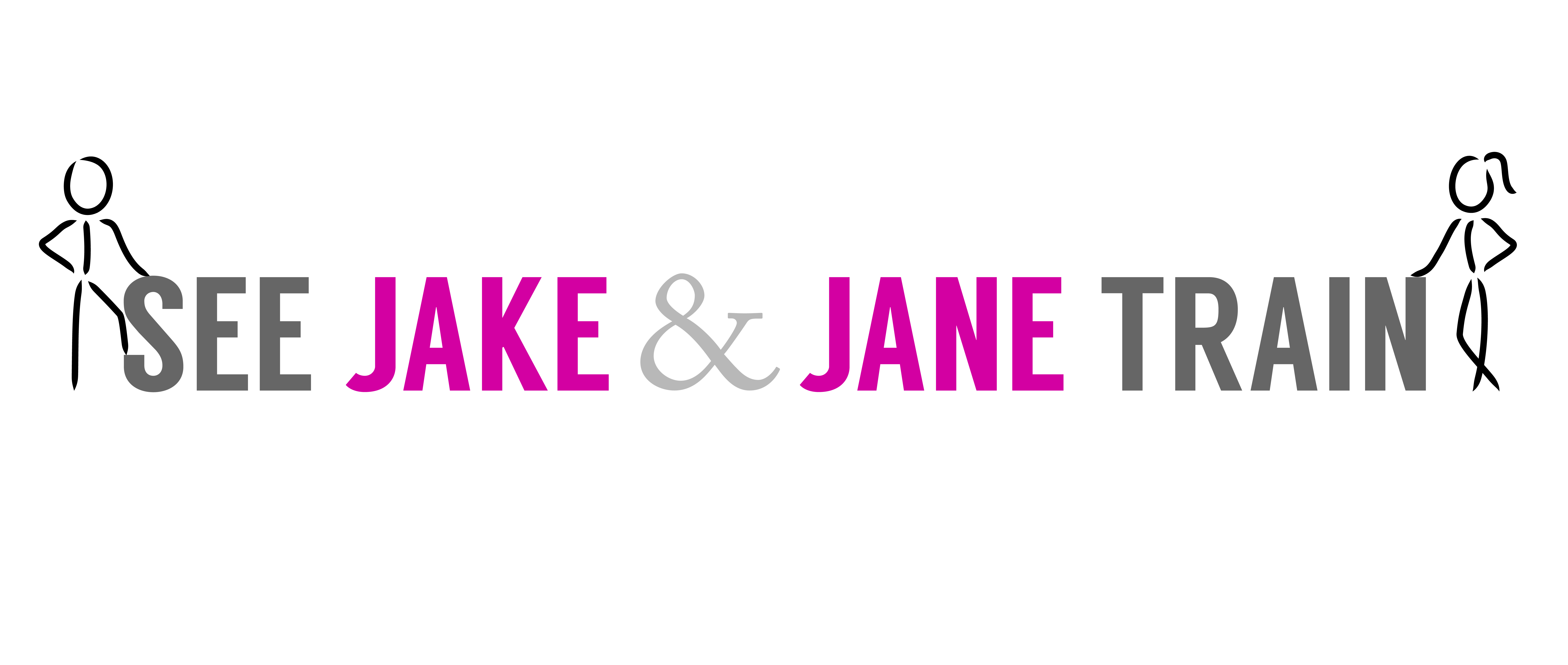 info@seejakeandjanetrain.com
BRANDING:                 EMAIL US IF YOU WANT 													THESE TIPS

#1 Be an expert 
(not a know it all) and become an authority in your niche.
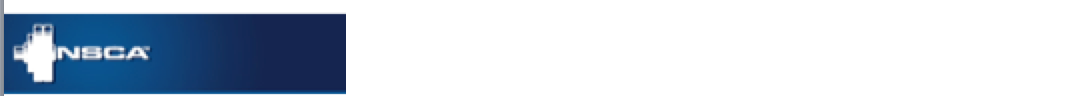 [Speaker Notes: Be an expert (not a know it all) and become an authority in your niche. People tend to be attracted to and join real, relatable people who have a clear direction, know what they are doing and where they are going. The best way to achieve this is to share your personal story, your experiences and your knowledge. Share fitness tips, recipes, weight loss success stories, pictures of you living the healthy lifestyle and even setbacks and bloopers to keep it real.]
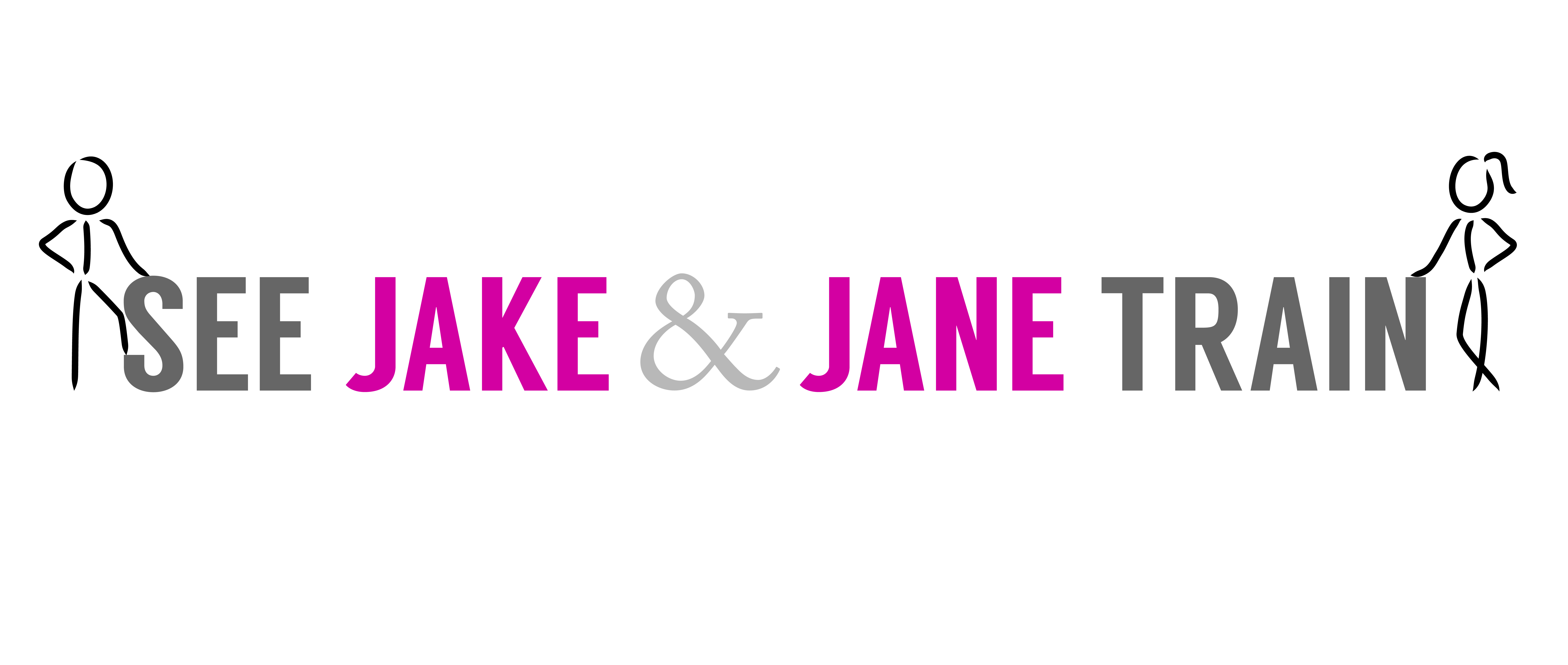 info@seejakeandjanetrain.com
BRANDING:

#2 Build genuine 
connections.
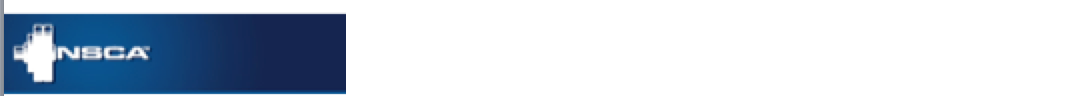 [Speaker Notes: These connections are your bread and butter to having a super strong, clear, and authentic personal brand. We don’t have relationships with products, logos, or letterheads, but we do with people. Build and connect with your list to foster these strong relationships.]
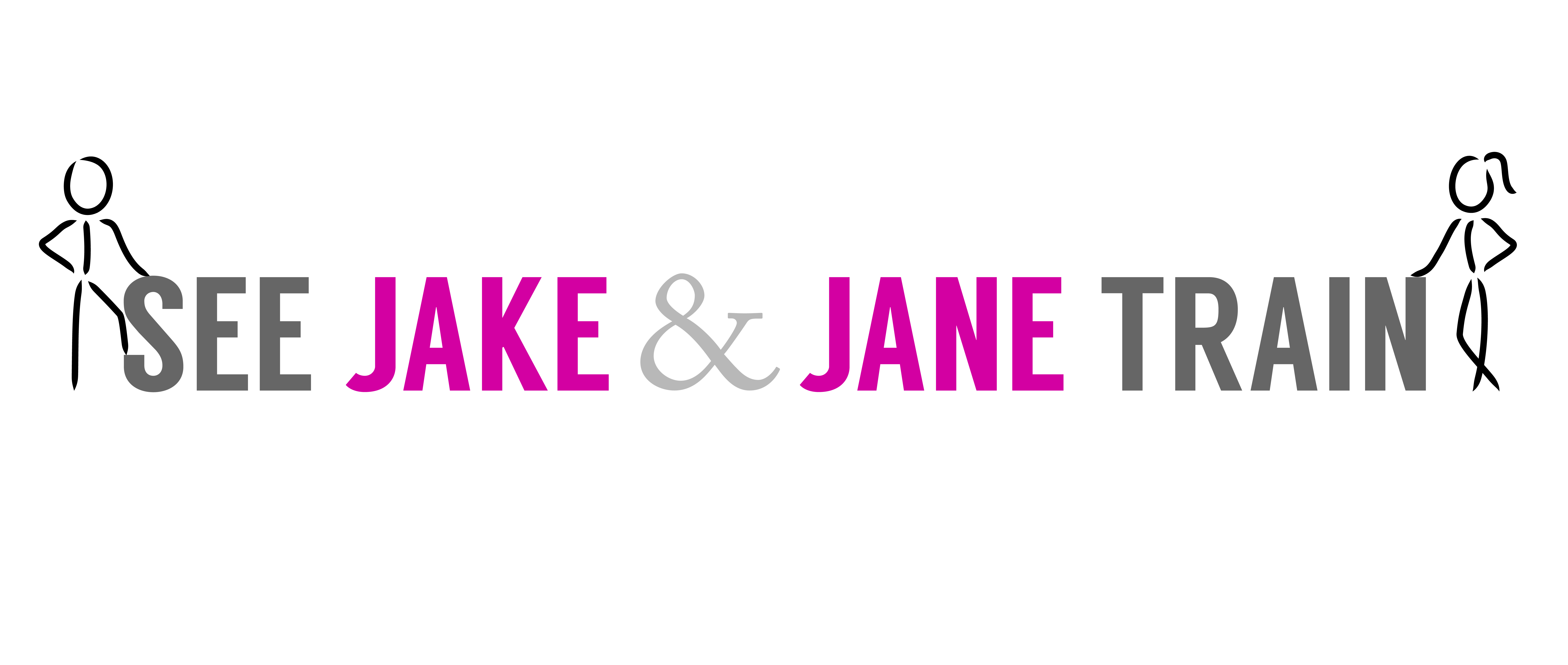 info@seejakeandjanetrain.com
BRANDING:

#3 Be consistent in your message, content and adding value.
78% of consumers believe that companies focused on custom content are more trustworthy than companies who churn out generic content.
Source: crowdspring.com
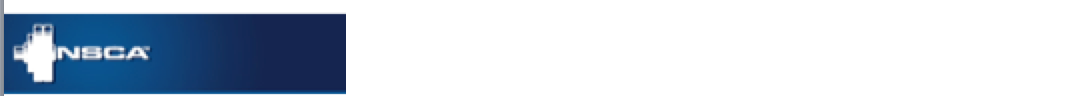 [Speaker Notes: It is a necessity to be intentional, consistent, constant, clear, and add value (aka, strategic.), and to do this with your authentic voice. People follow thought leaders who are inspirational and influential. Provide content that is factual, tugs on our emotions and make that heart connection with your audience. Purchase is driven by emotion. Stimulate an overall feeling in your audience through your message and see more results.]
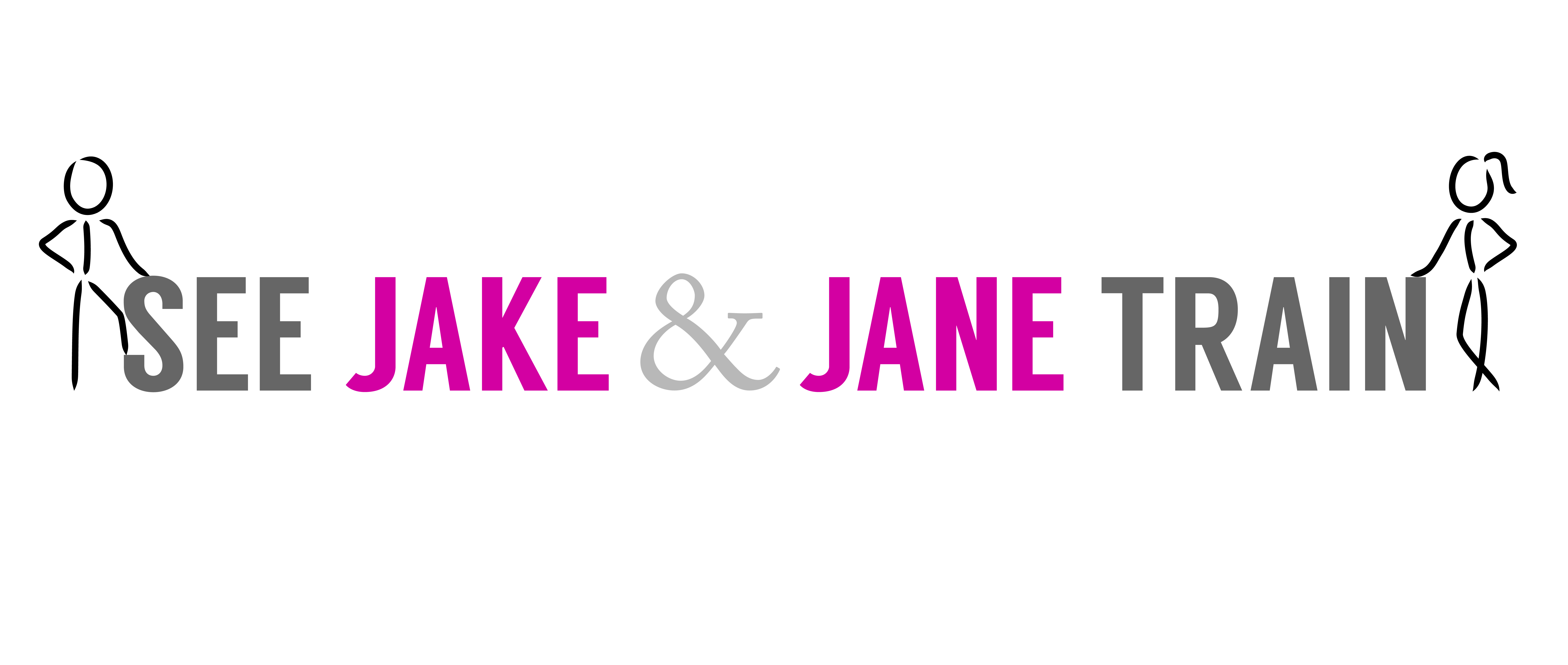 info@seejakeandjanetrain.com
BRANDING:

#4 Create a content marketing strategy. 

Example: give away 
 accounting and marketing worksheet
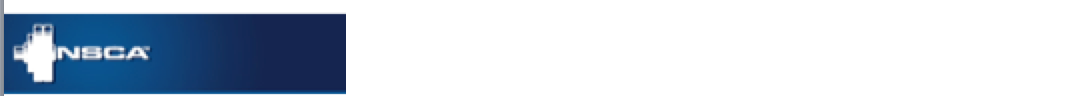 [Speaker Notes: Your content marketing strategy is your why and who you are helping with your expertise. It’s a tool to keep your content focused and consistent so you can build trust with your prospects. It’s valuable to include simple offers and giveaways to your ideal audience. You might include a video series, pdf worksheets, or a reward. This simple action keeps clients engaged and provides them with a sense that they are receiving value from your content, not just reading it. 
In a recent blog on accounting and bookkeeping, we highlighted a worksheet from a module in our 21 Days to Independence that is only available as a participant in See Jake and Jane Train’s program. We offered a taste to wet the palette and create an appetite for further investment and we are building trust with our audience with a sample of the content.]
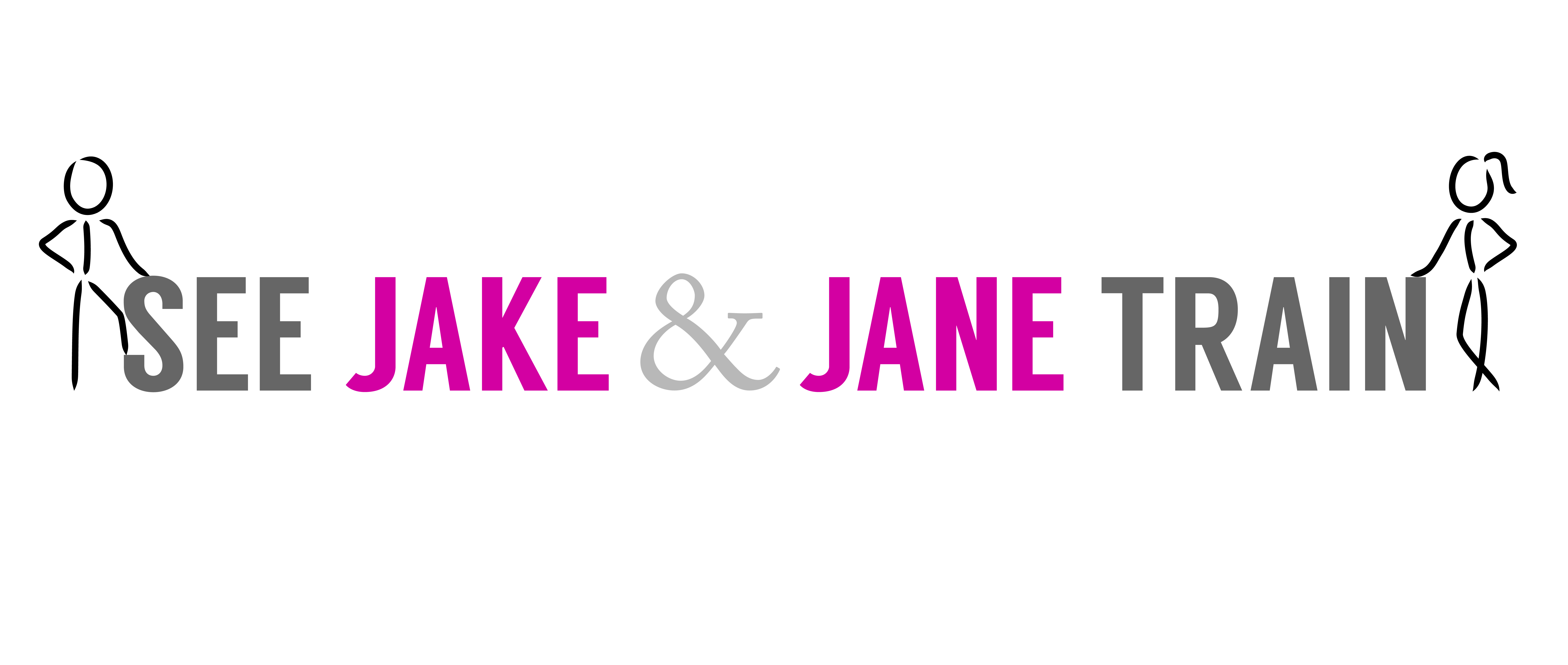 info@seejakeandjanetrain.com
BRANDING:

#5 Know your target audience.
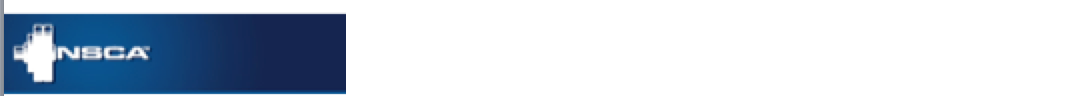 [Speaker Notes: Defining this audience is a business best practice. Think about who you want to serve and connect with in your business offerings. Determine the values, lifestyle and who will engage with your product. What does your target audience want from your product or service?  Do not try appeal to everyone. Let your passion and mission in your business define who will most connect with in your health and wellness services.]
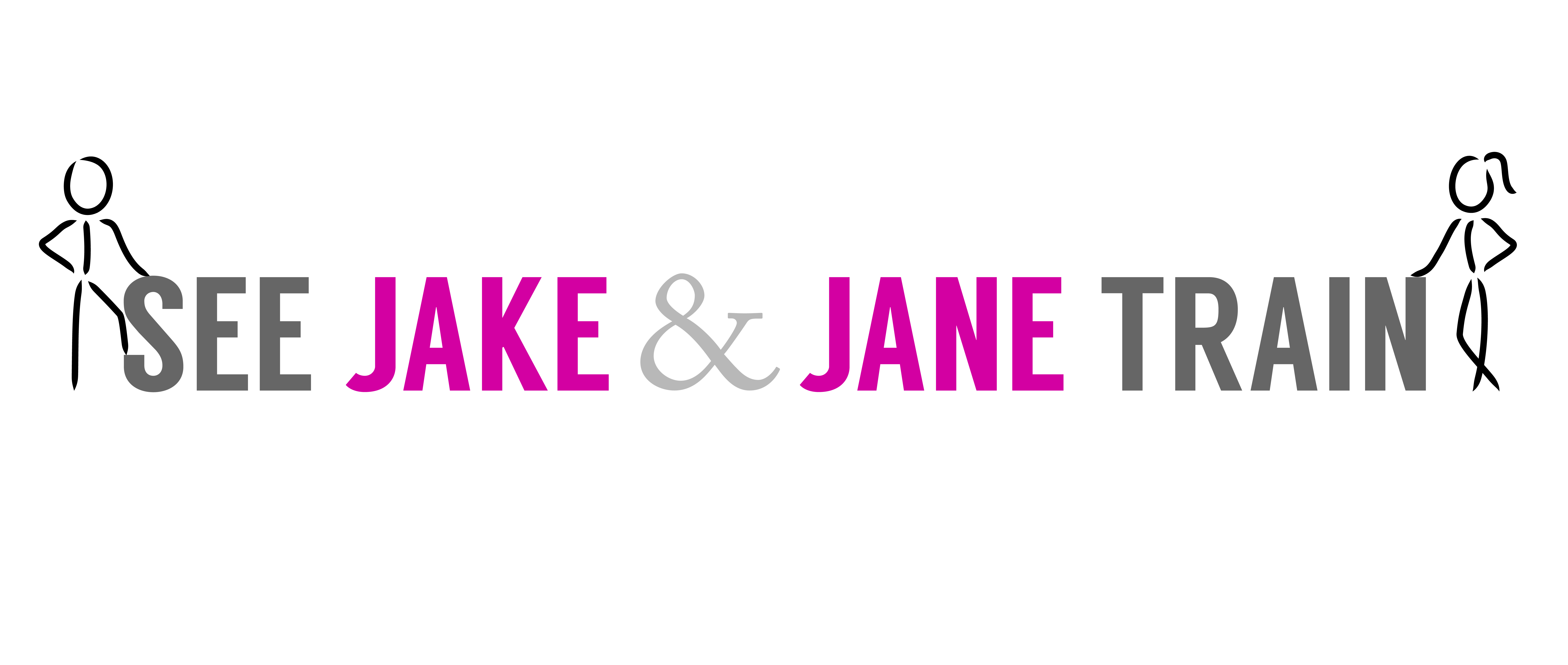 info@seejakeandjanetrain.com
SOCIAL MEDIA:			   EMAIL US IF YOU WANT 													THESE TIPS


#1 Start POSTING
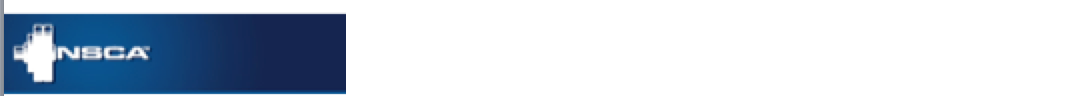 [Speaker Notes: the simplest thing that fit pros can do to position themselves to get more clients is to take their Social Media seriously. Consistency in posting will allow you to start building your brand with your following and begin to build rapport. Imagine that every exchange whether it be replying to comments or Direct Messages]
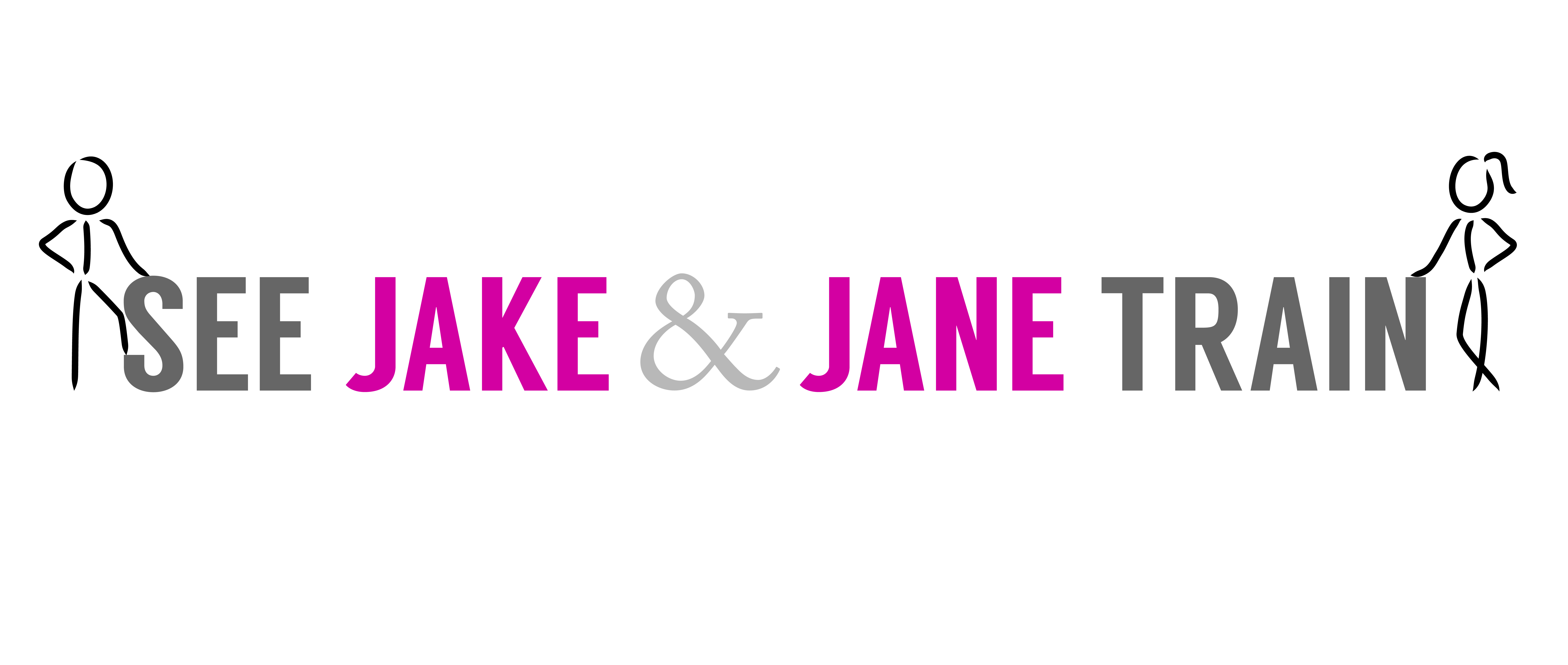 info@seejakeandjanetrain.com
SOCIAL MEDIA:

#2 DON’T try to hit a homerun every post.
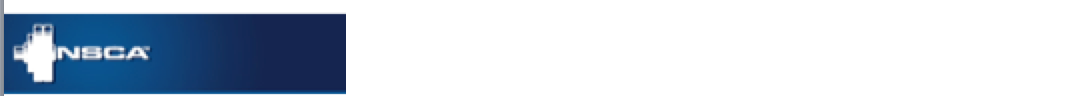 [Speaker Notes: Yes you are going to want to post the best quality that you can but understand that every post is building brand. You will NOT get a sale on social media when you first start. You’re building your brand or your the brand of your business. That will take some time so have Patience...Rome wasn’t built in a day.]
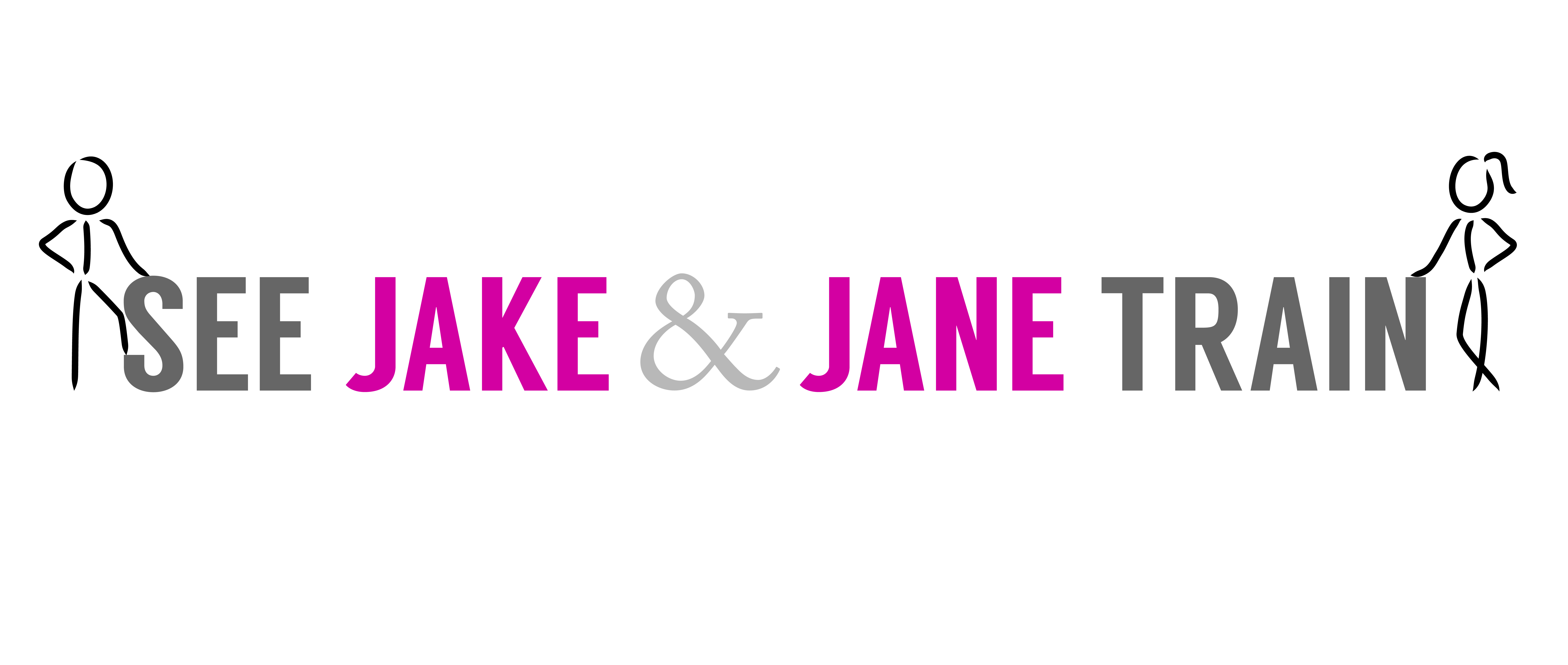 info@seejakeandjanetrain.com
SOCIAL MEDIA:

#3 ACCELERATE your brand building using FB or Instagram ads.
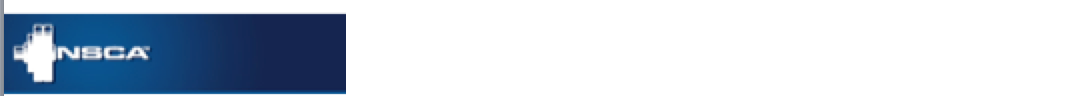 [Speaker Notes: Put simply they are the most inexpensive way to get loads of attention to your pages. If the demographic of your business is younger than you will want to use Snapchat ads]
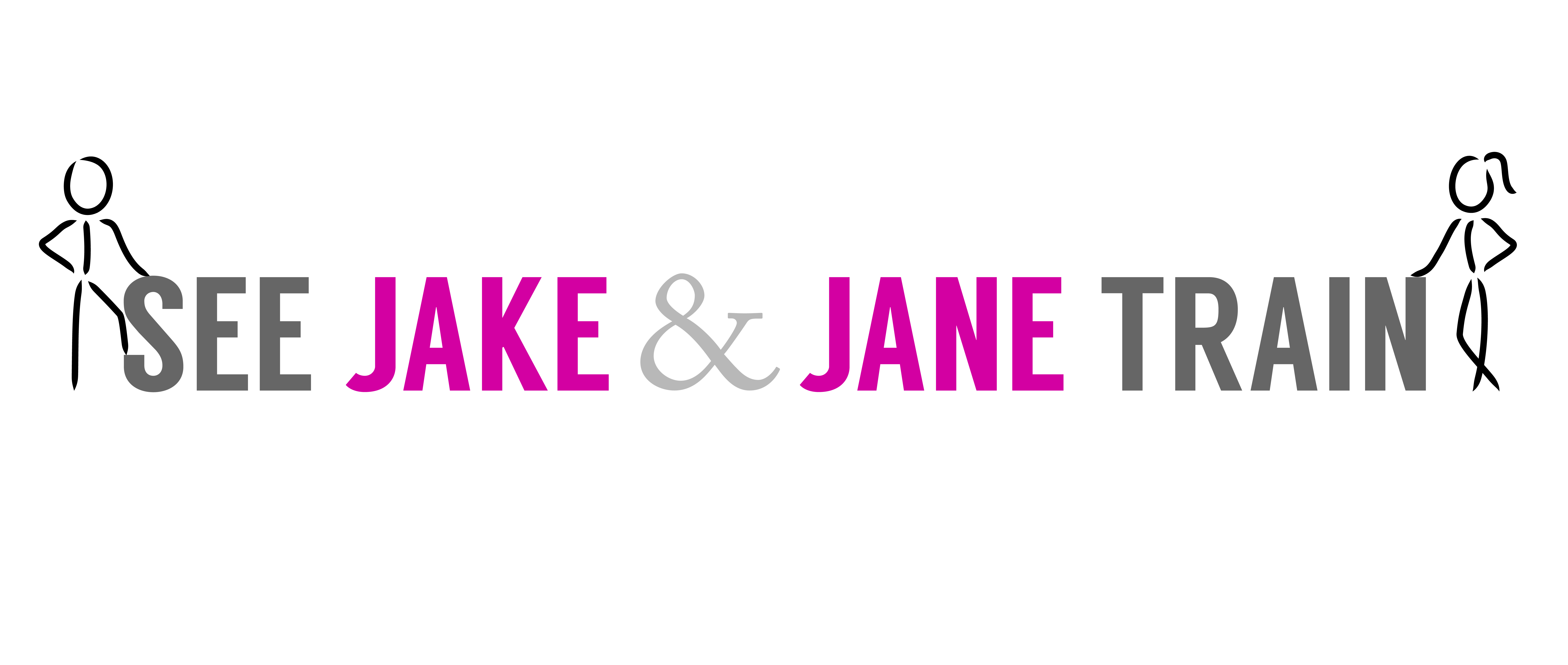 info@seejakeandjanetrain.com
SOCIAL MEDIA:
#3 ACCELERATE your brand with ads. 
 Do’s:
Target your demographic
Focus on building brand, then come in for sale after providing significant value to the consumer 
Experiment, experiment, experiment. 
Spend time creating quality content for ad
VIDEO VIDEO VIDEO
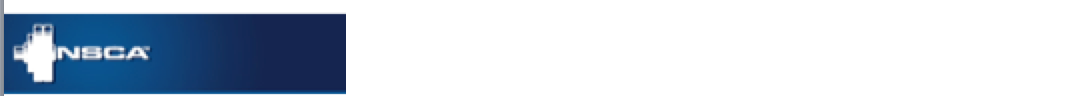 [Speaker Notes: Put simply they are the most inexpensive way to get loads of attention to your pages. If the demographic of your business is younger than you will want to use Snapchat ads]
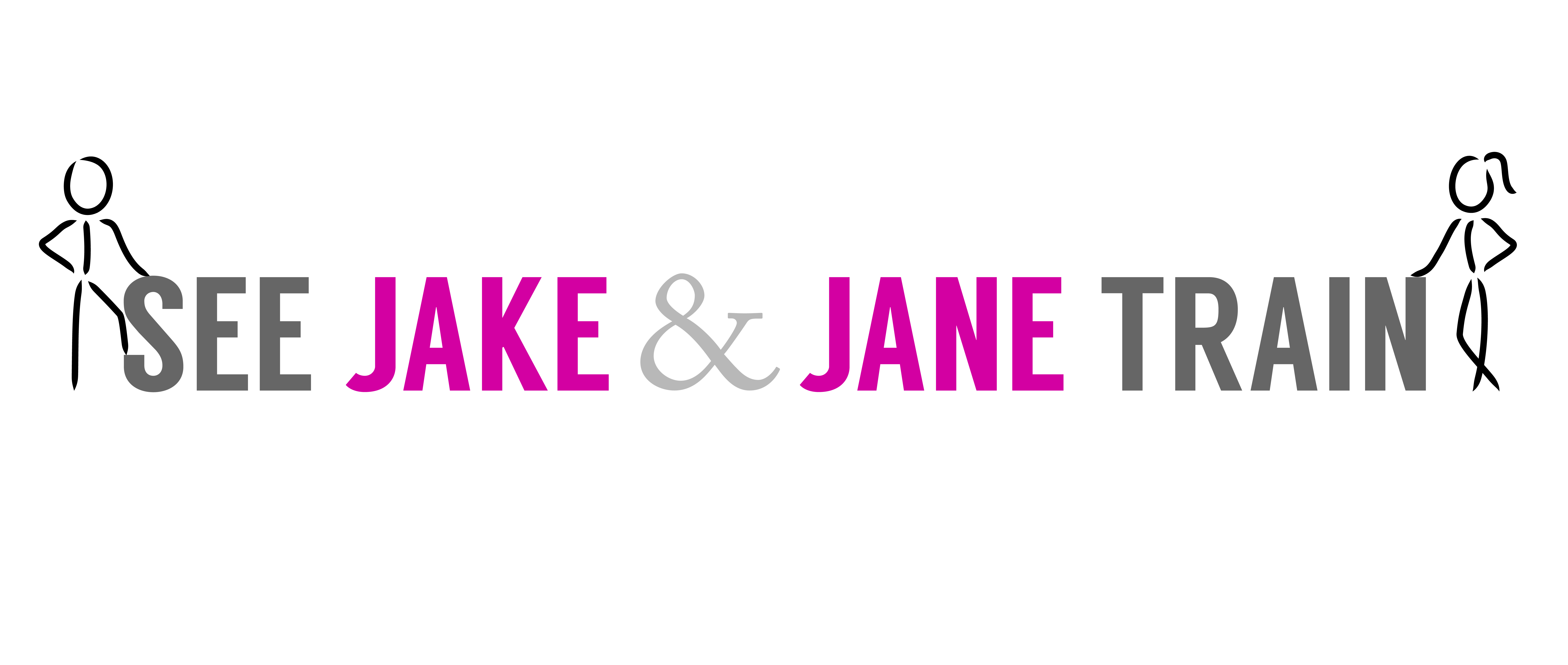 info@seejakeandjanetrain.com
SOCIAL MEDIA:
#3 ACCELERATE your brand with ads. 
 Don’t’s:
Overpay for your conversions (SET YOUR BID PRICE)
Go for sales immediately 
Spend all of your money in one place
Forget to allocate money correctly
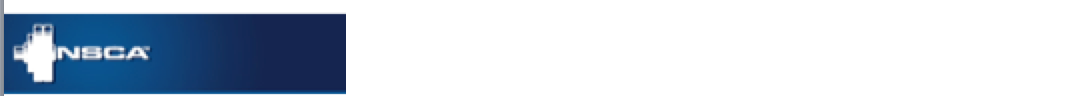 [Speaker Notes: Put simply they are the most inexpensive way to get loads of attention to your pages. If the demographic of your business is younger than you will want to use Snapchat ads]
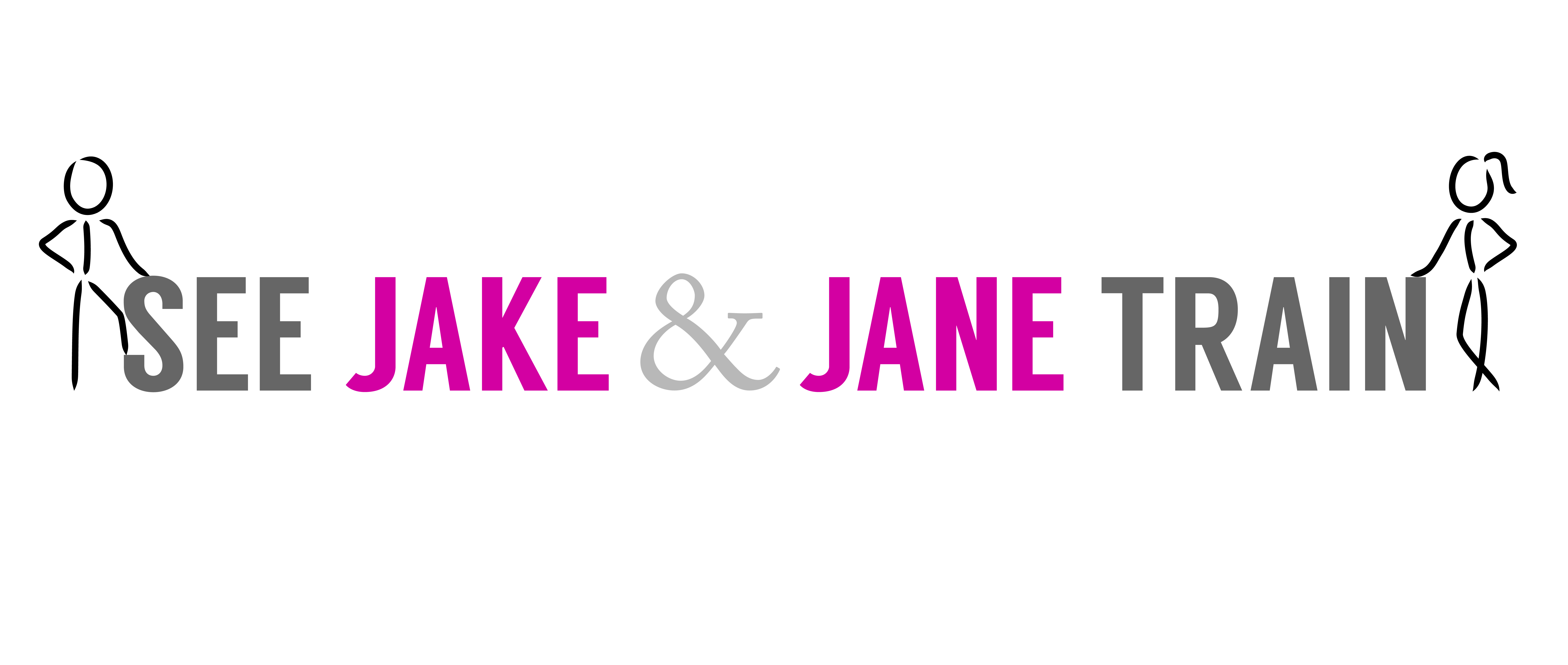 info@seejakeandjanetrain.com
SOCIAL MEDIA:

#4 Have some form of a GIVEAWAY.
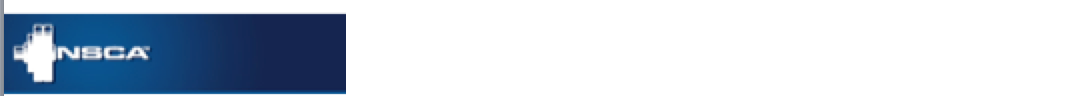 [Speaker Notes: At See Jake and Jane Train we did a self love giveaway that crushed it. Now don’t devalue your training or your brand by providing a discount on your training, but you can do something like a cash giveaway or anything else that people might enjoy like headphones or an apple product, WE love our iphones.]
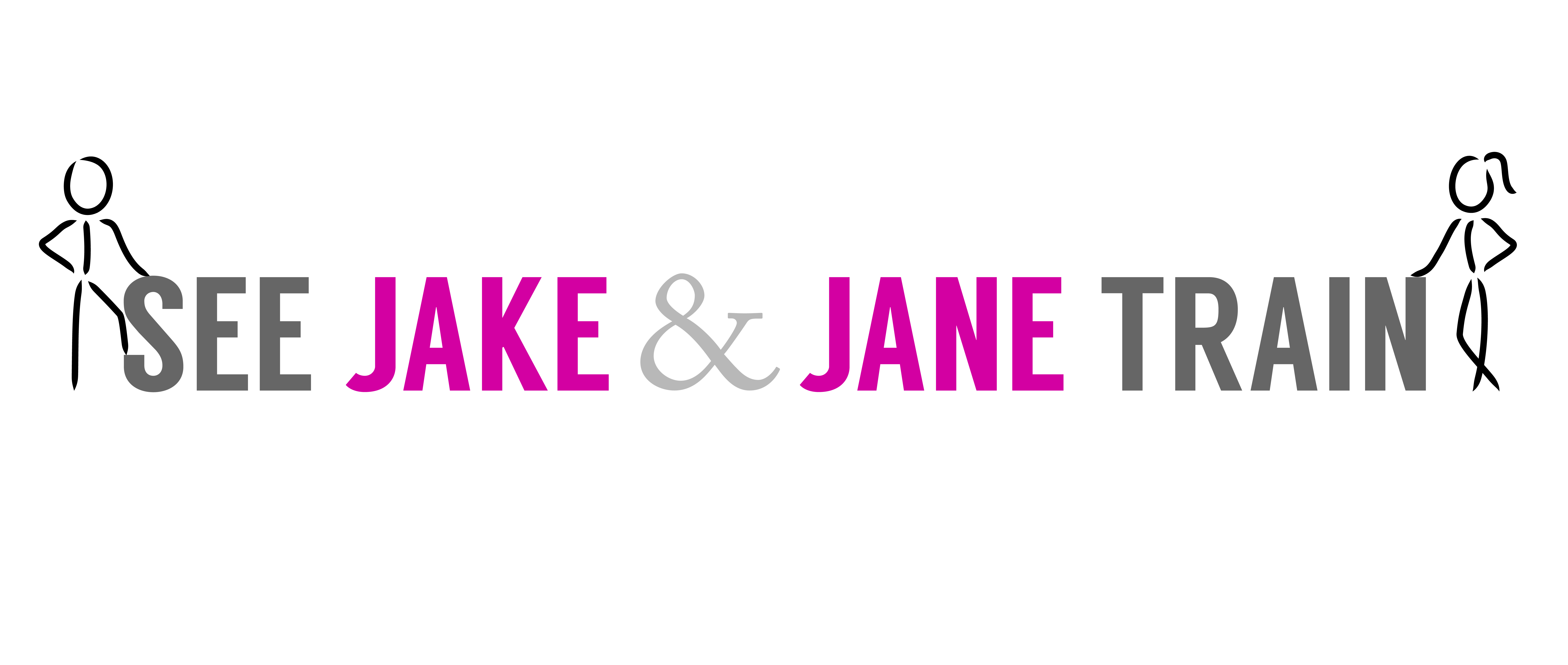 info@seejakeandjanetrain.com
SOCIAL MEDIA:

#5 Care
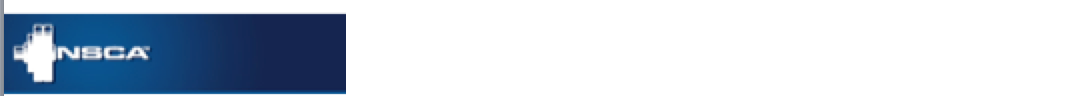 [Speaker Notes: what is grossly misunderstood by most professionals is that Social Media and the Internet as a whole is opening the world to who people really are. If someone doesn’t like what you're doing all they have to do is leave a bad review and anyone who looks up your brand can see it. Be aware of how you’re representing your business and your brand at all times. The amount of people who use social media currently exceeds 2 billion according to (https://www.statista.com/statistics/273476/percentage-of-us-population-with-a-social-network-profile/). If you take care of 10,000 people, a small piece of the previously mentioned pie, your business can achieve tremendous results.]
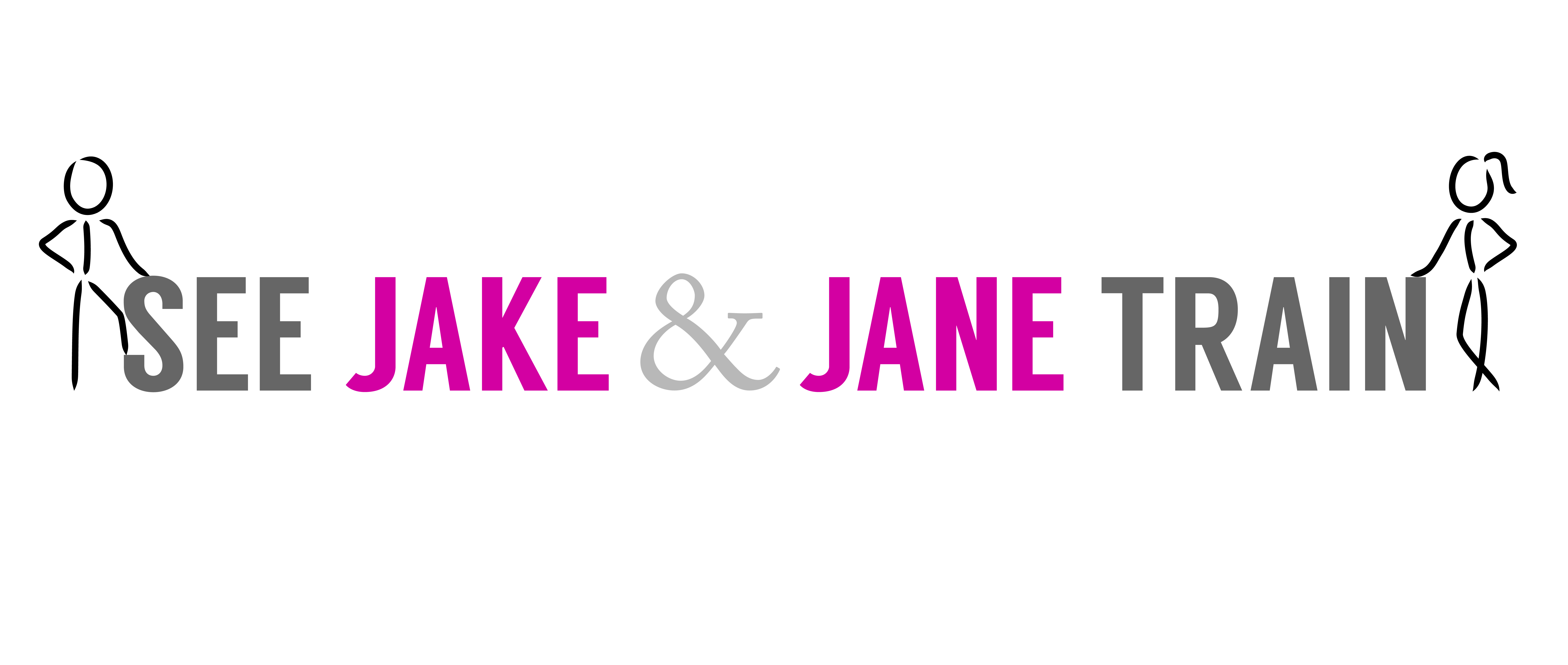 info@seejakeandjanetrain.com
REVENUE – know your numbers 
RETENTION – thank and inform
REFERRALS – ideal client leads
SM and BRANDING – be real, consistent and 													professional
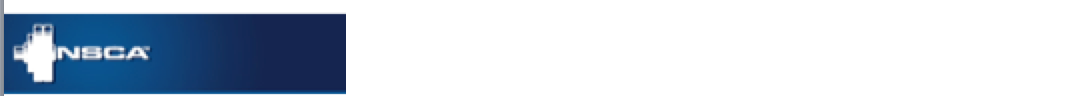 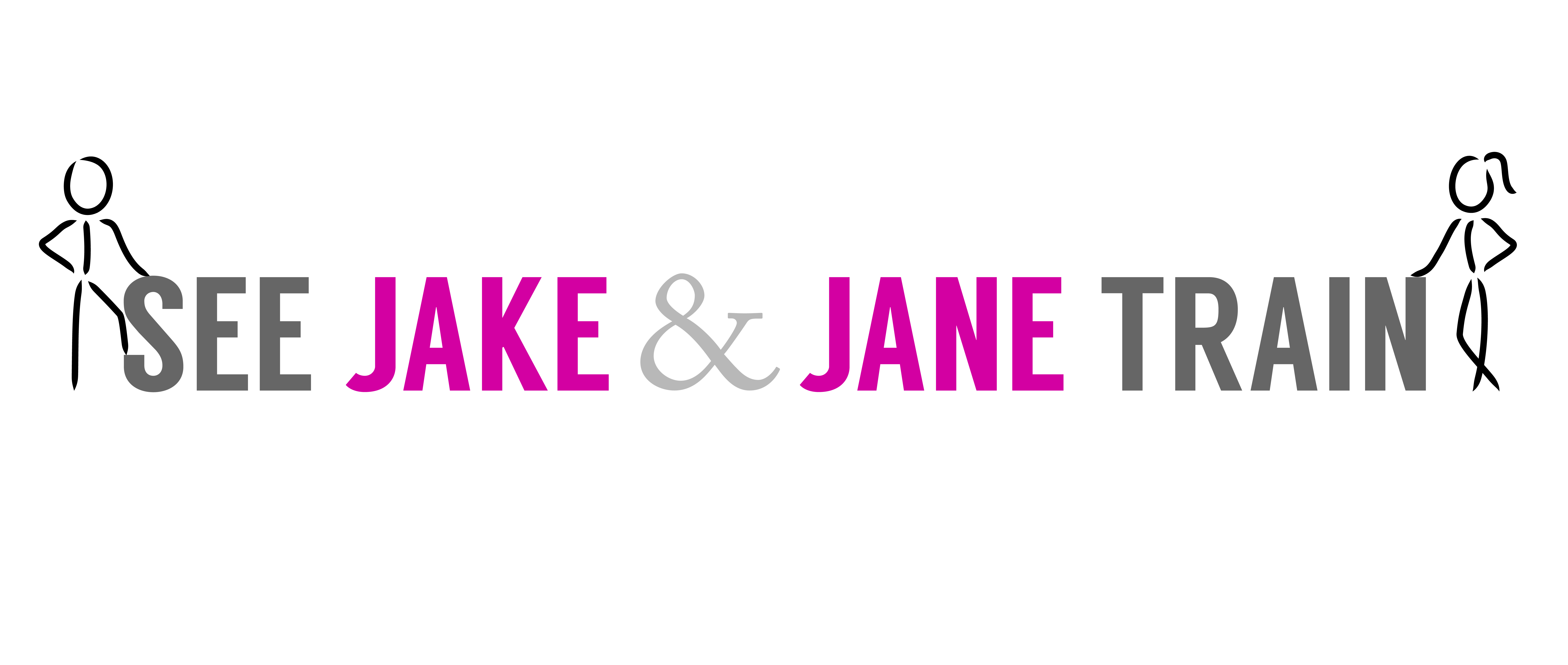 info@seejakeandjanetrain.com
Books:
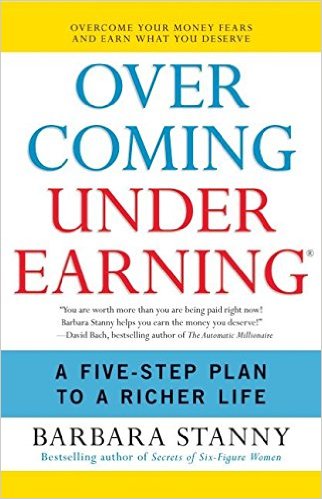 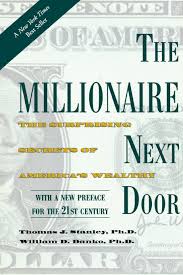 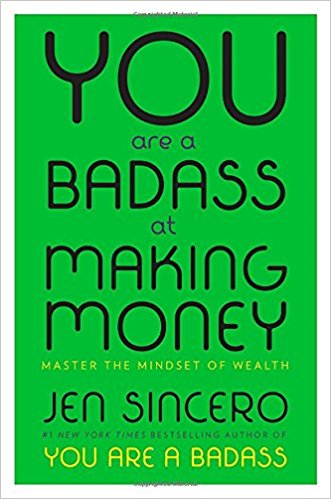 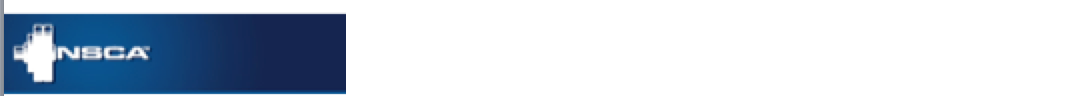 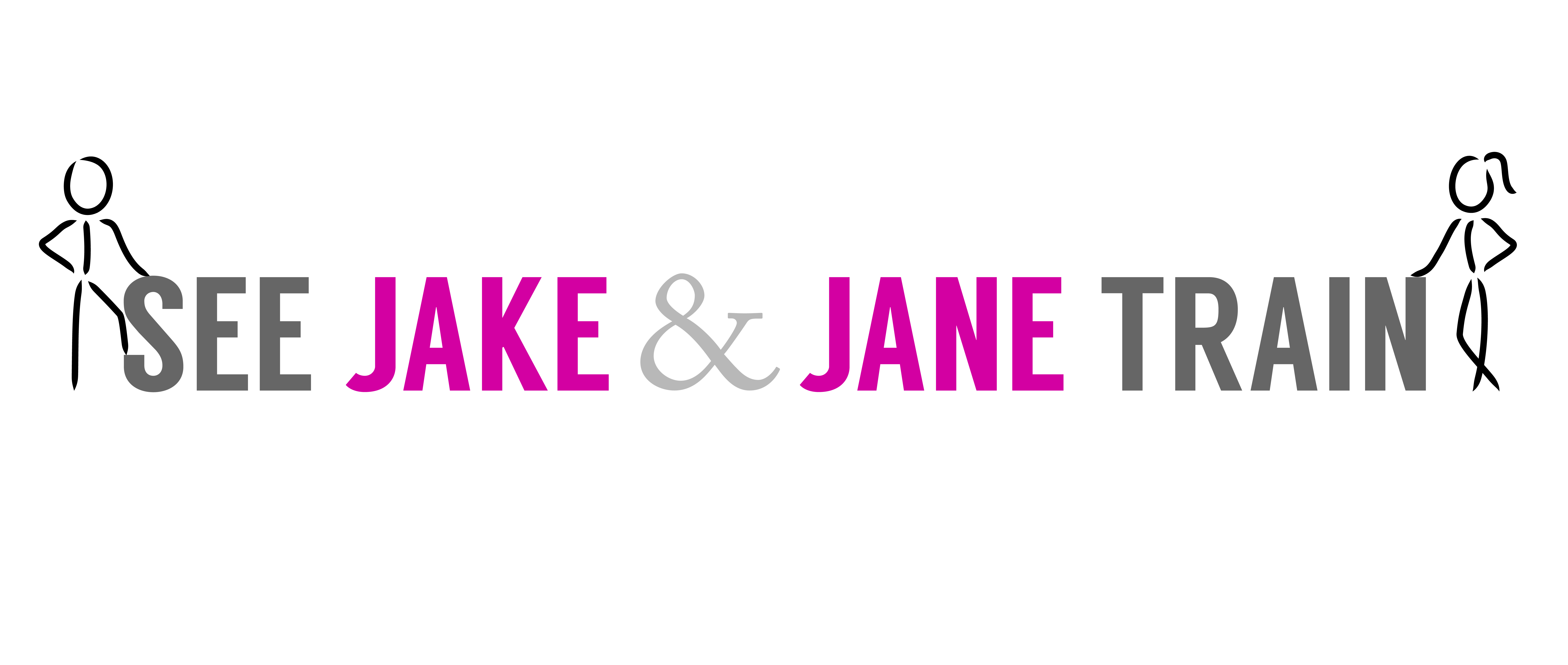 info@seejakeandjanetrain.com
25% off

Any of our courses

www.seejakeandjanetrain.com
/sign-in-sign-up
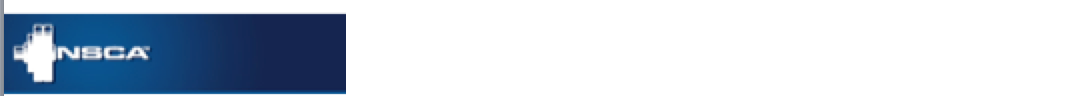 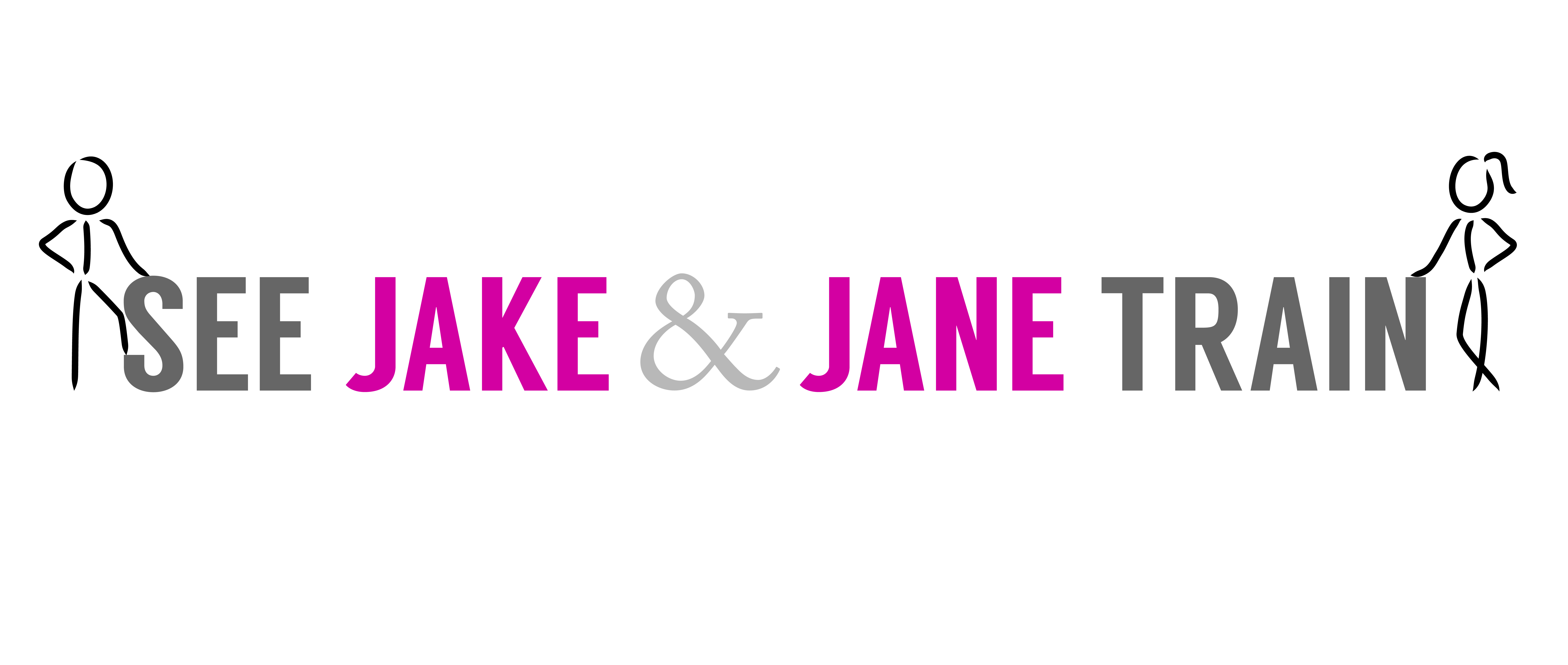 info@seejakeandjanetrain.com
25% off 
Ends 4/2/18
At midnight
Code: NSCA
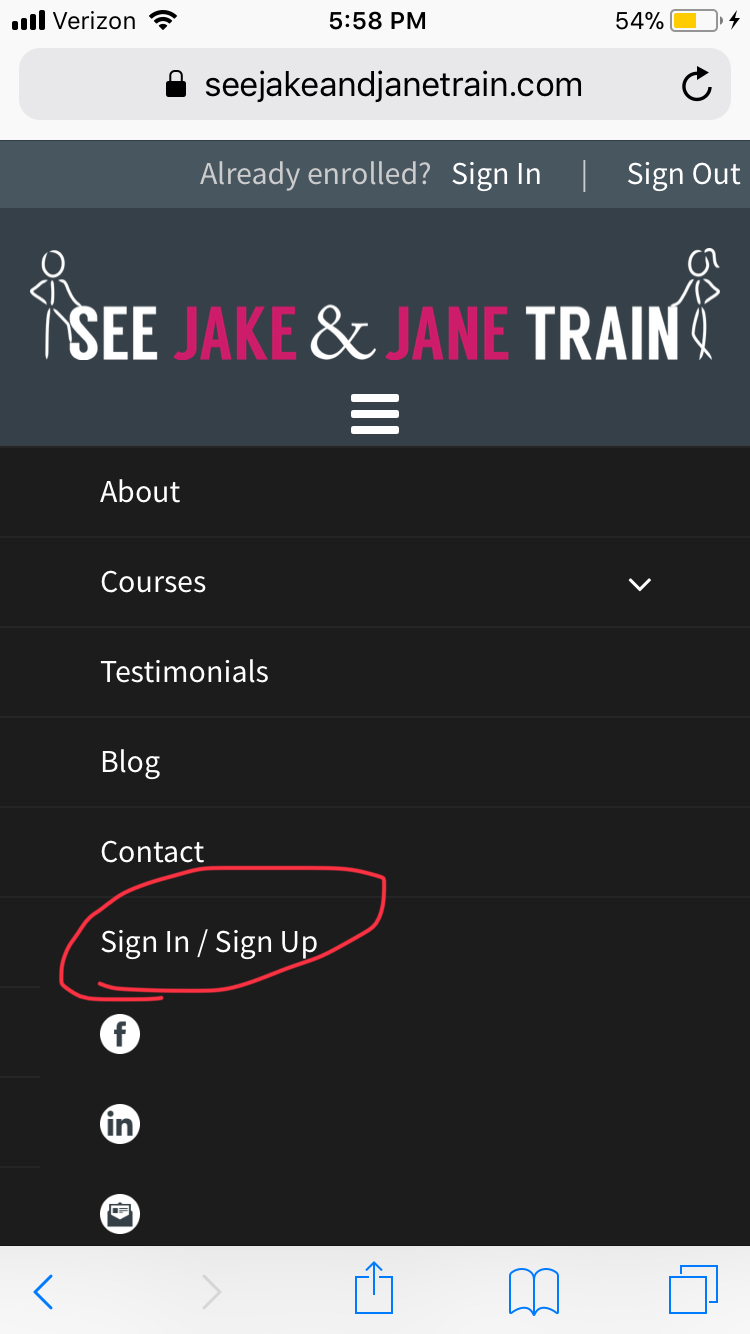 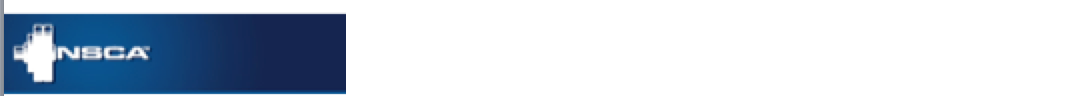 [Speaker Notes: www.seejakeandjanetrain.com
Sign-in/sign-up page]
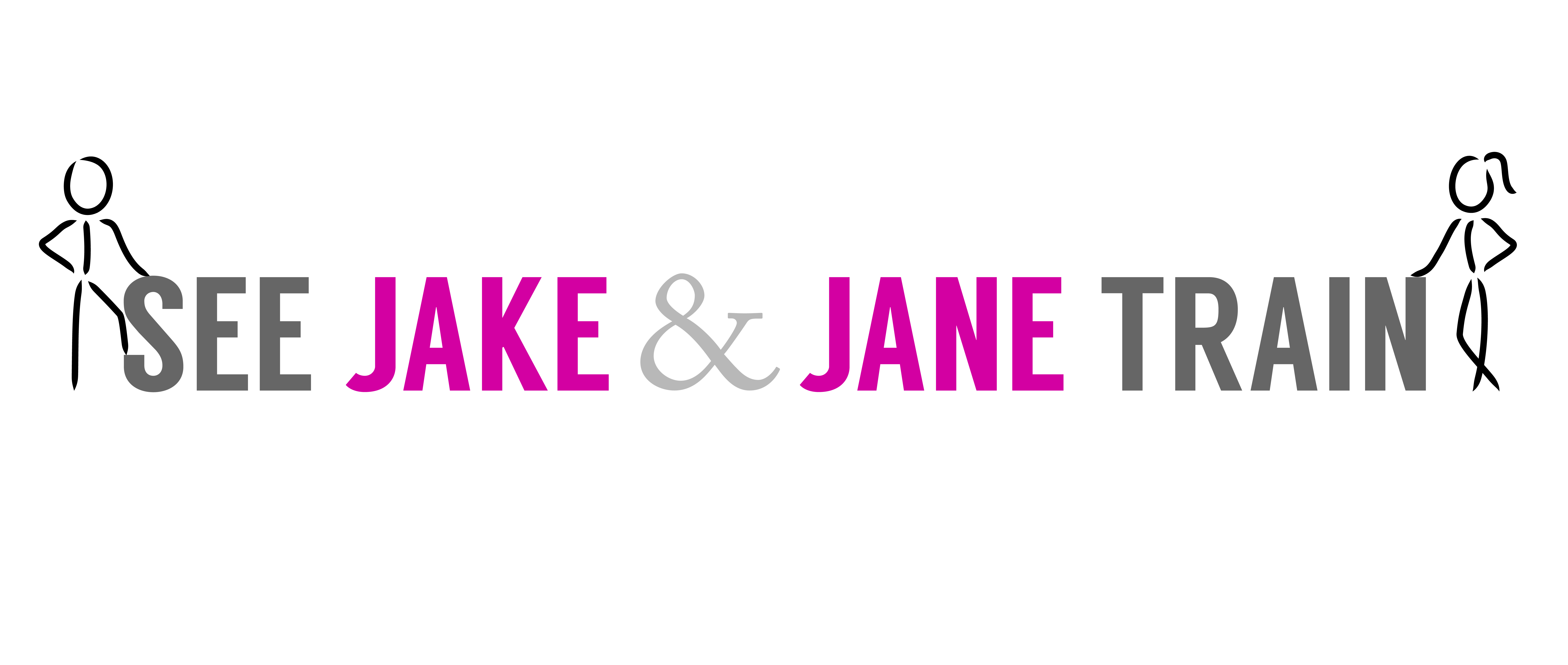 info@seejakeandjanetrain.com
Thank you!
Michelle Blakely
See Jake and Jane Train

www.seejakeandjanetrain.com
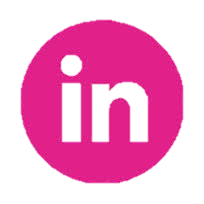 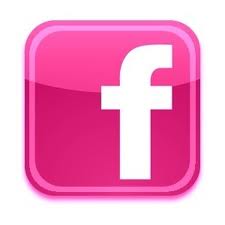 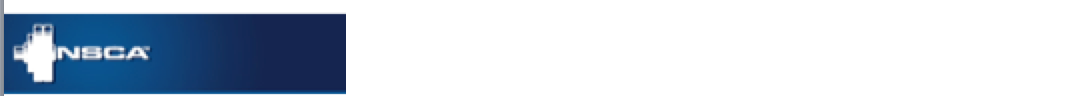 [Speaker Notes: Reach out anytime!]